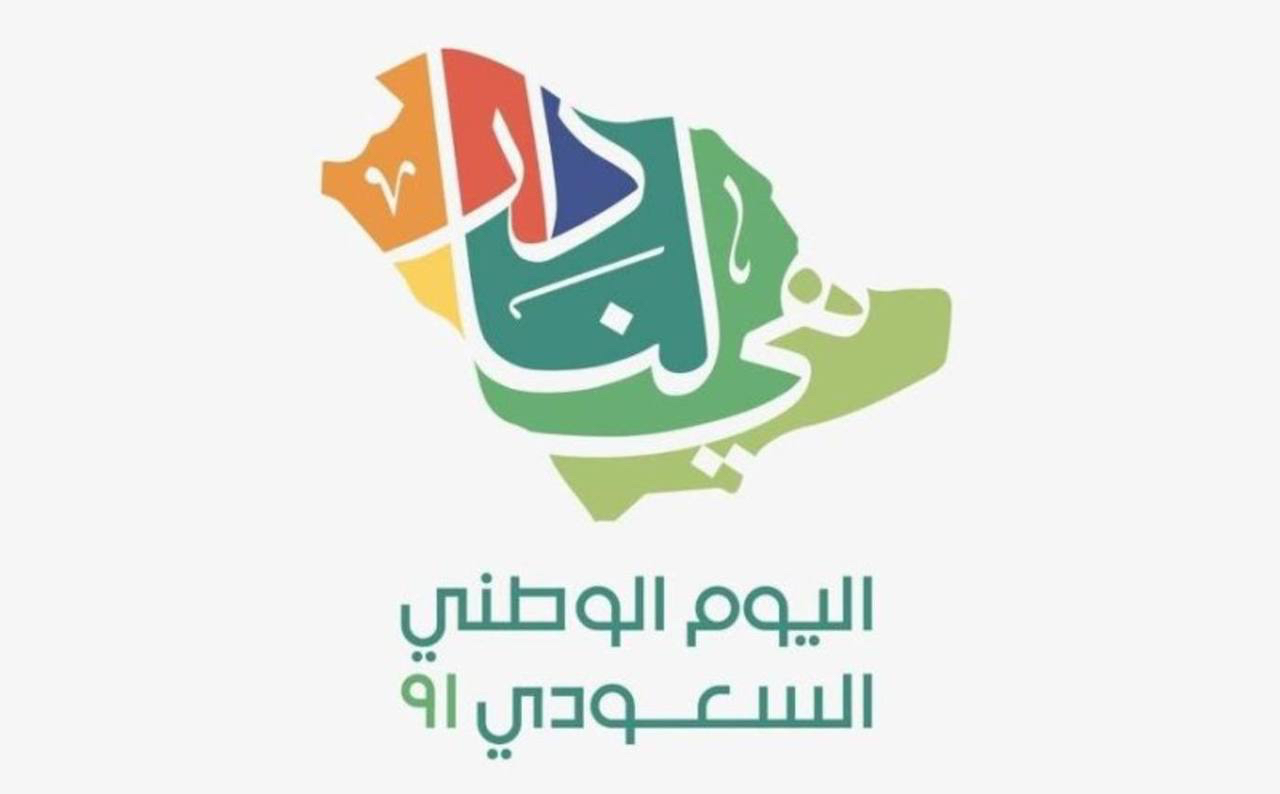 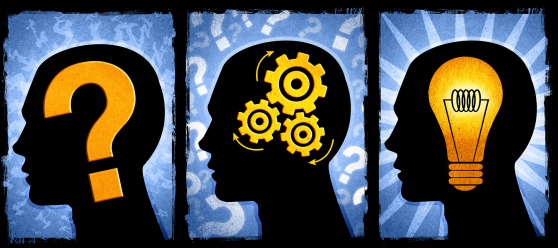 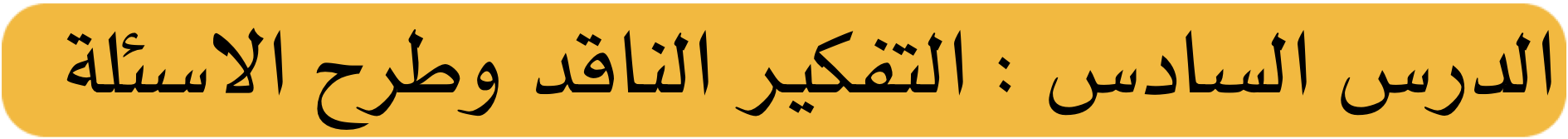 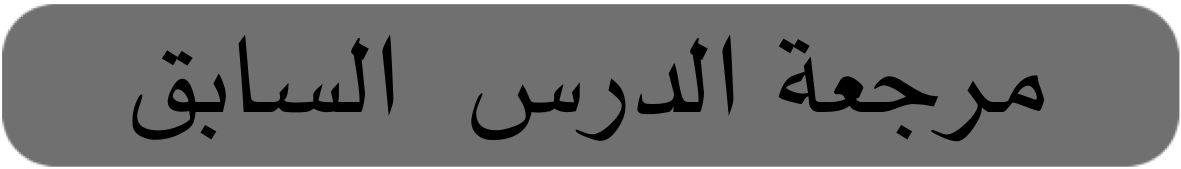 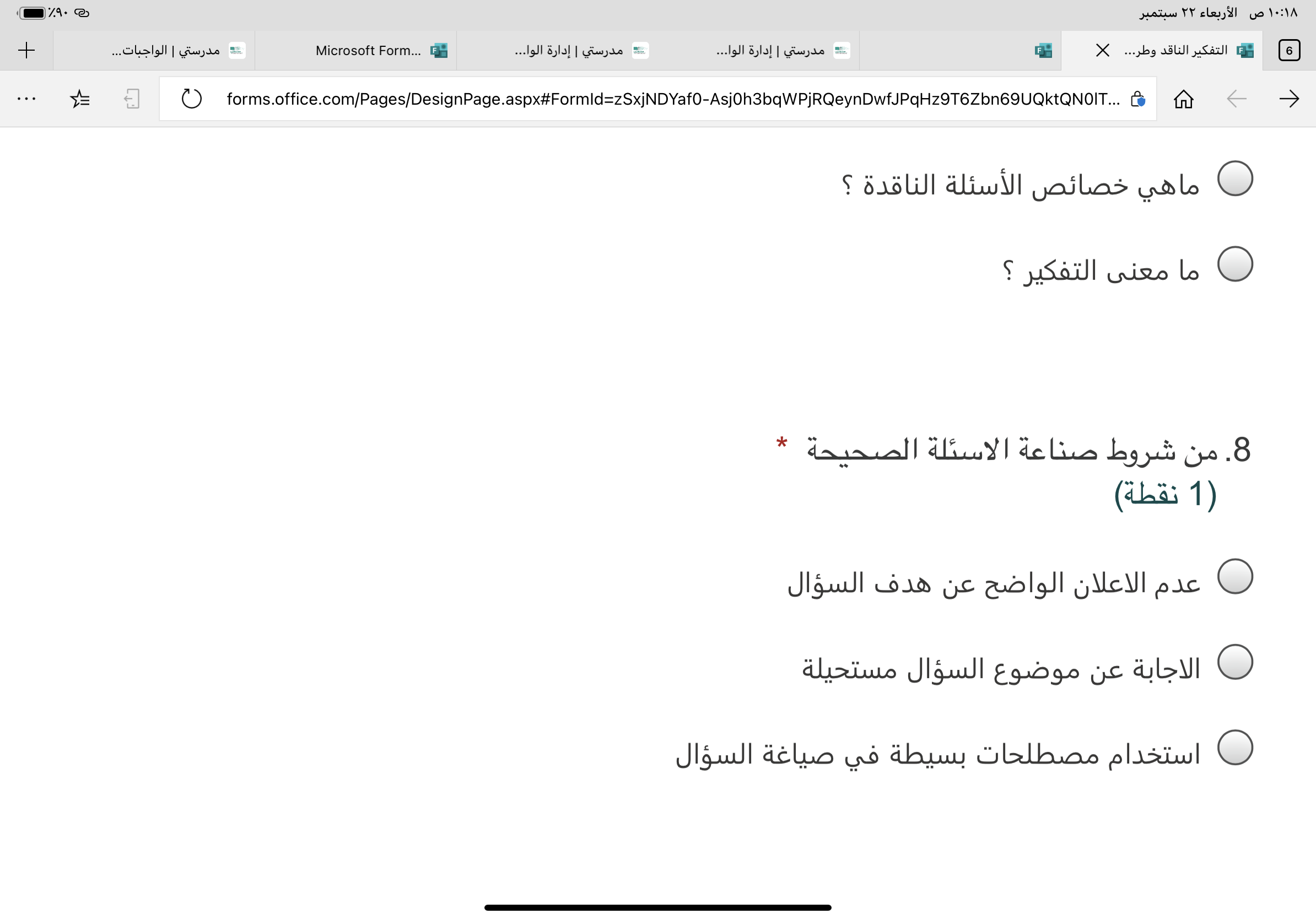 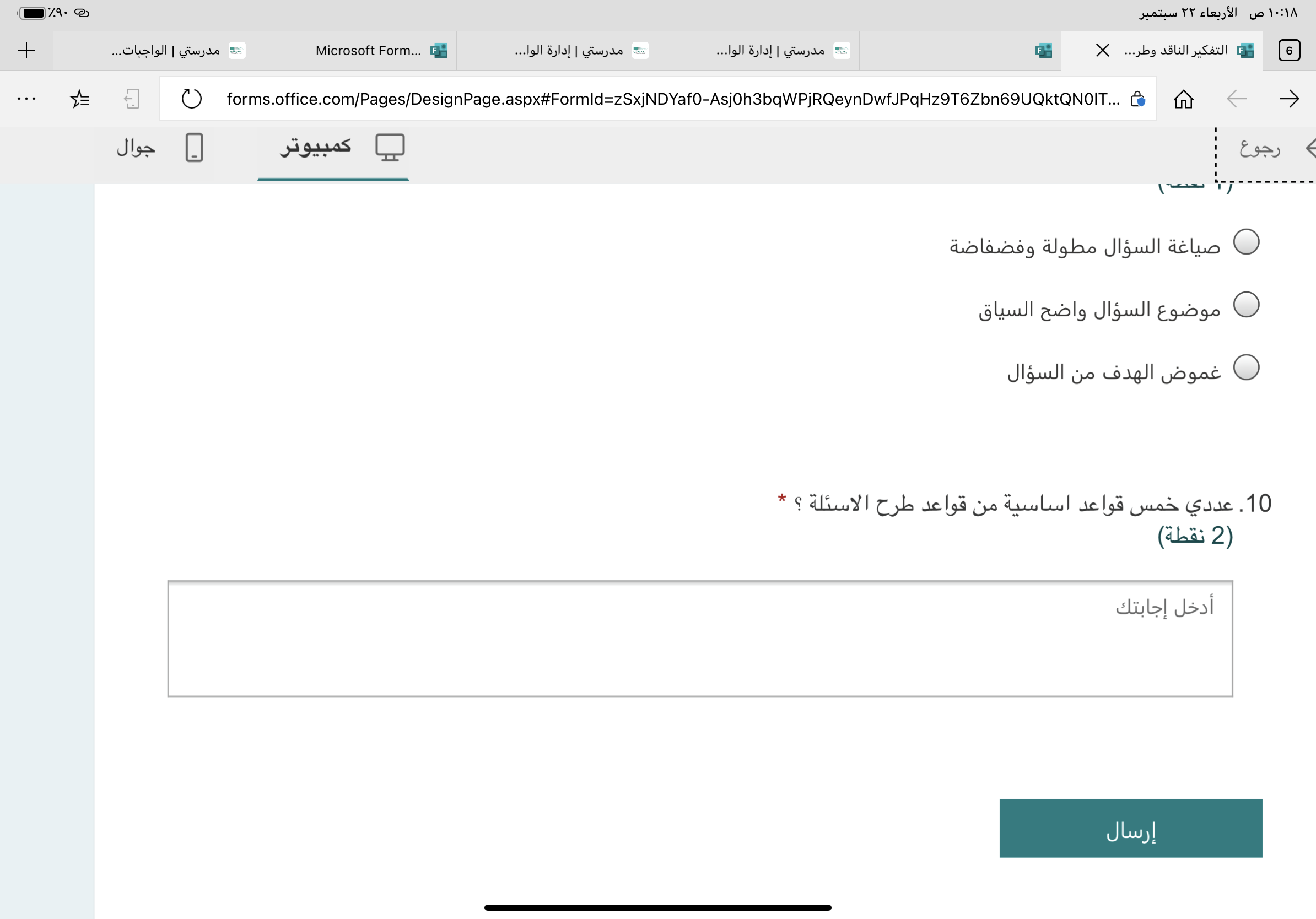 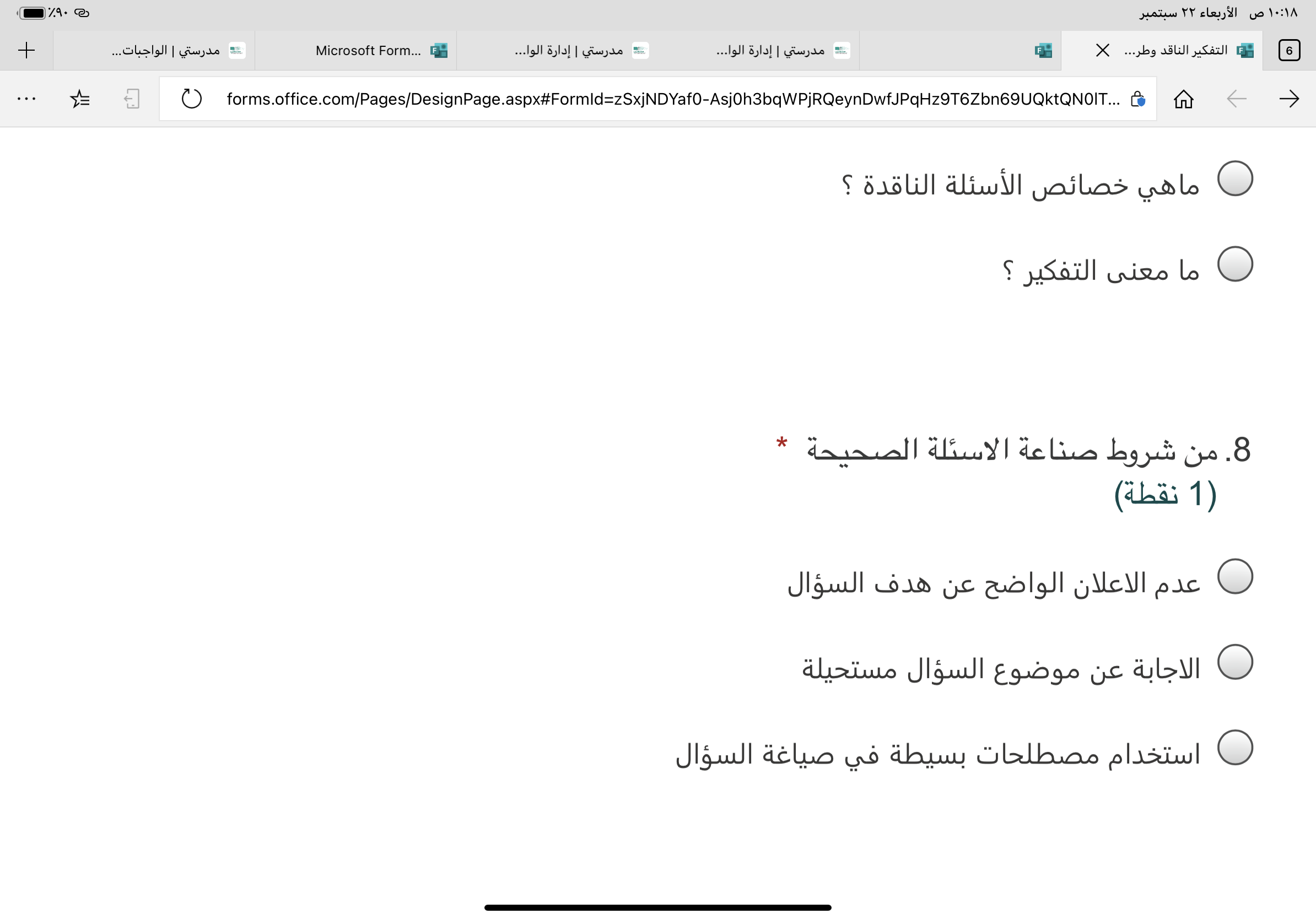 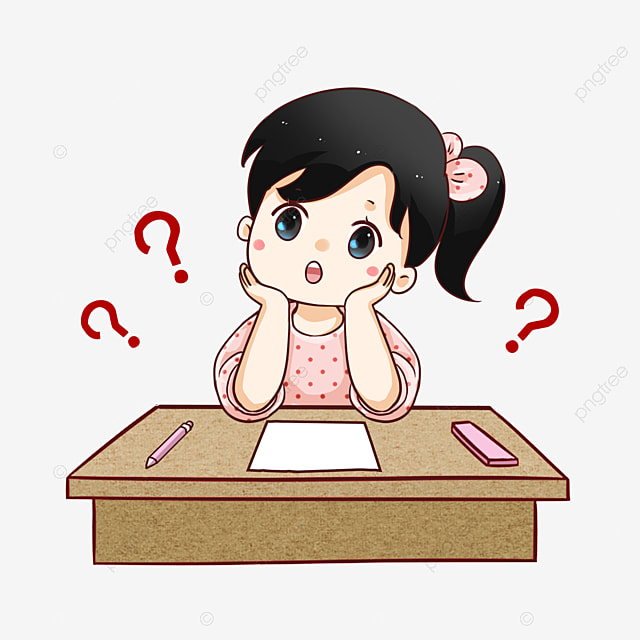 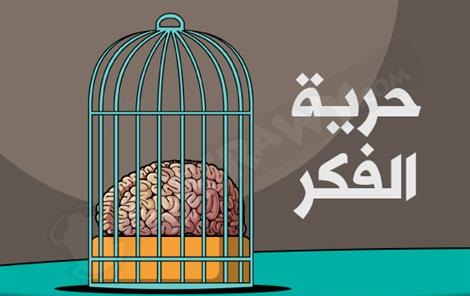 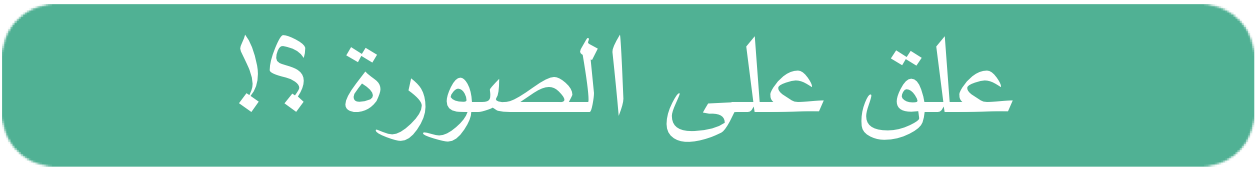 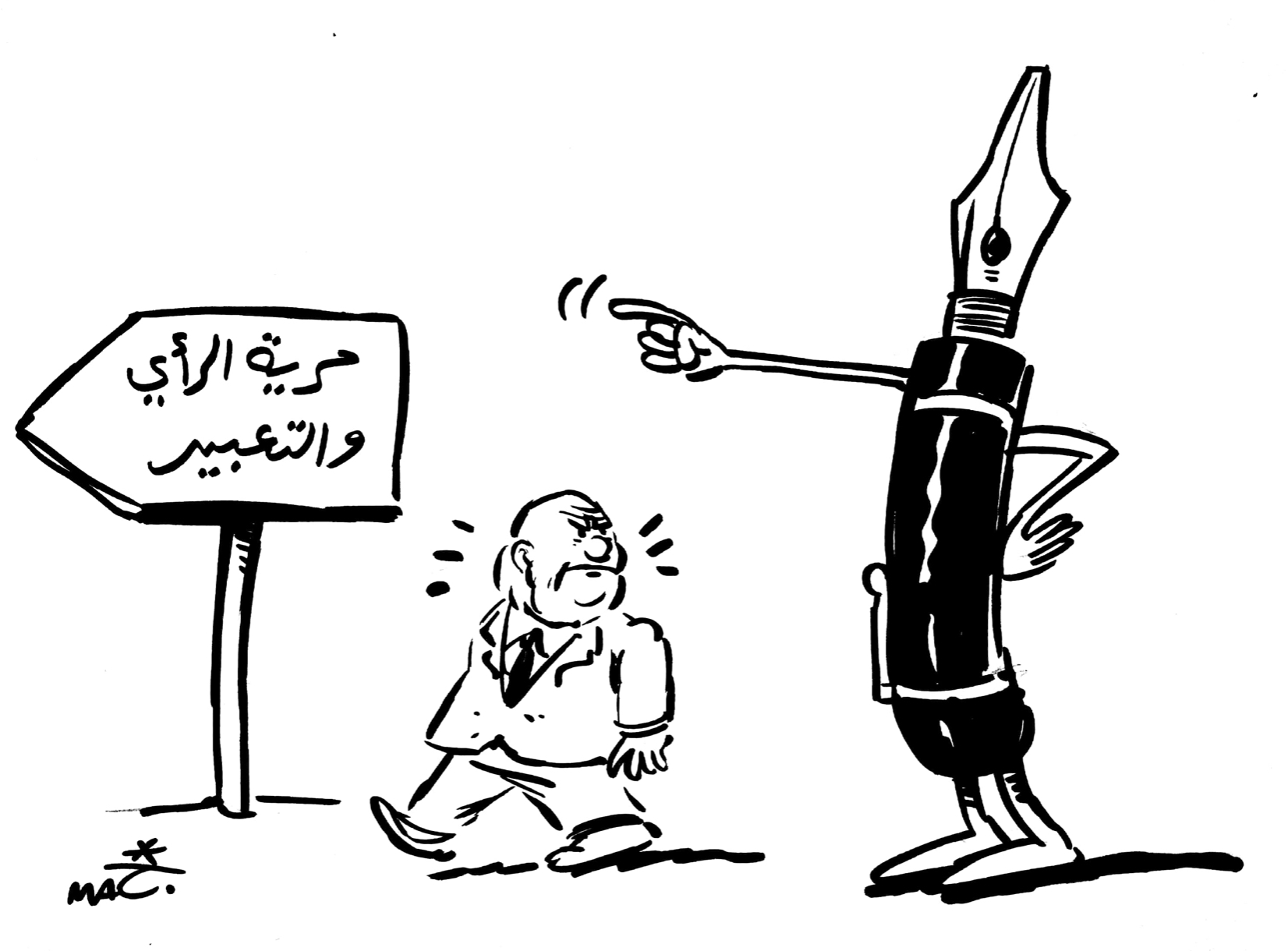 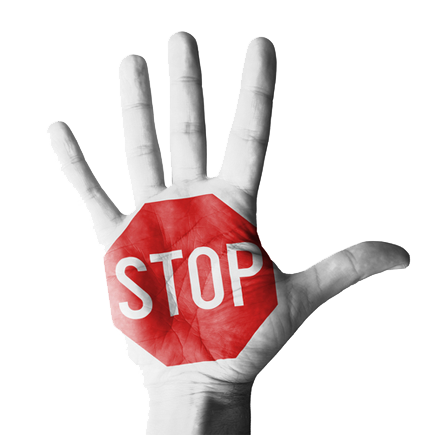 ماهي حدود وضوابط حرية النقد والتعبير ؟!
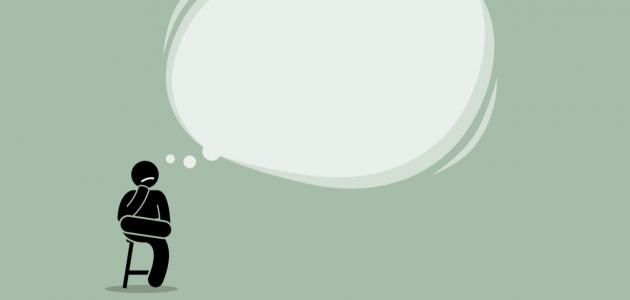 إن تملكك لمهارات التفكير الناقد 
يعني أنك قادر على فحص الأفكار واستيعاب الآراء المختلفة
 ومتمكن من تمحيصها وإصدار الأحكام الموضوعية عليها
 وكذلك قادر علي تفنيد الشبهات والإشكالات التي تواجهك في الحياة اليومية
 وعلى كشف مغالطات الجماعات المناوئة لدولتنا – حفظها الله 
 وكذلك واع بالأفكار المشككة الصادرة من تيارات فكرية معادية لديننا ووطننا وقيادتنا الرشيدة وثوابت مجتمعنا السعودي.
 وعدم اتاحــة الفرصة لهم لتمرير ادعائتهم الباطلة المزيفة.
لذا فإننا – كمفكرين ناقدين – ينبغي لنا 
عدم إساءة فهم حرية التعبير والنقد ولاسيما الحرية الفكرية.
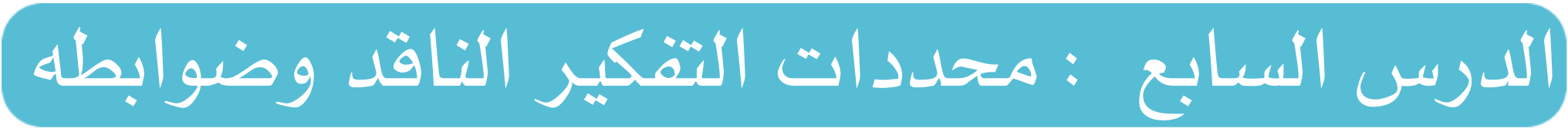 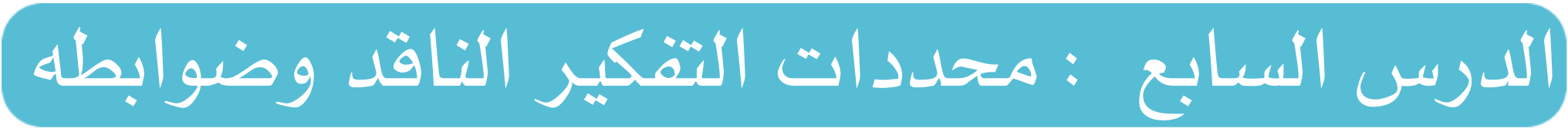 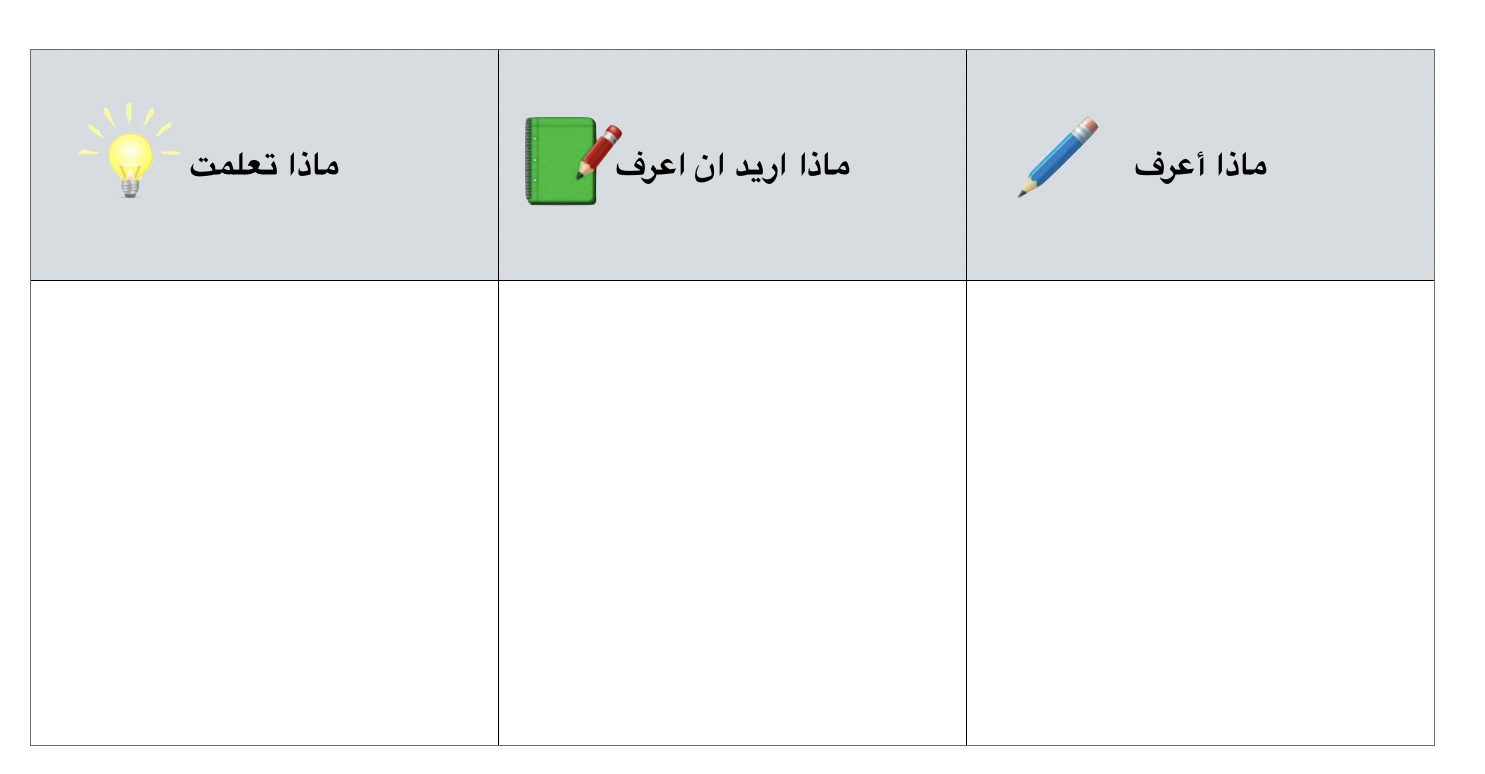 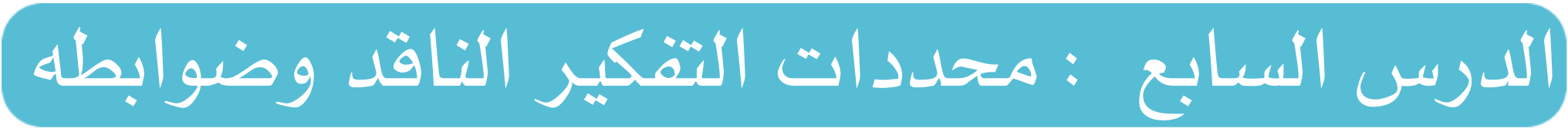 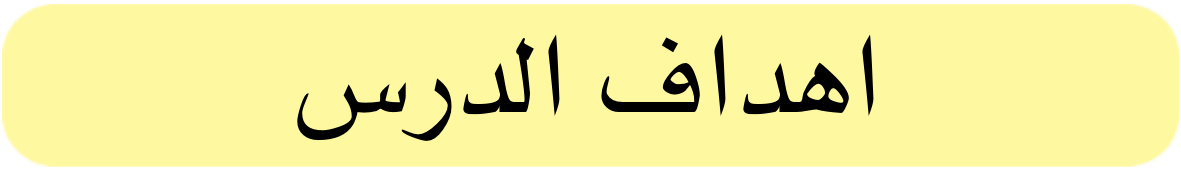 التعرف على دور المفكر الناقد في المحافظة على الوحدة الوطنية والامن الاجتماعي وقيم المجتمع الاصلية 
ادراك اهمية توجيه التفكير الناقد دون المساس بالثوابت الدينية والوطنية والمجتمعية 
التمييز بين حرية التعبير البناءة وغير البناءة 
استنتاج قيمة ضبط حرية التعبير بضوابط تضمن الاستقرار والبناء تحت مظلة قيادتنا الرشيدة
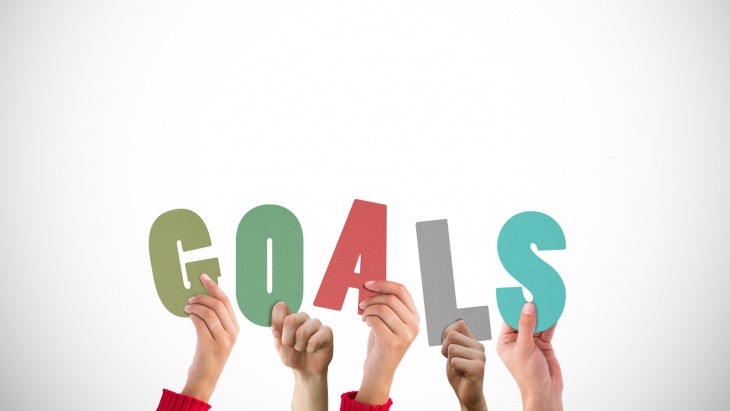 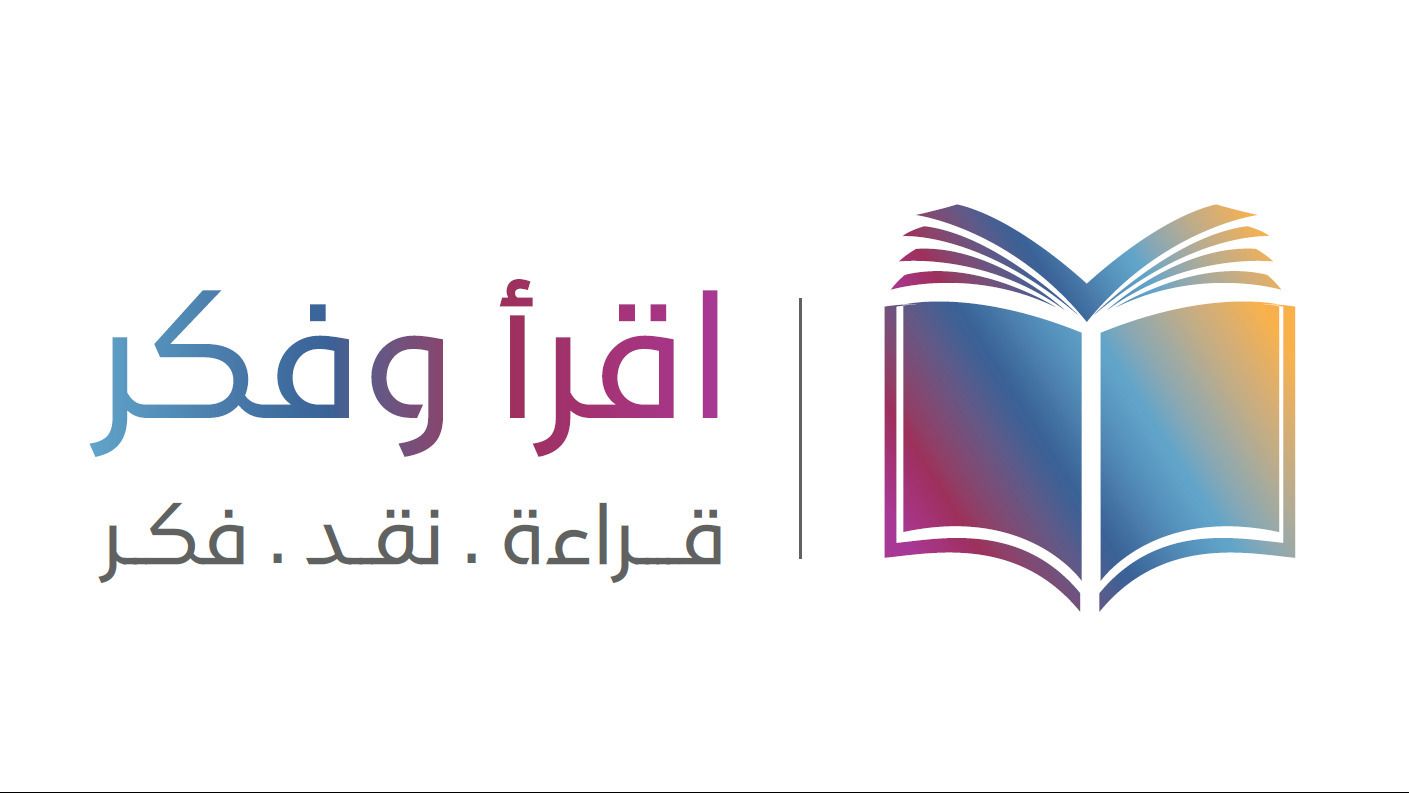 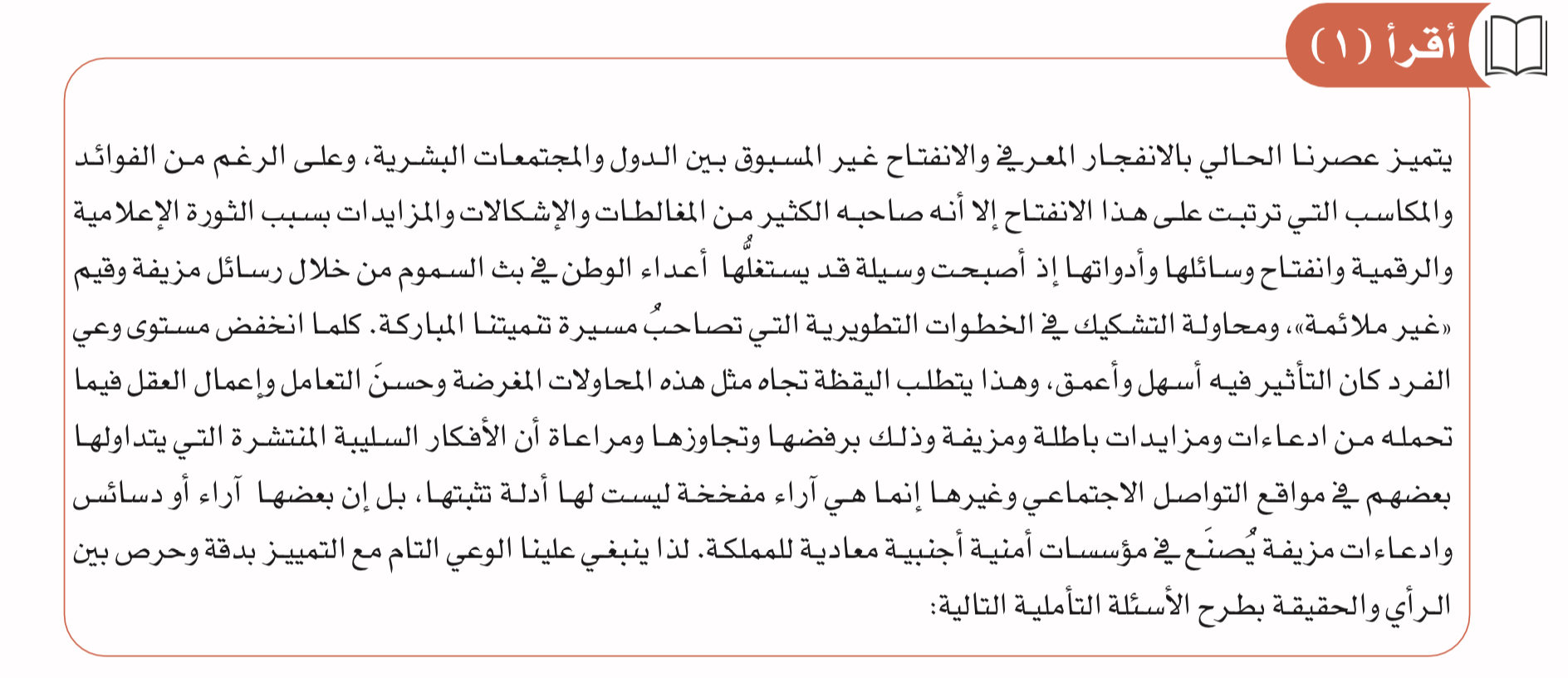 ٨٢
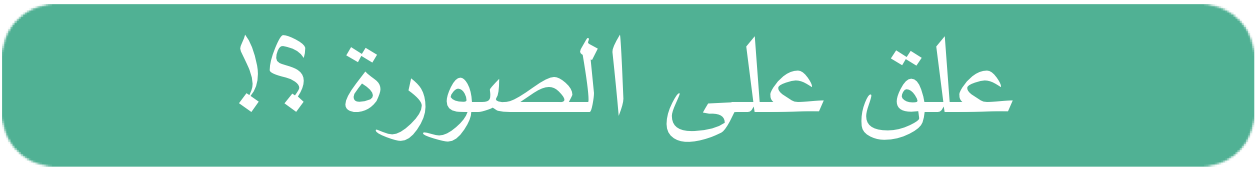 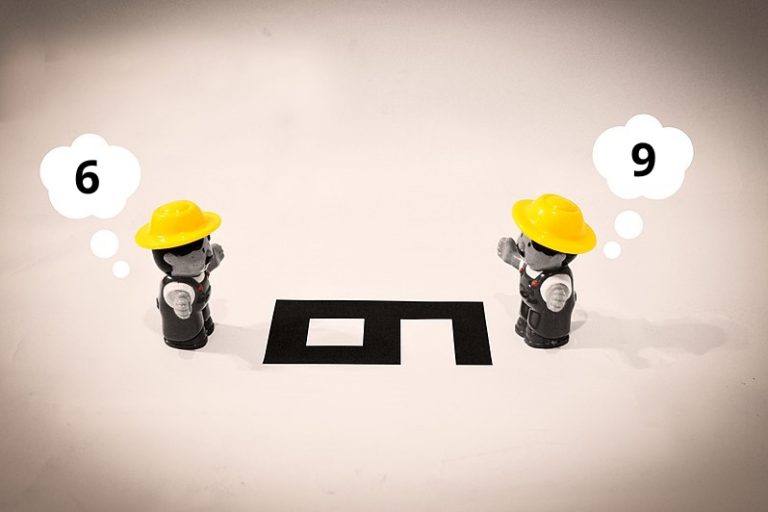 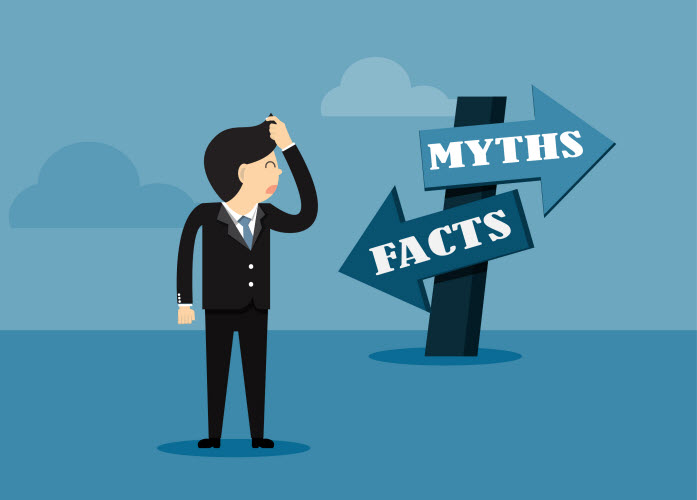 الرأي
الحقيقة
ما الفرق بين الحقيقة والرأي  ؟!
ما الاسئلة التي يمكن طرحها للتمييز بين الحقيقة والرأي  ؟!
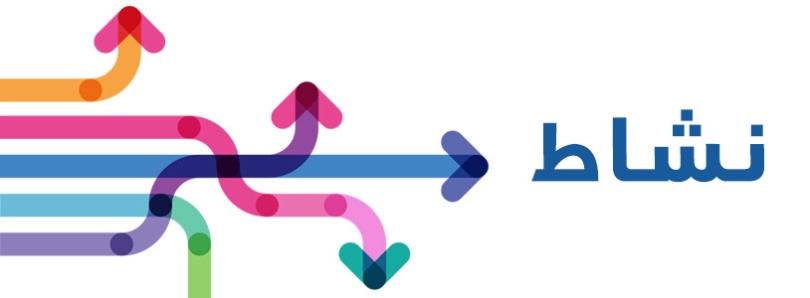 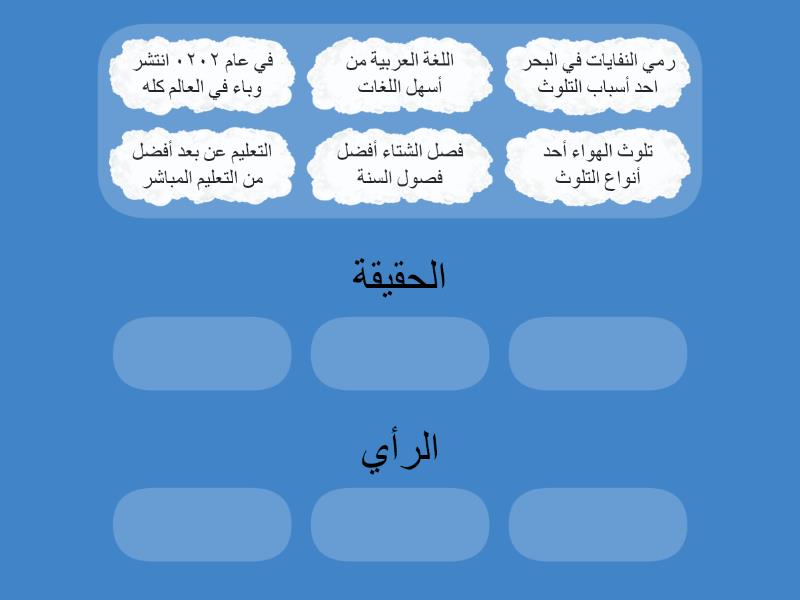 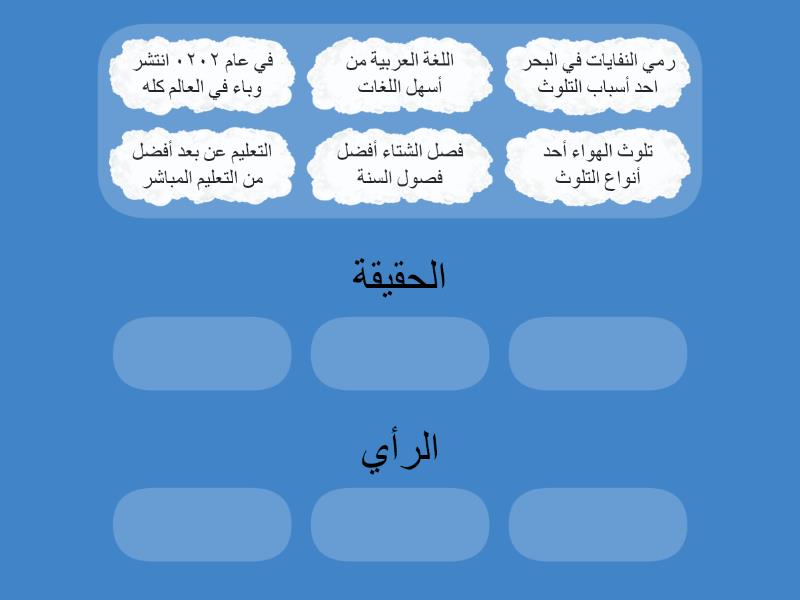 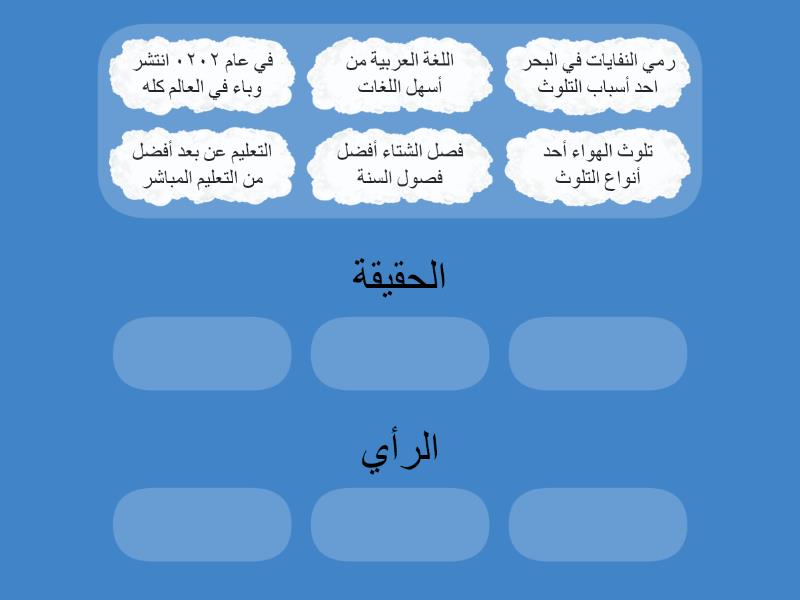 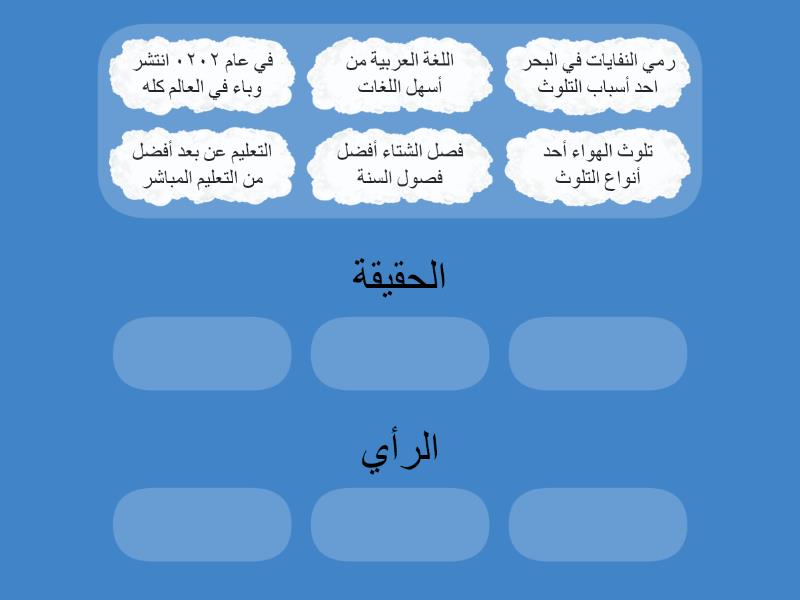 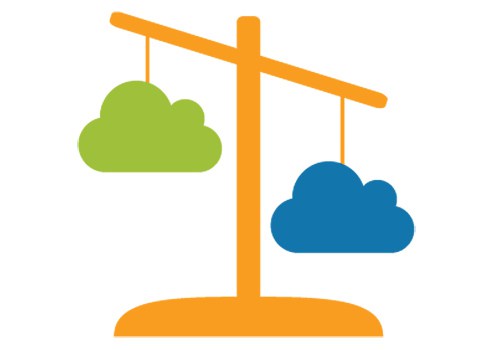 الرأي
وجهة نظر شخصية
الحقيقة
وصف لكل ما يمكننا إثباته
الفرق بين الحقيقة والرأي
٨٣
ما الاسئلة التي يمكن طرحها للتمييز بين الحقيقة والرأي  ؟!
٨٣
الدليل وصحته
ما الحجج والبراهين والأدلة المعتمدة؟ 
ما مدى سلامتها؟ 
هل المصادر موثوقة ورسمية؟
٨٣
الربط / الصلة
هل هناك علاقة بين الرأي المطروح والدليل الداعم له؟ 
هل توظيف الدليل صحيح أم أن الدليل يحتمل تفسيرات أخرى؟
٨٣
وجهات النظر الاخرى
هل هناك وجهات نظر أخرى (لم يتم ذكرها)، ومدعومة بأدلة أقوى؟
٨٣
التوقيت
هل هناك شبهة حول توقيت طرح الرأي، بما يخدم أهداف غير معلنة ومصالح لأطراف خارجية؟
٨٣
التبعات والعواقب
هل النقد يؤثر سلبًا في وحدتنا الوطنية وتلاحمنا مع قيادتنا؟
٨٣
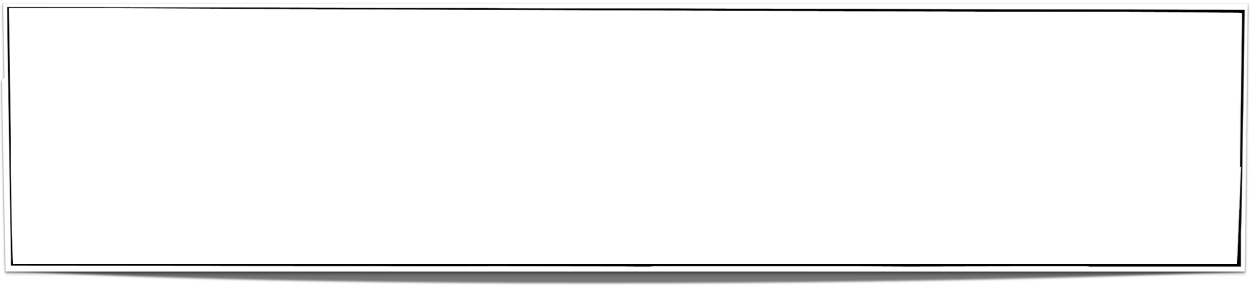 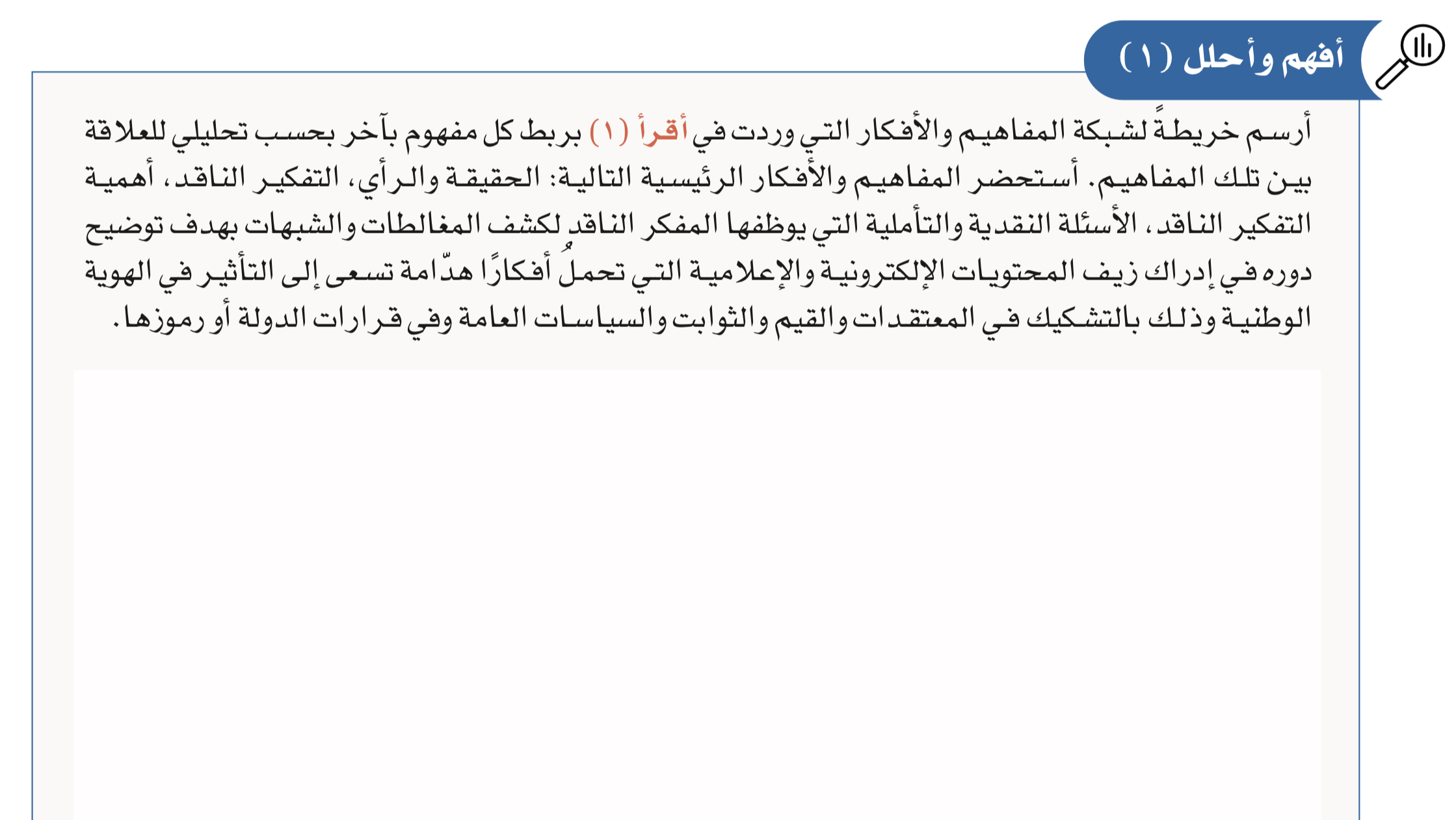 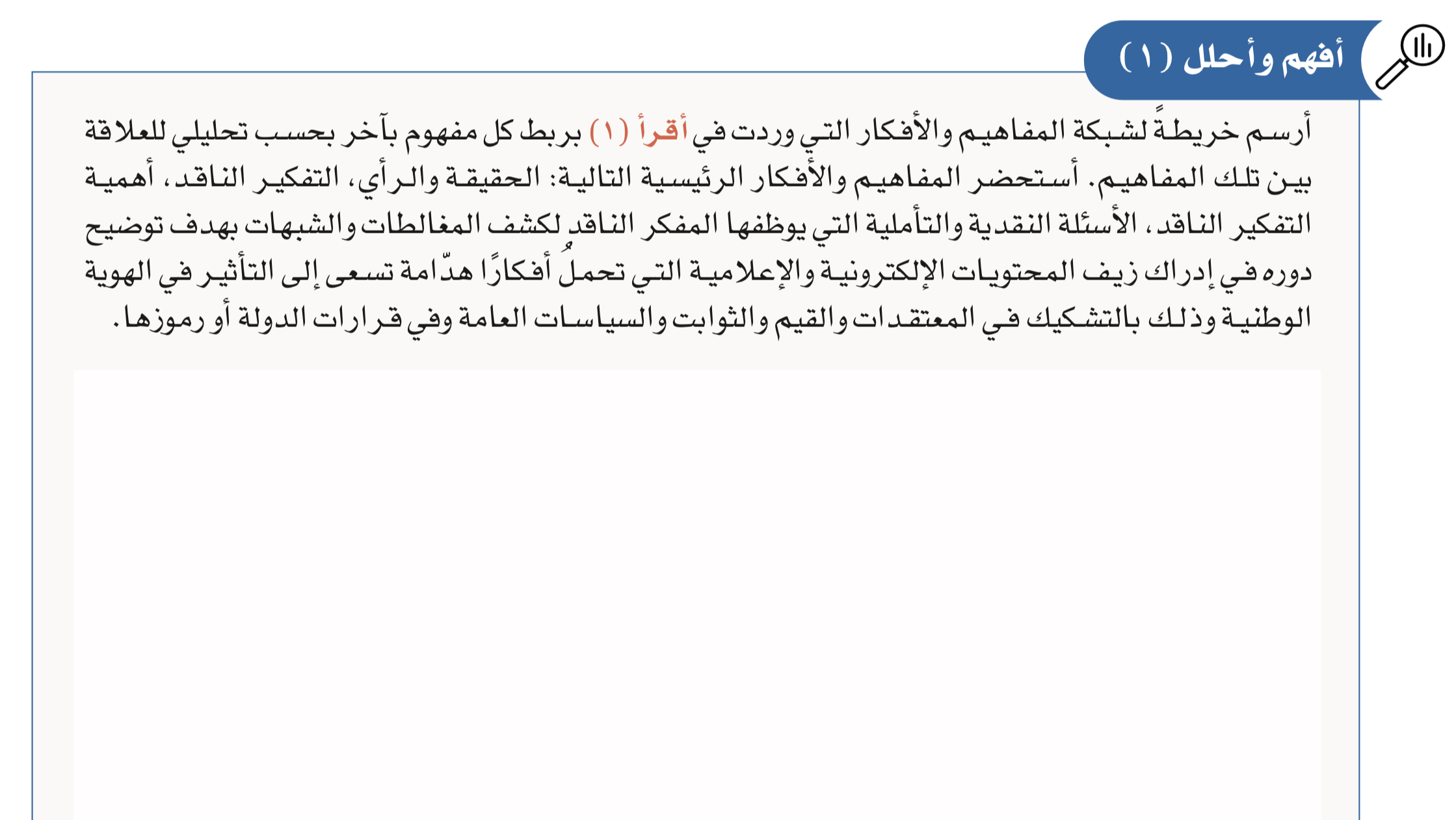 شبكة المفاهيم والافكار
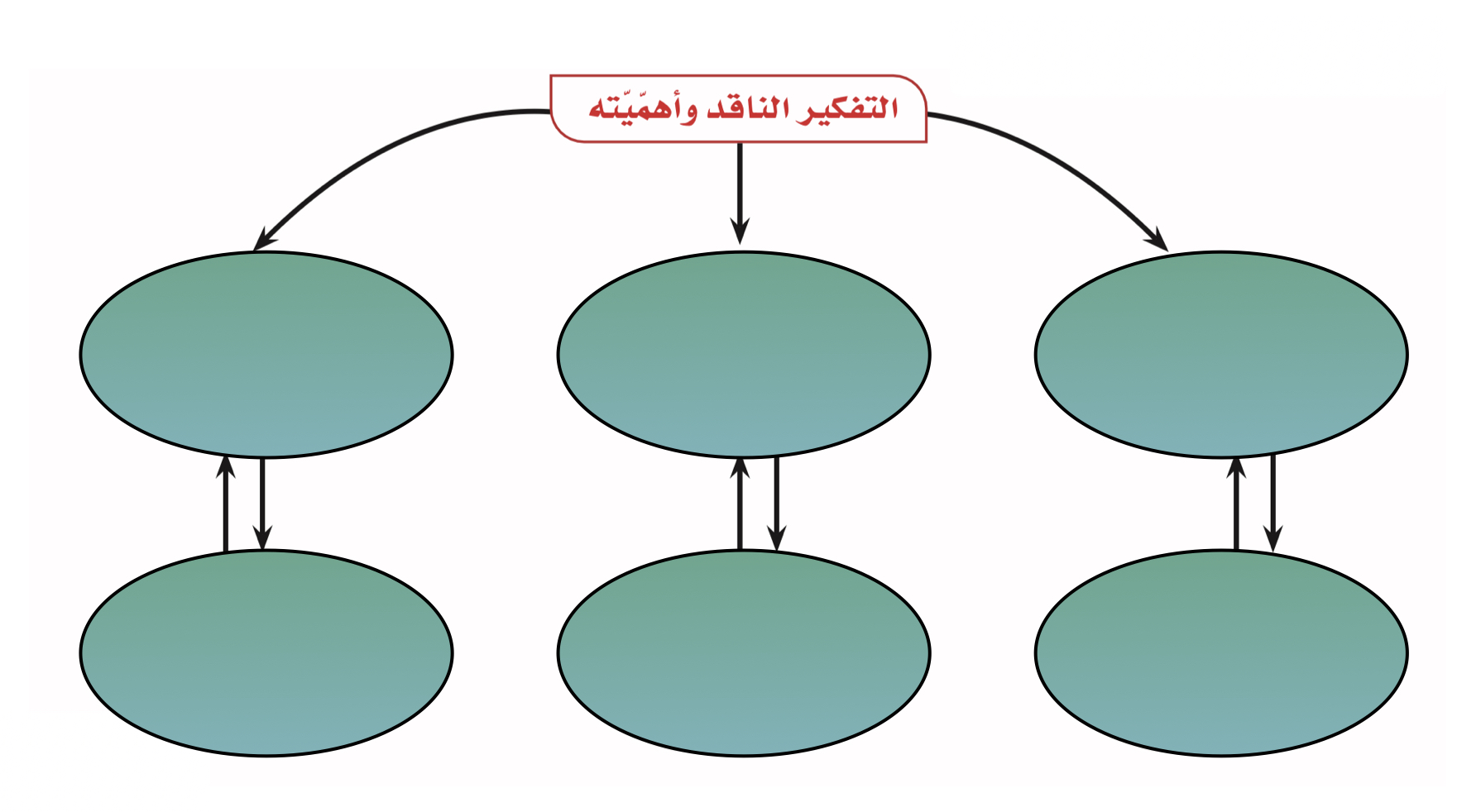 الاسئلة النقدية والتأملية
الدفاع عن المعتقدات والثوابت الدينية والمجتمعية
كشف الحقيقة 
( حقيقة )
المحتويات الالكترونية والاعلامية 
بعضها آراء
المغالطات والشبهات 
في الاراء
الافكار والاراء
زائفة
٨٤
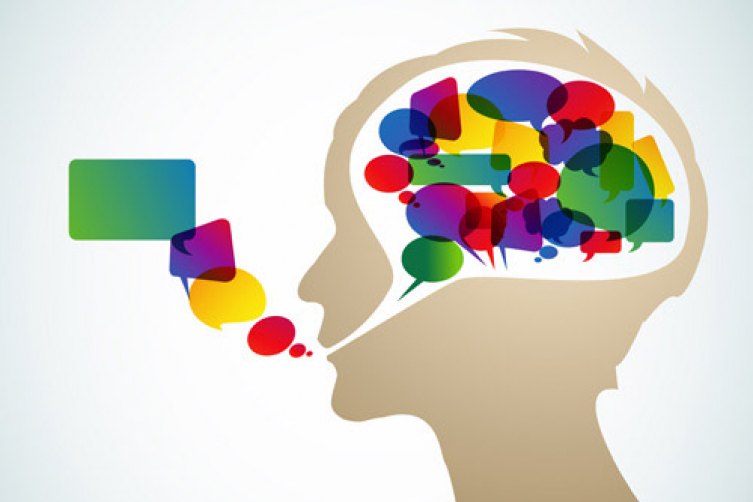 حرّية النقد و التعبير حرية مقيدة أم مطلقة ؟
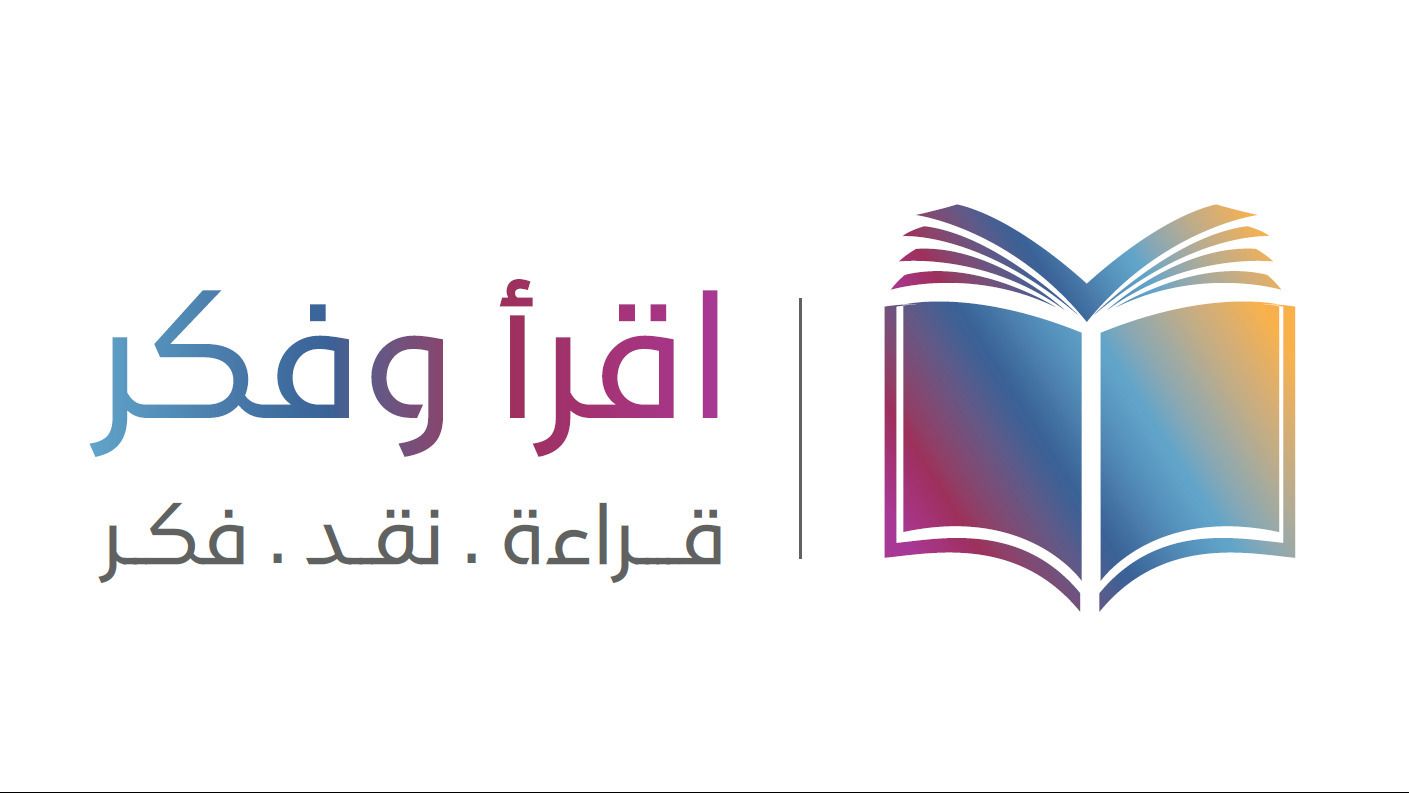 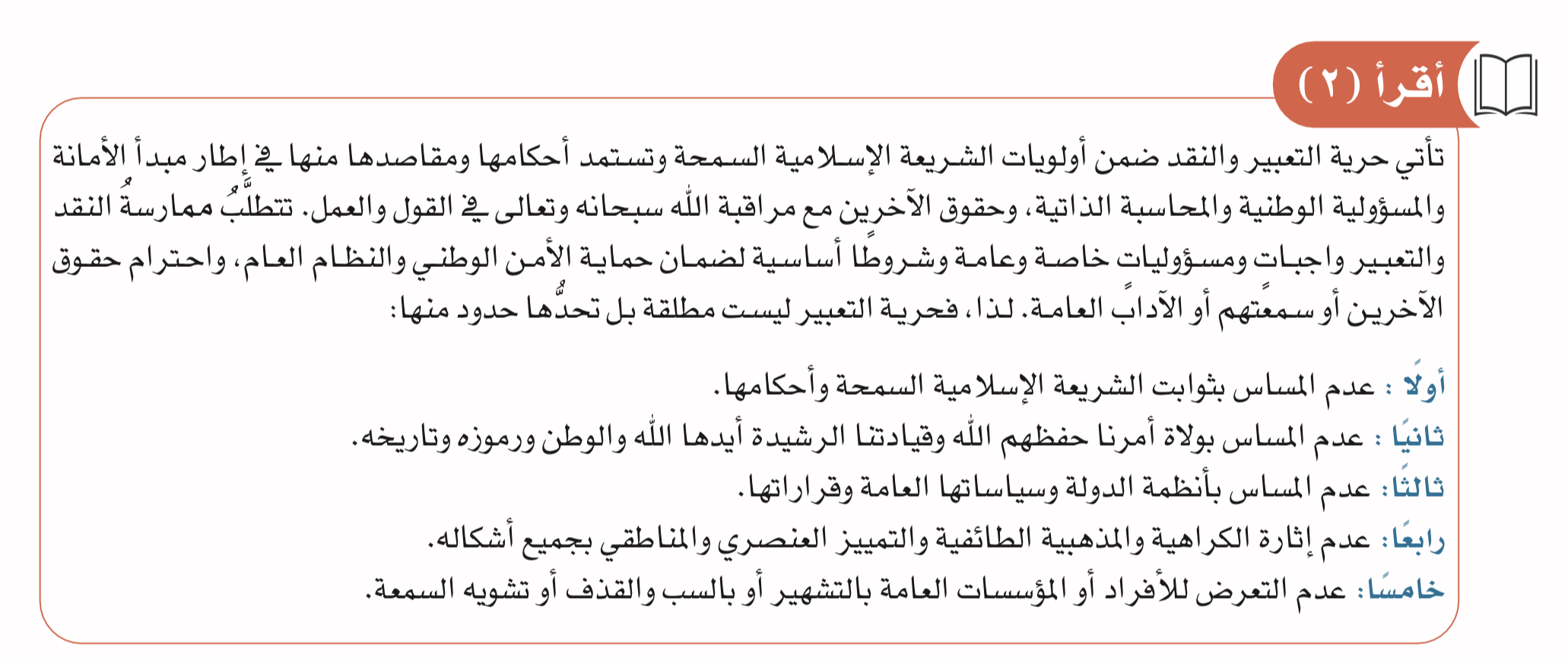 ٨٥
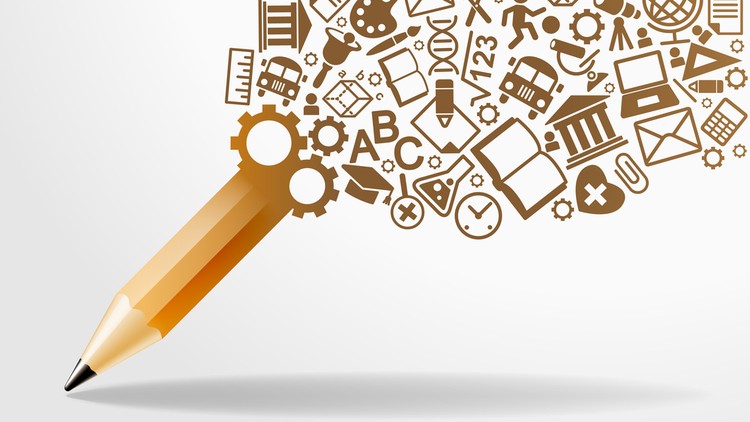 حرية التعبير الهدامة
حرية التعبير البناءة
1- تنتهك كرامة الآخر وتحط من قدره.
1- تنمي روح الأخوة والتواصل
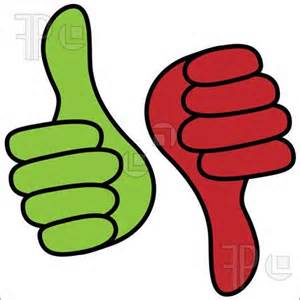 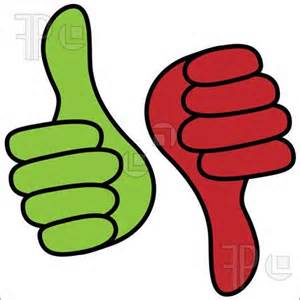 2- تعزز التعصب والانغلاق
2- تسهم في الوصول إلى مصادر المعرفة
3- تثير الفتن والانقسامات بين أفراد المجتمع المحلي والعالمي
3- تعزز الحوار البناء
٨٥
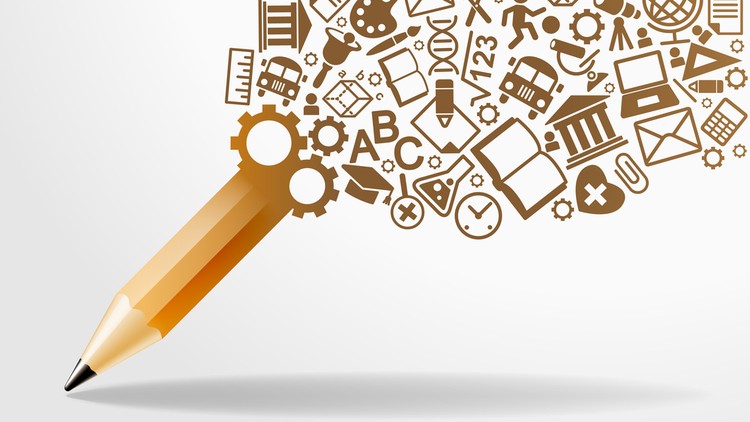 حرية التعبير الهدامة
حرية التعبير البناءة
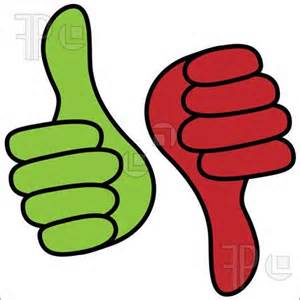 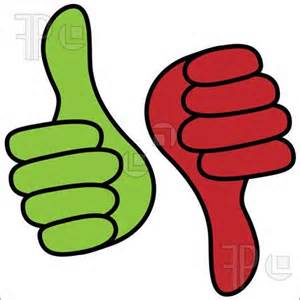 4- تثير الفوضى وتؤثر سلبًا في أمن الوطن واستقراره.
4- تدعم الإبداع والتطور
5- لا تحترم قيم المجتمع وثوابته ومؤسساته وأنظمته ورموزه
5- تحافظ على الأمن والسلم الوطني وثوابت المجتمع الأصلية
٨٥
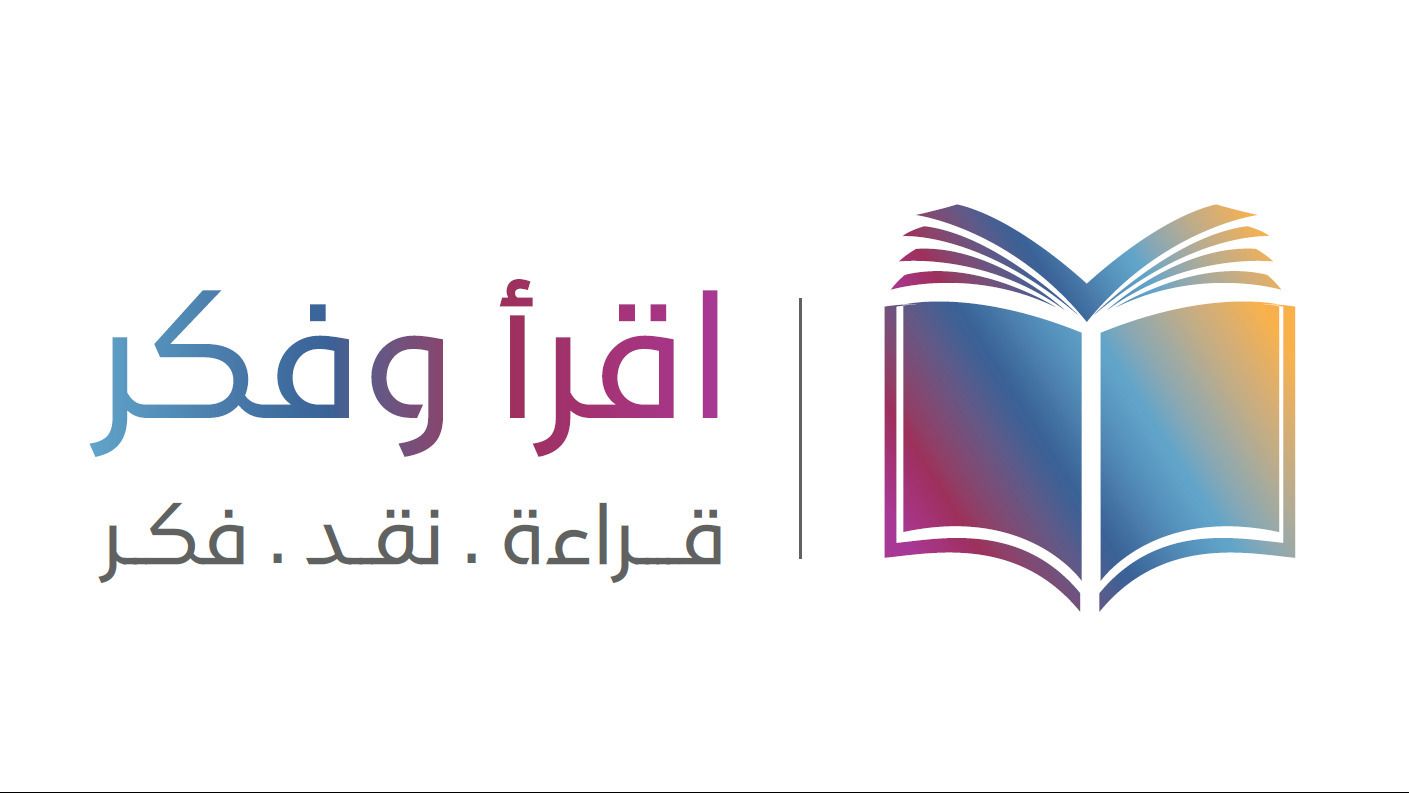 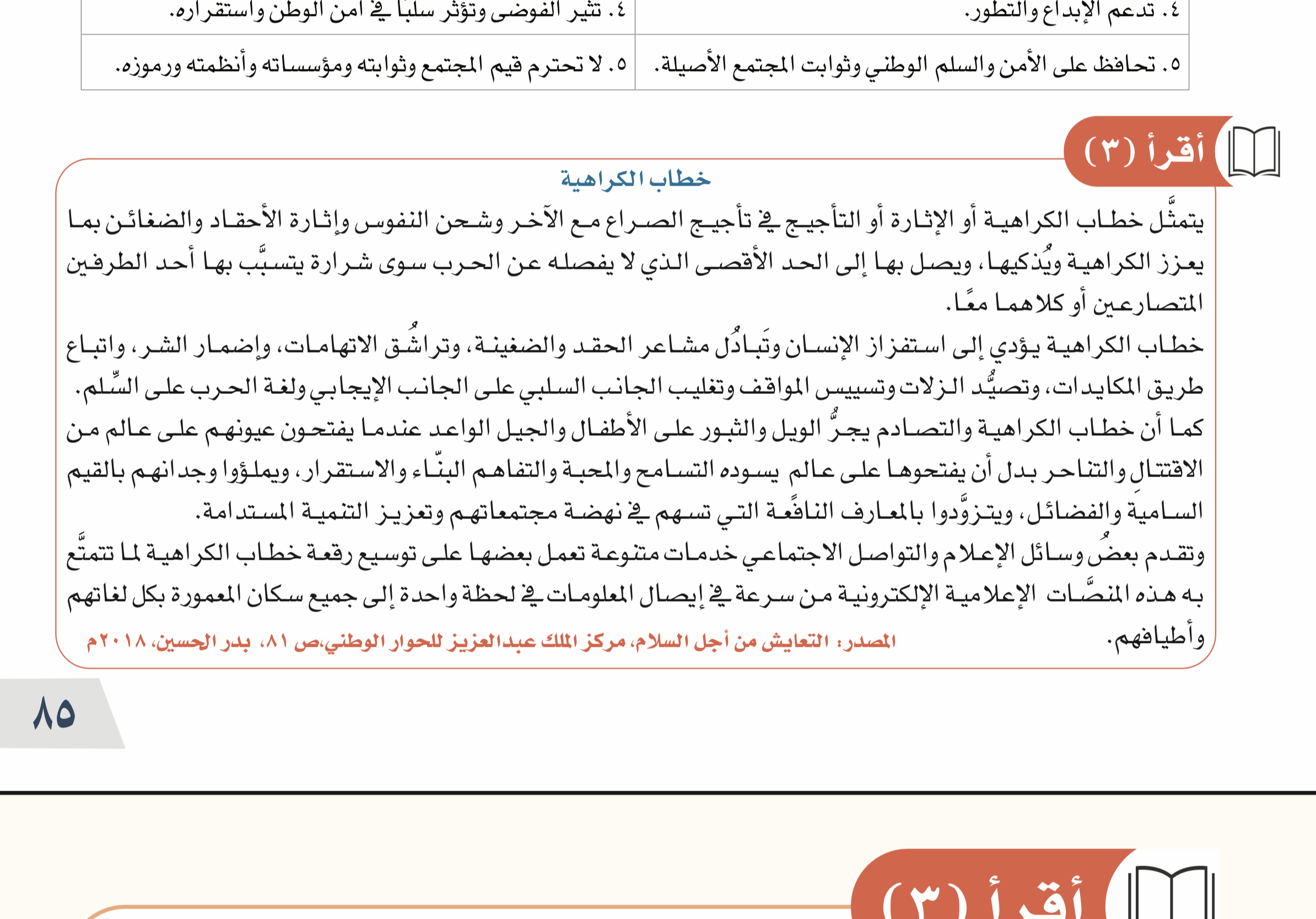 ٨٥
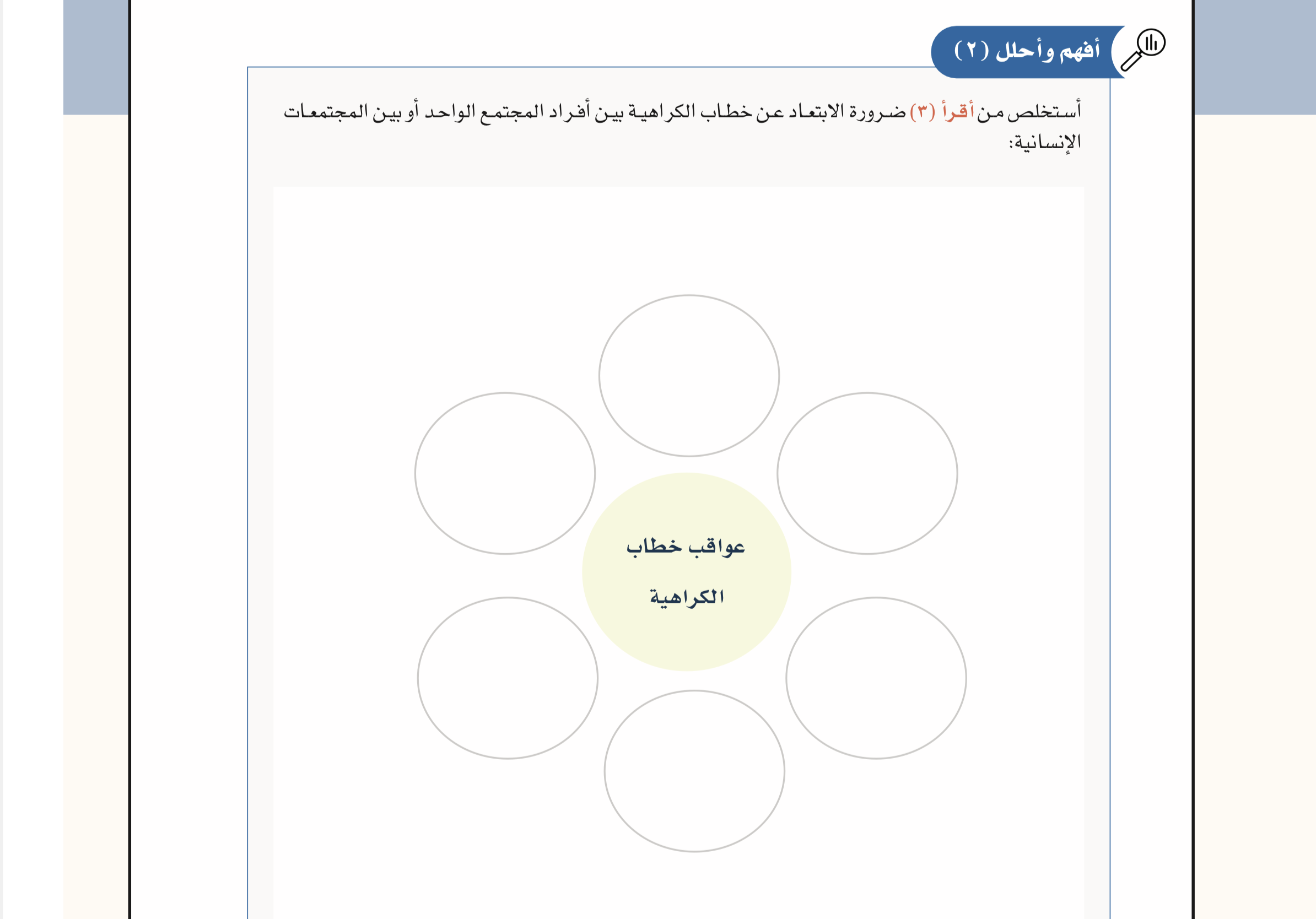 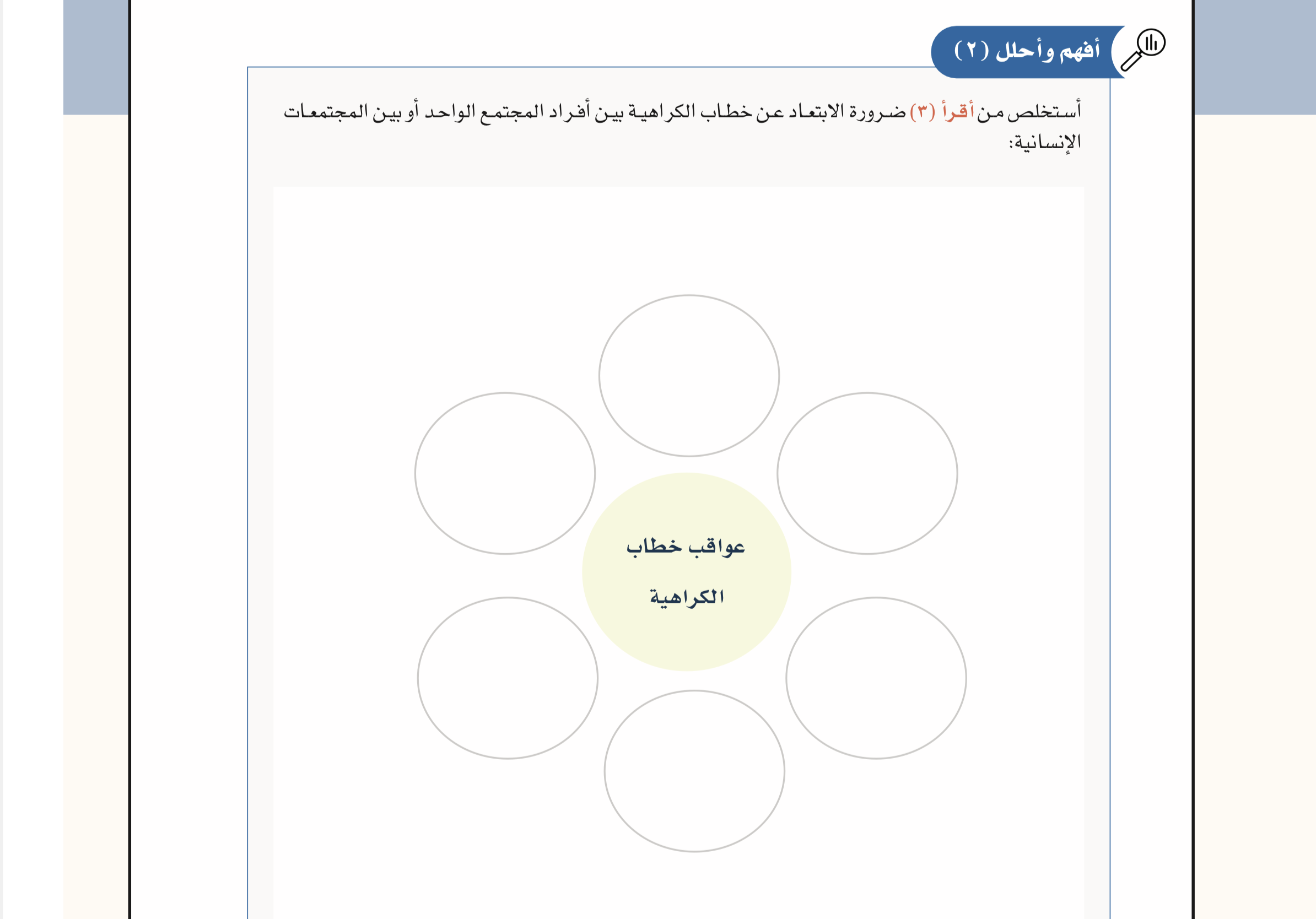 إثارة الاحقاد والضغائن
إضمار اهل الشر طريق المكايدات
تأجيج الكراهية إلى حد الحرب
عواقب خطاب الكراهية
شحن النفوس
استفزاز الانسان والتحاقد
تأجيج الصراع مع الاخر
٨٦
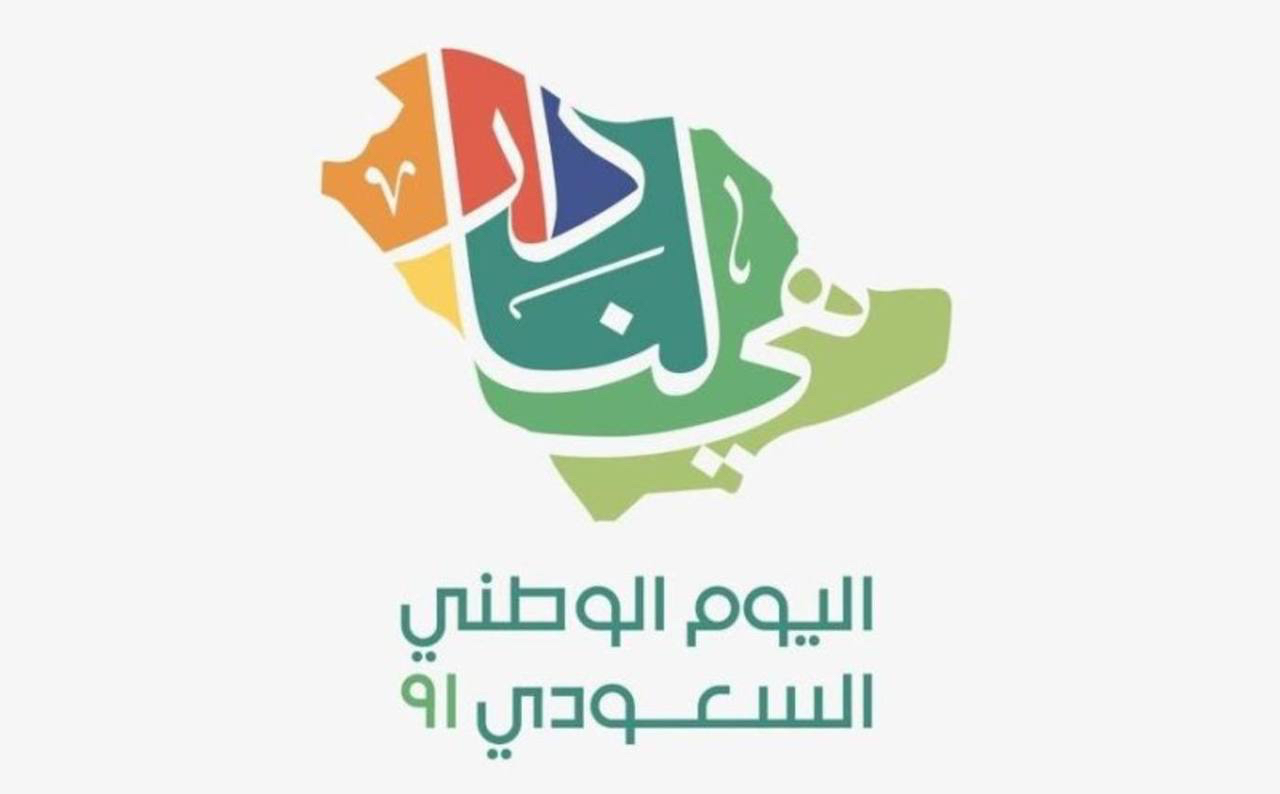 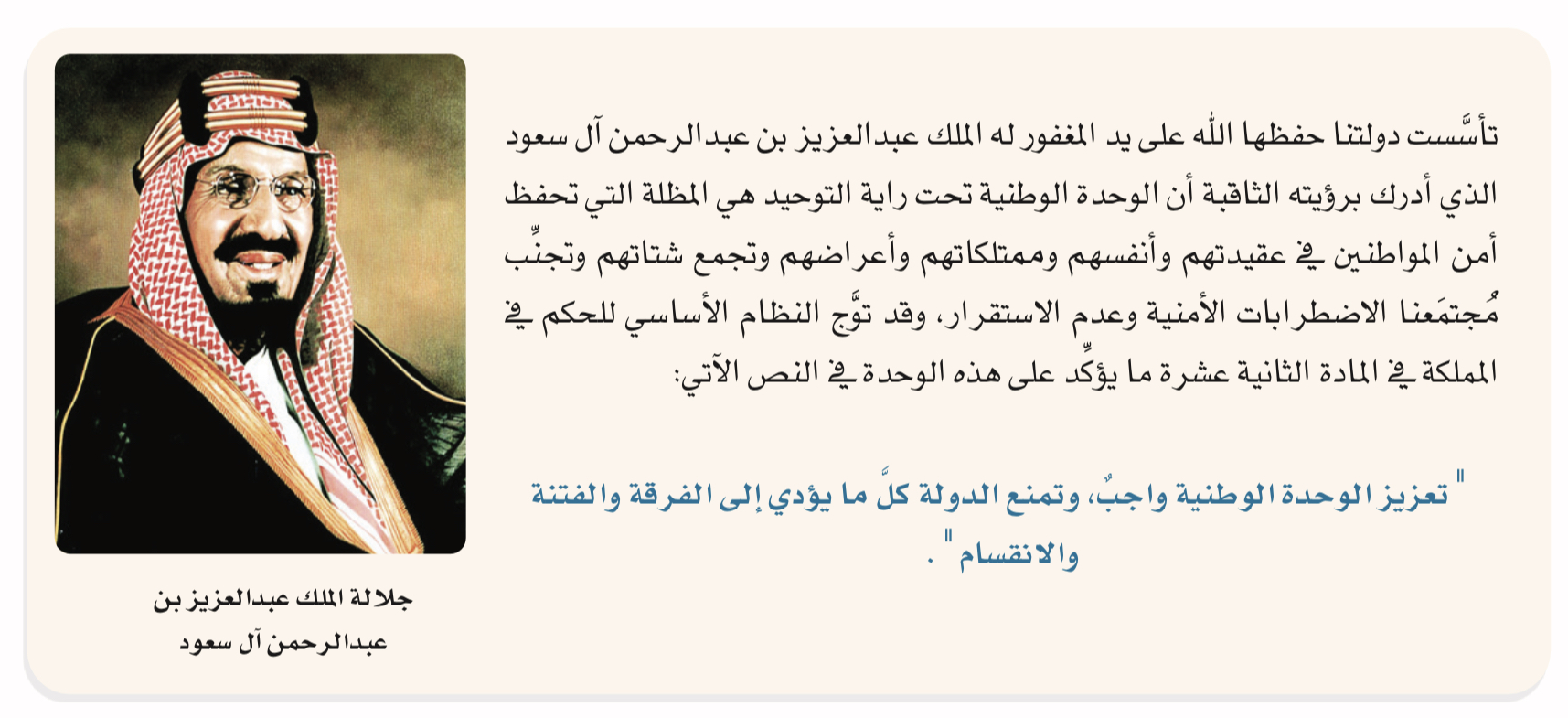 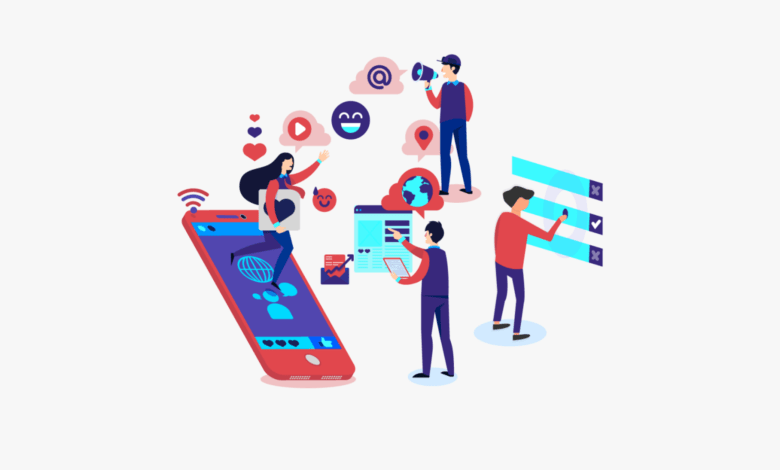 هل المعلومات والاراء التي تٌنشر عبر منصات الاعلام  خصوصا الرقمي 
مراقبة ام غير مراقبة ؟!
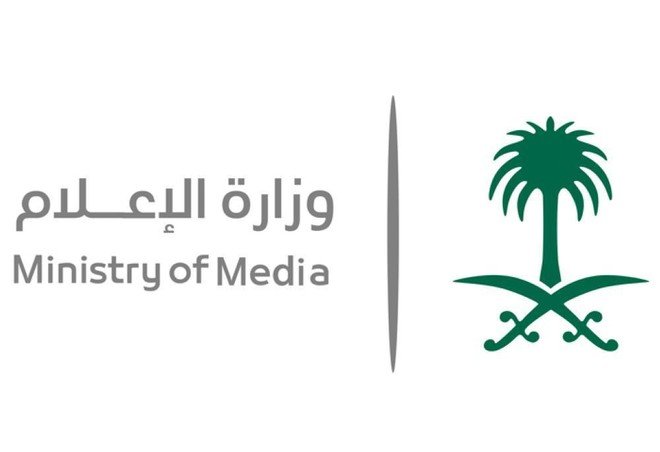 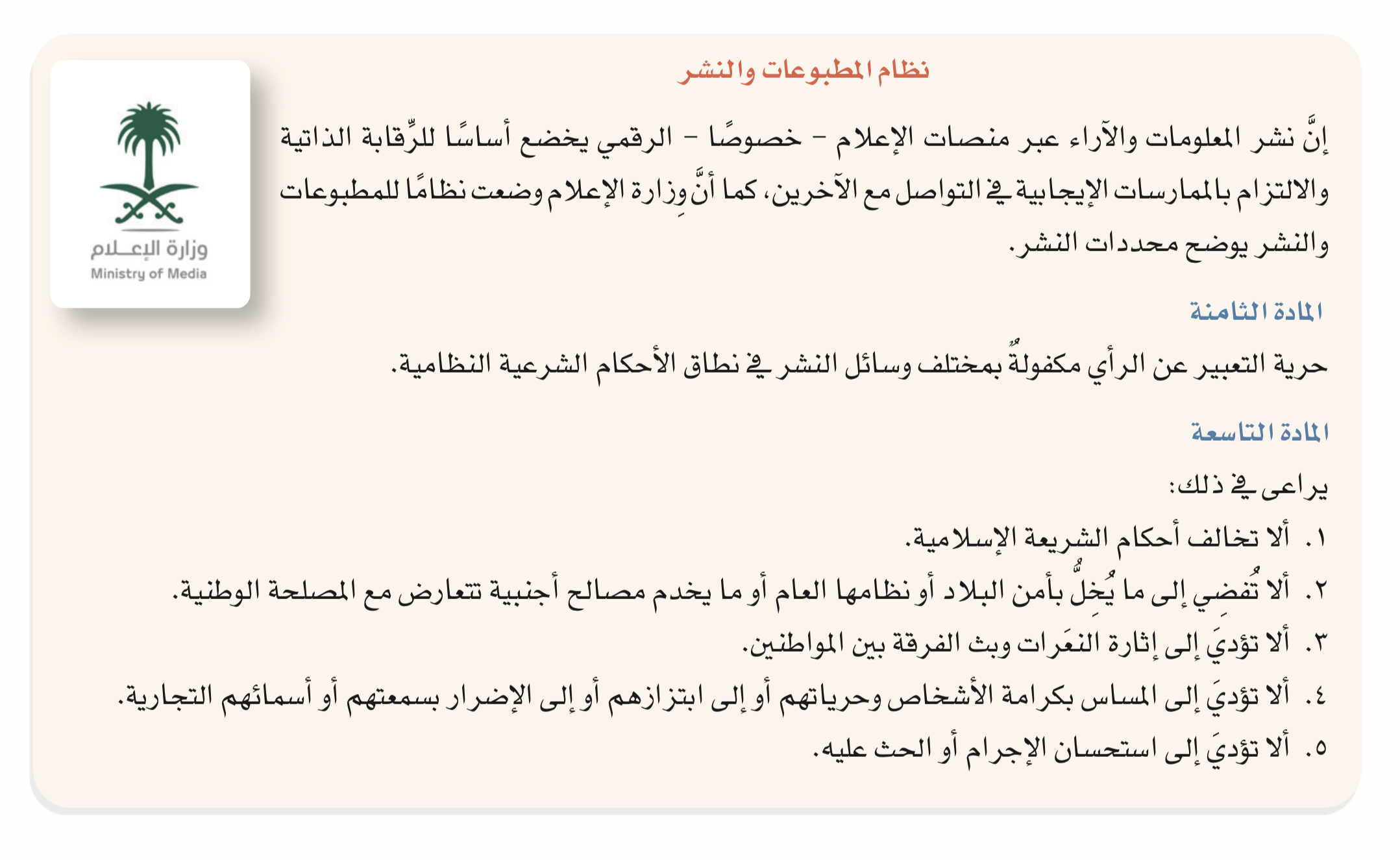 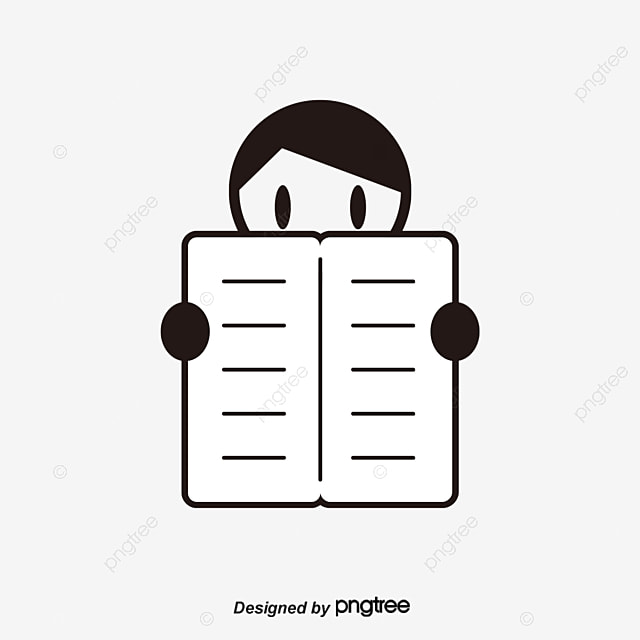 ٨٧
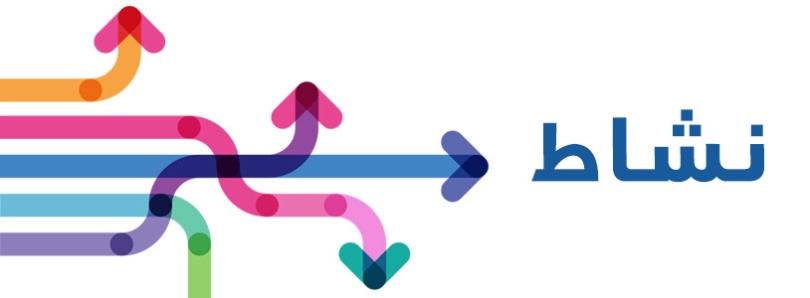 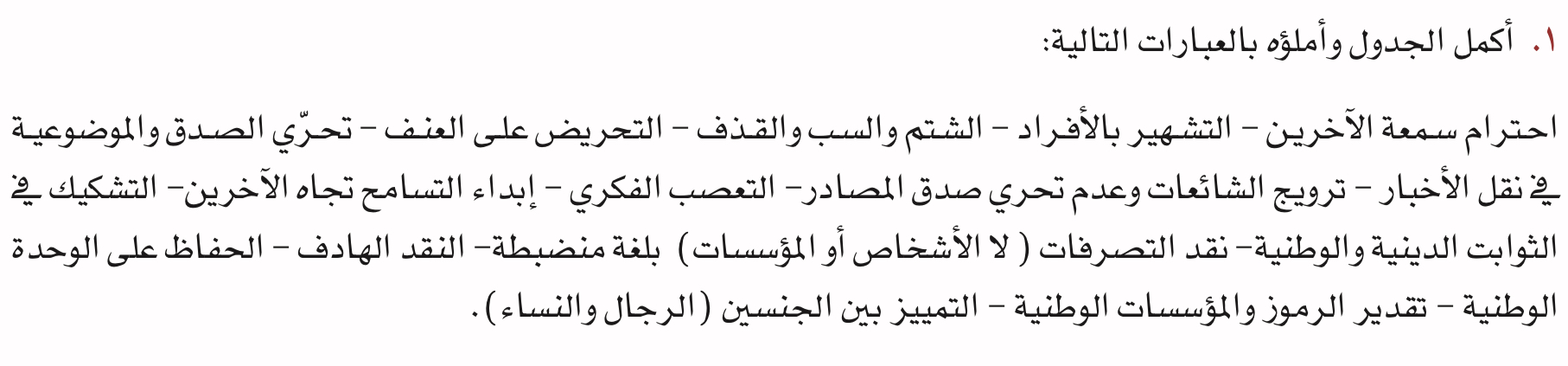 الشتم والسب والقذف
التشهير بالأفراد والجماعات
التحريض على العنف
تحري الصدق والموضوعية في نقل الاخبار
ترويج الشائعات وعدم تحري صدق المصادر
إبداء التسامح تجاه الآخرين
٨٨
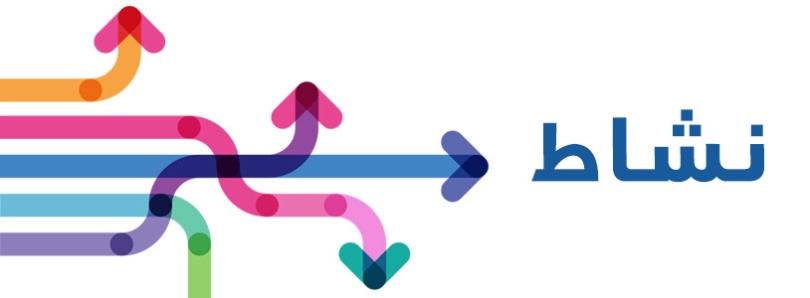 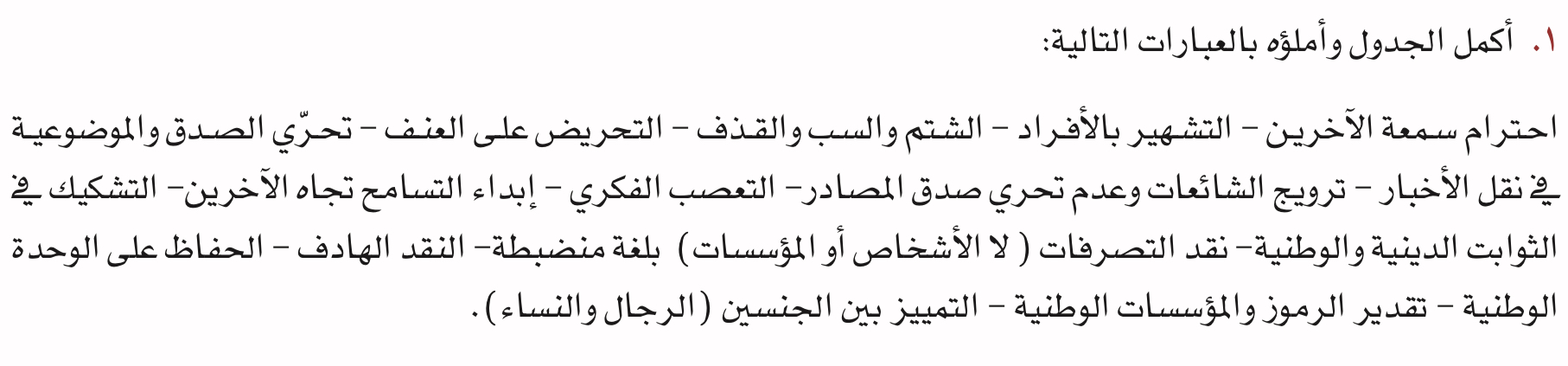 التعصب الفكري
نقد التصرفات بلغة منضبطة
التشكيك في الثوابت الدينية والوطنية
النقد الهادف
التمييز بين الجنسين ( الرجال والنساء )
الحفاظ على الوحدة الوطنية
٨٨
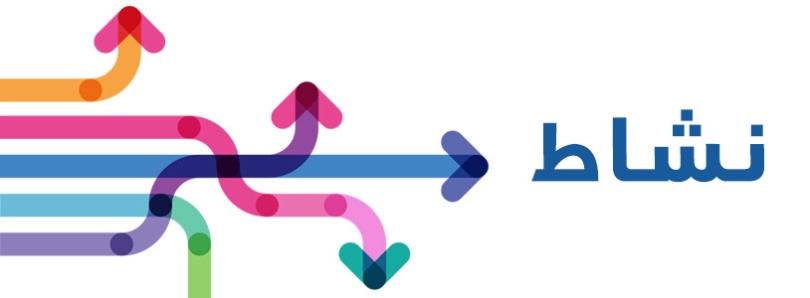 ٢- أكمل الجدول و أملاءه بالعبارات المناسبة
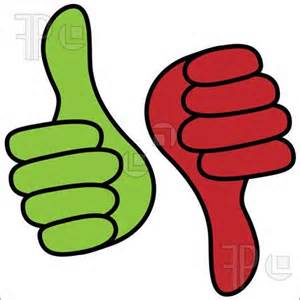 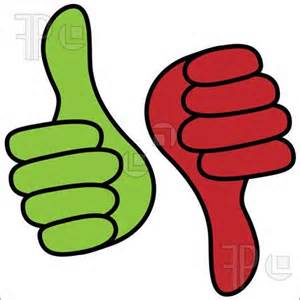 عدم احترام آراء الآخرين
اكتساب محبة واحترام الاخرين
التعنت وانعدام الثقة
تعلم تقبل النقد
يدب الخلاف والتباغض بين الناس
إظهار حسن الخلق
الانانية والتفرد بالرأي
التعاون على إيجاد حلول لكثير من المشاكل
٨٨
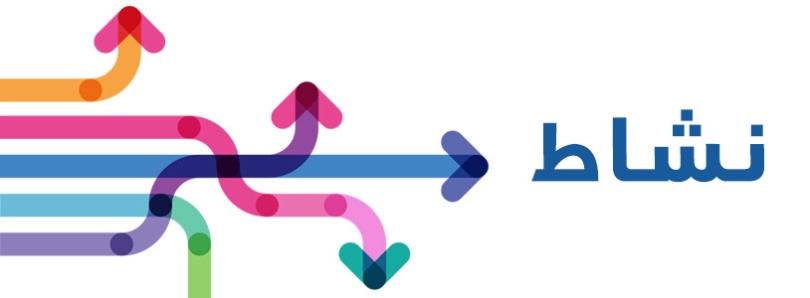 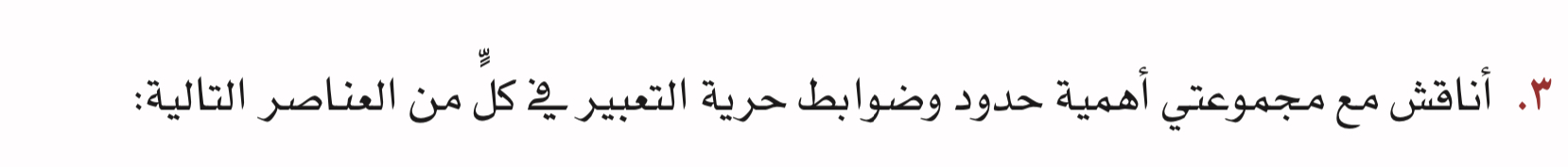 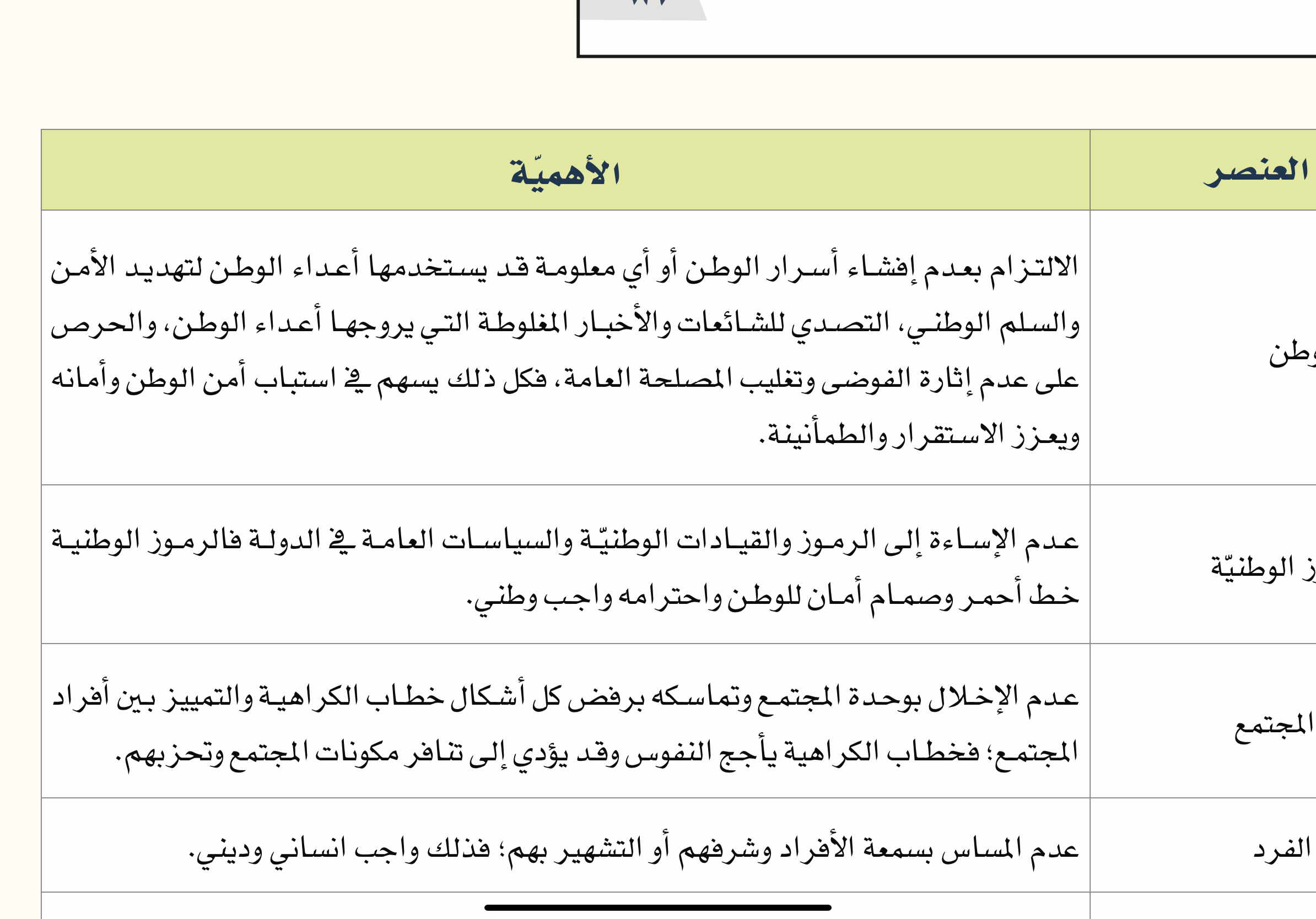 أمن الوطن
٨٩
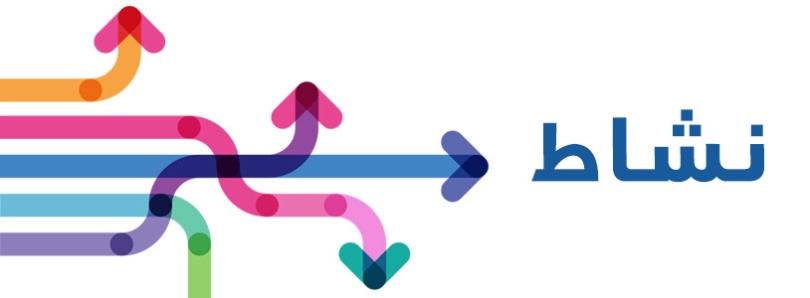 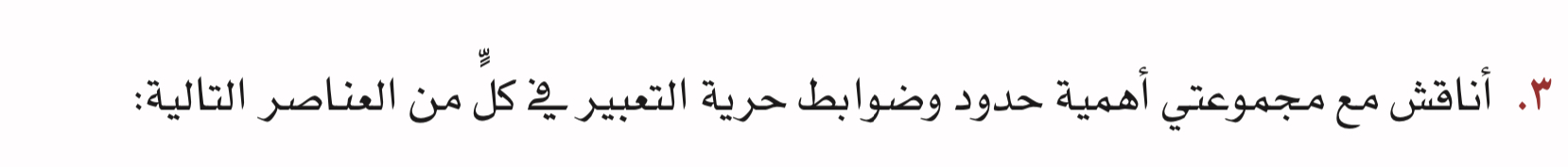 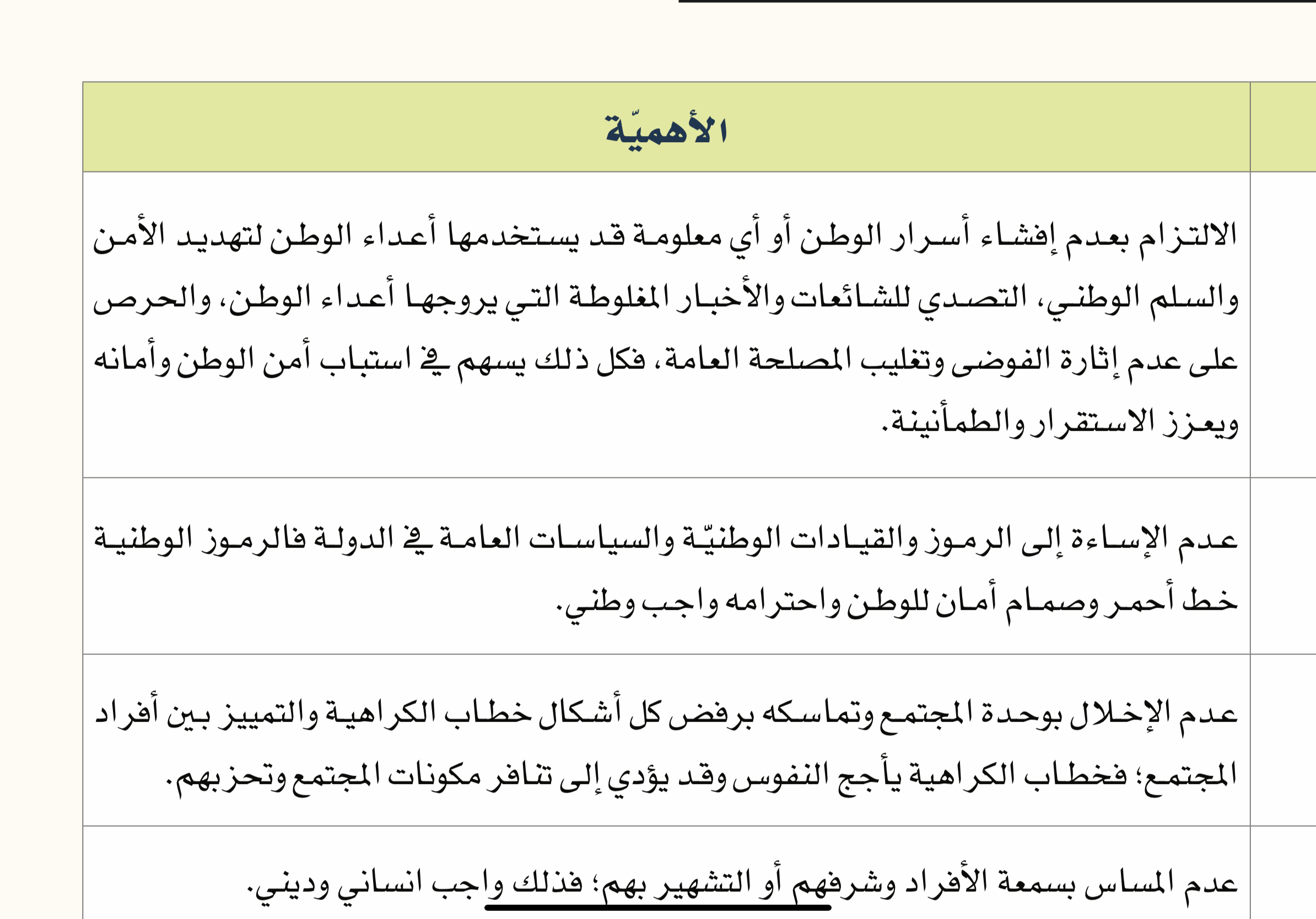 الرموز الوطنية
٨٩
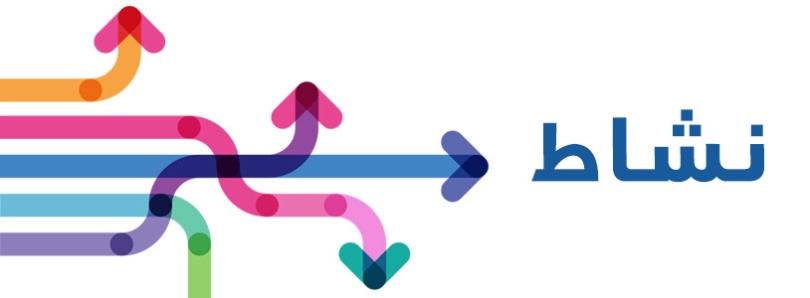 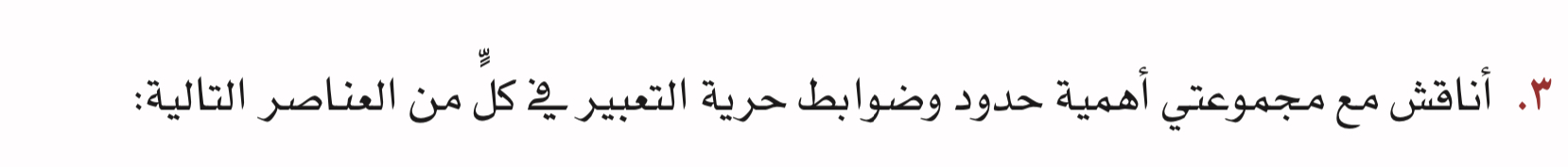 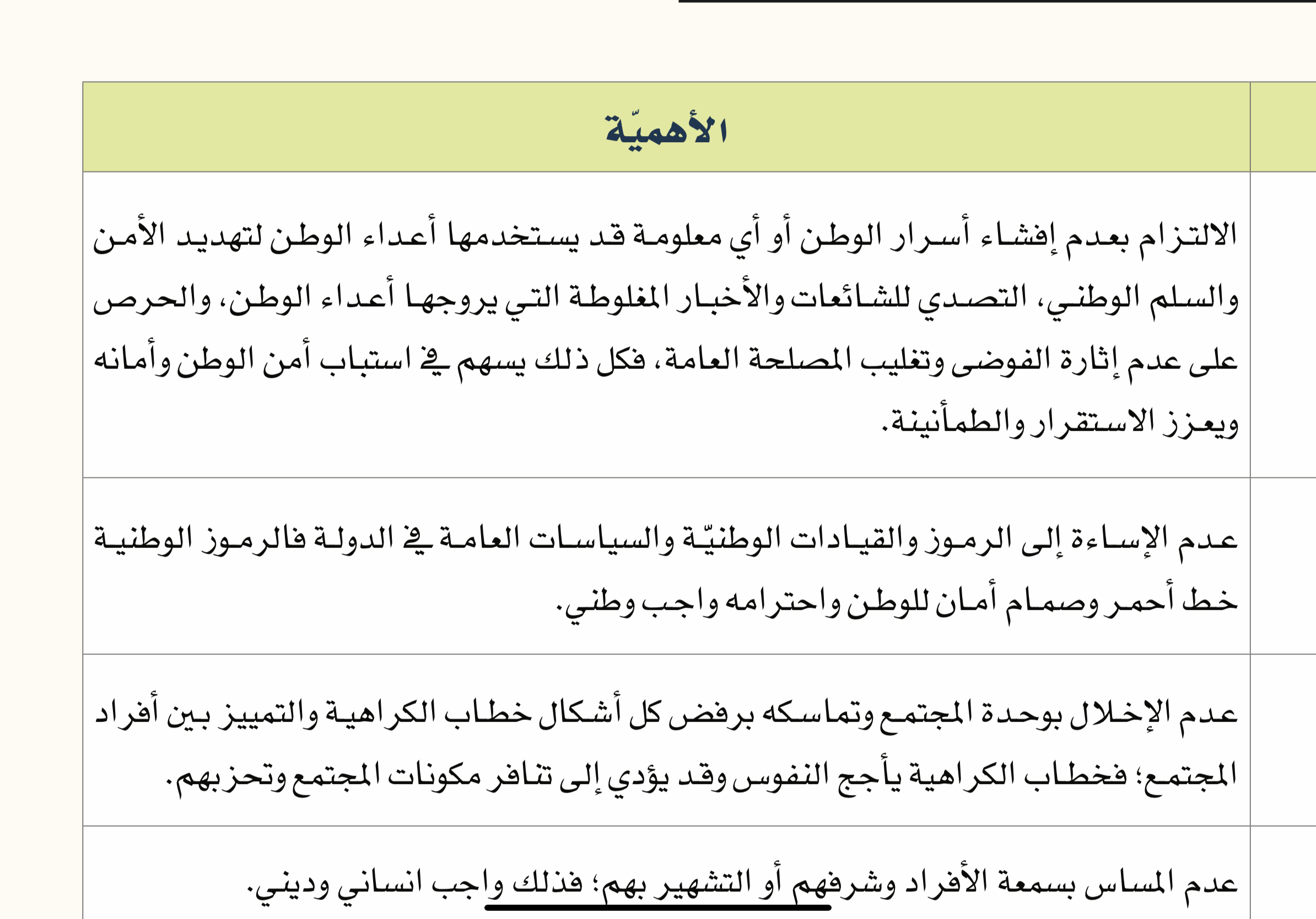 وحدة المجتمع
٨٩
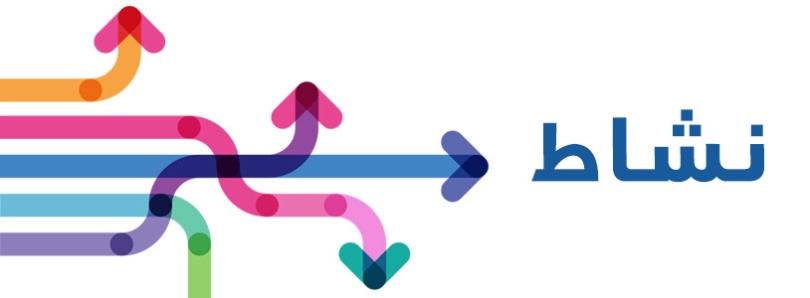 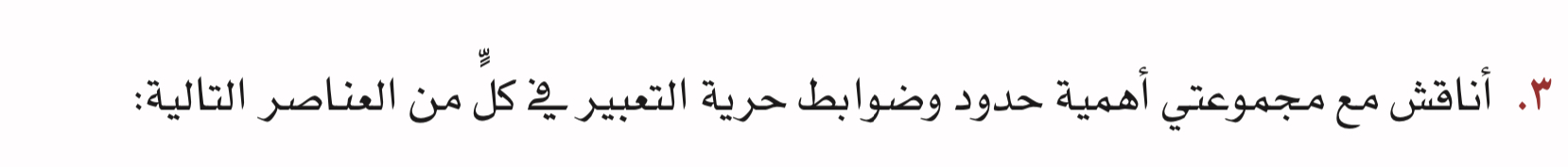 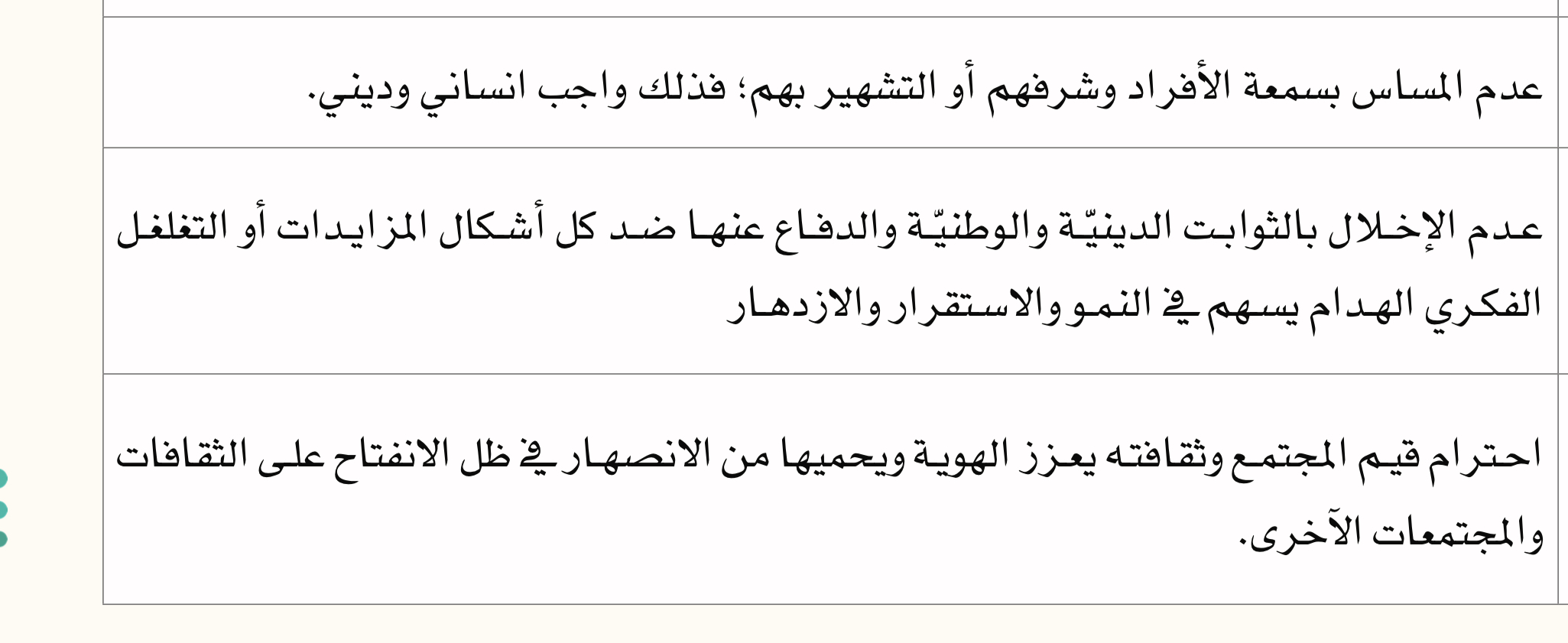 كرامة الفرد
٨٩
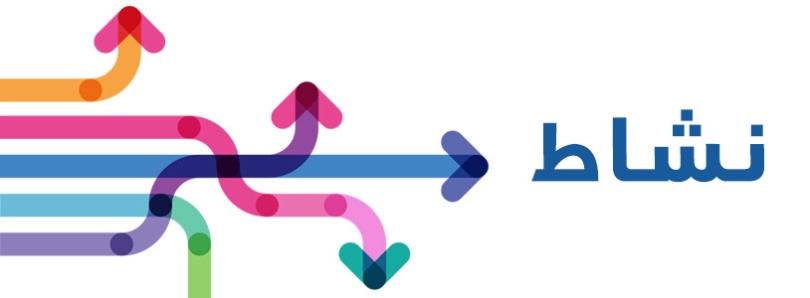 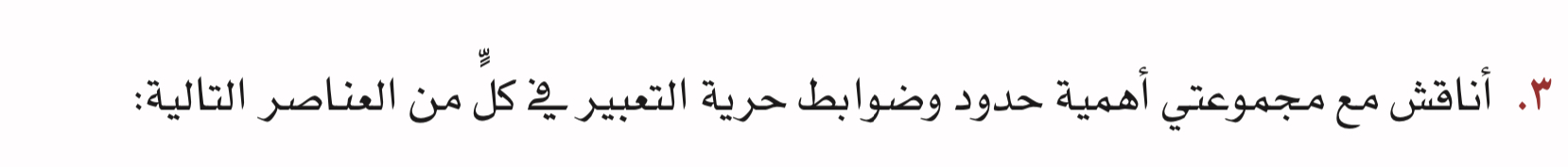 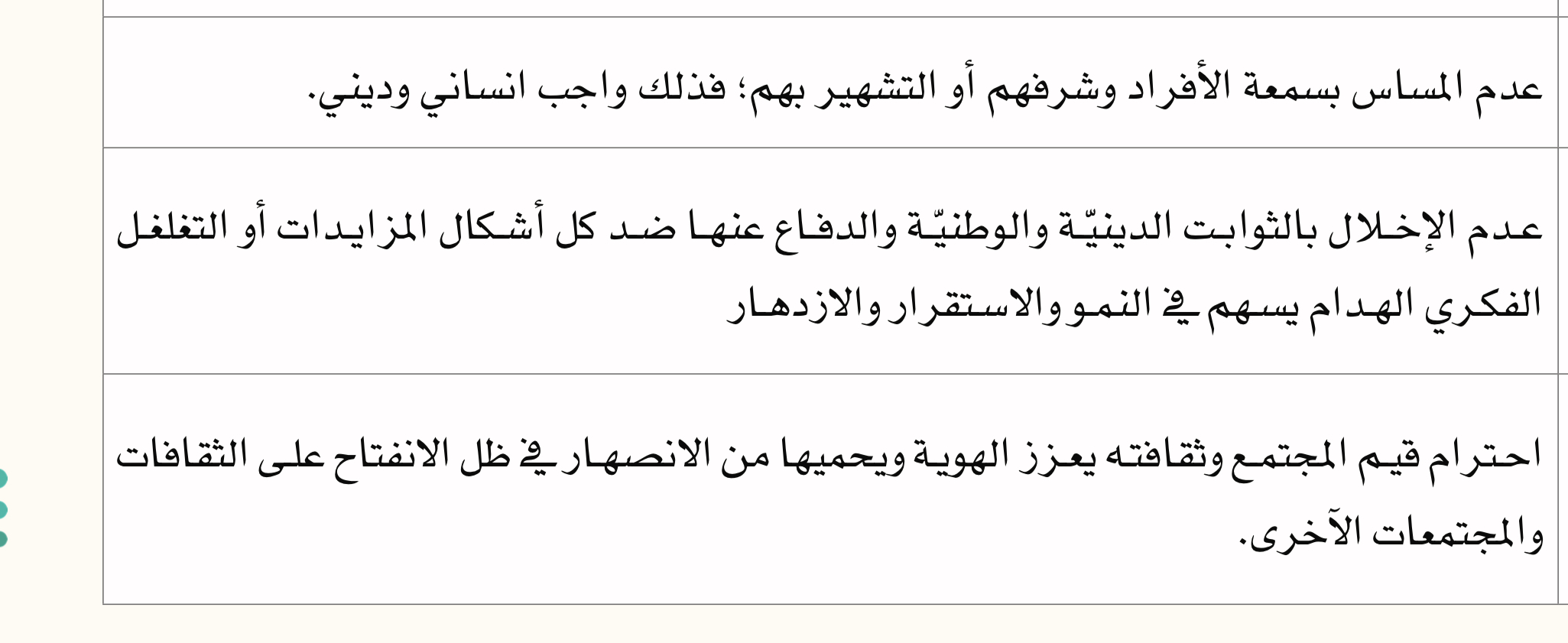 الثوابت الدينية والوطنية
٨٩
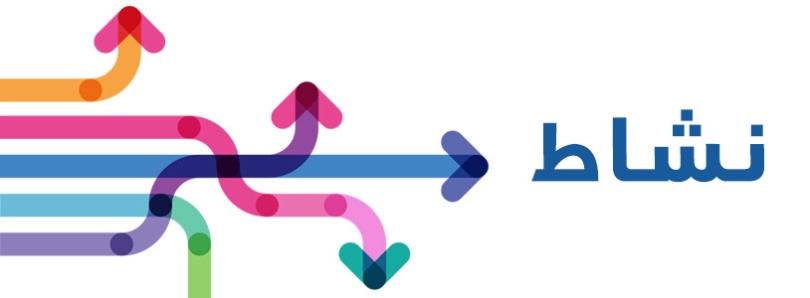 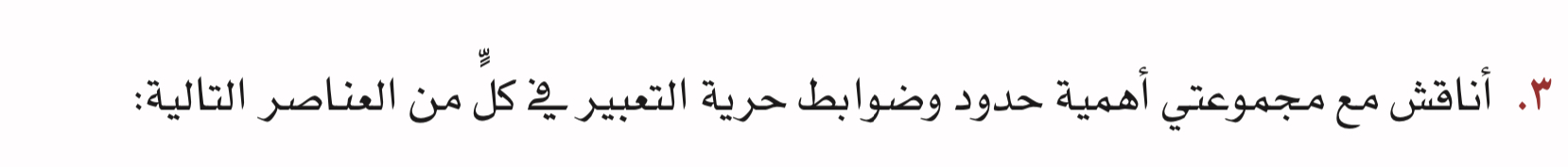 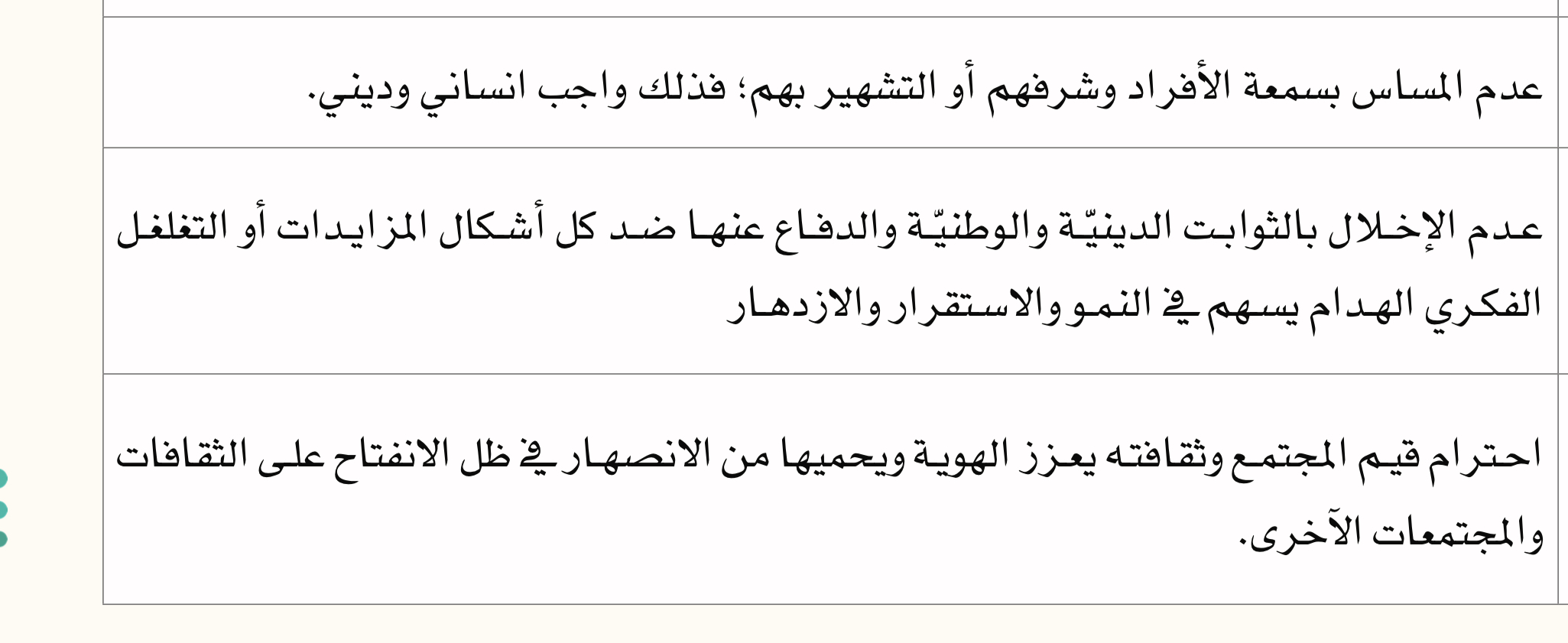 القيم المجتمعية
٨٩
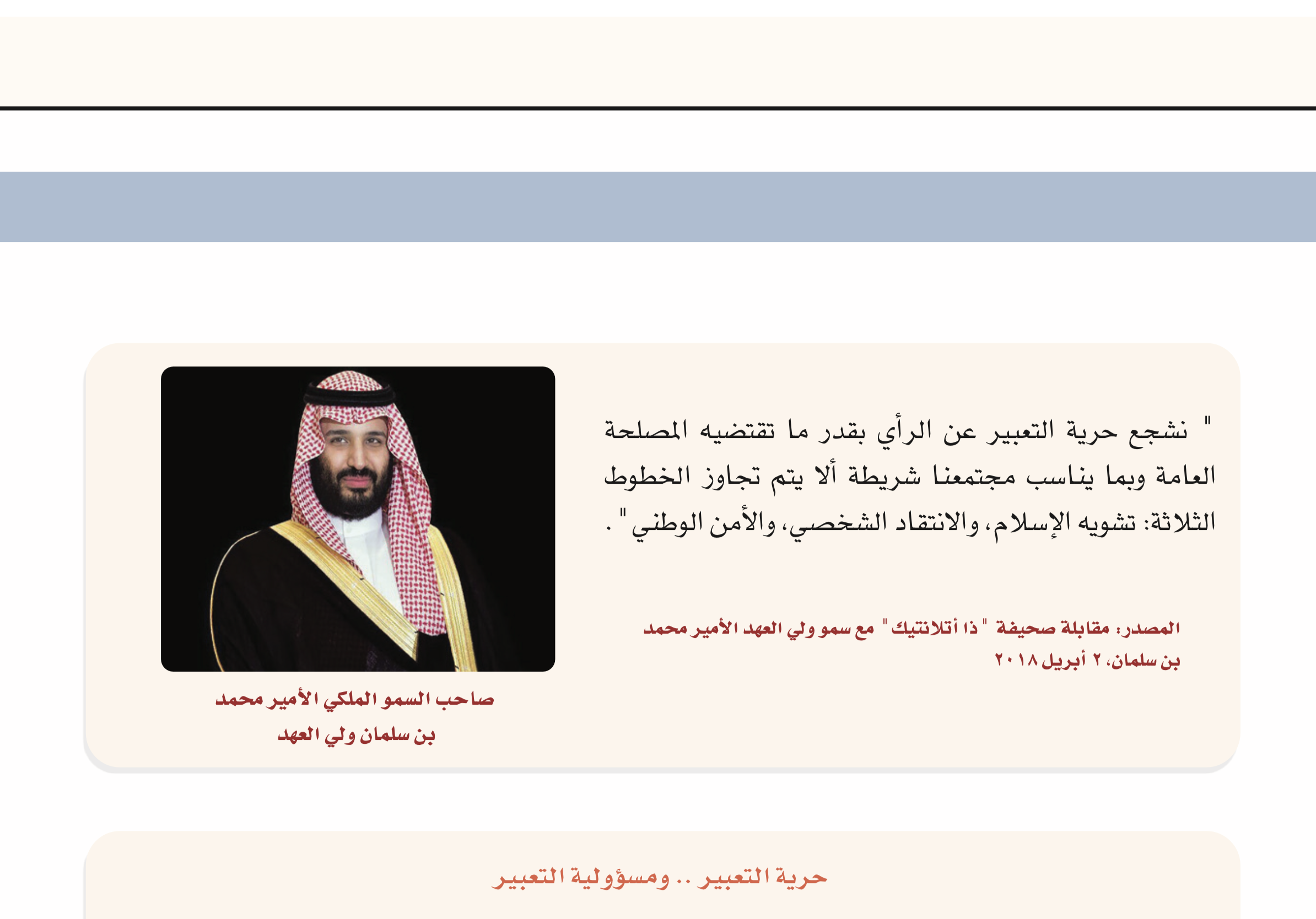 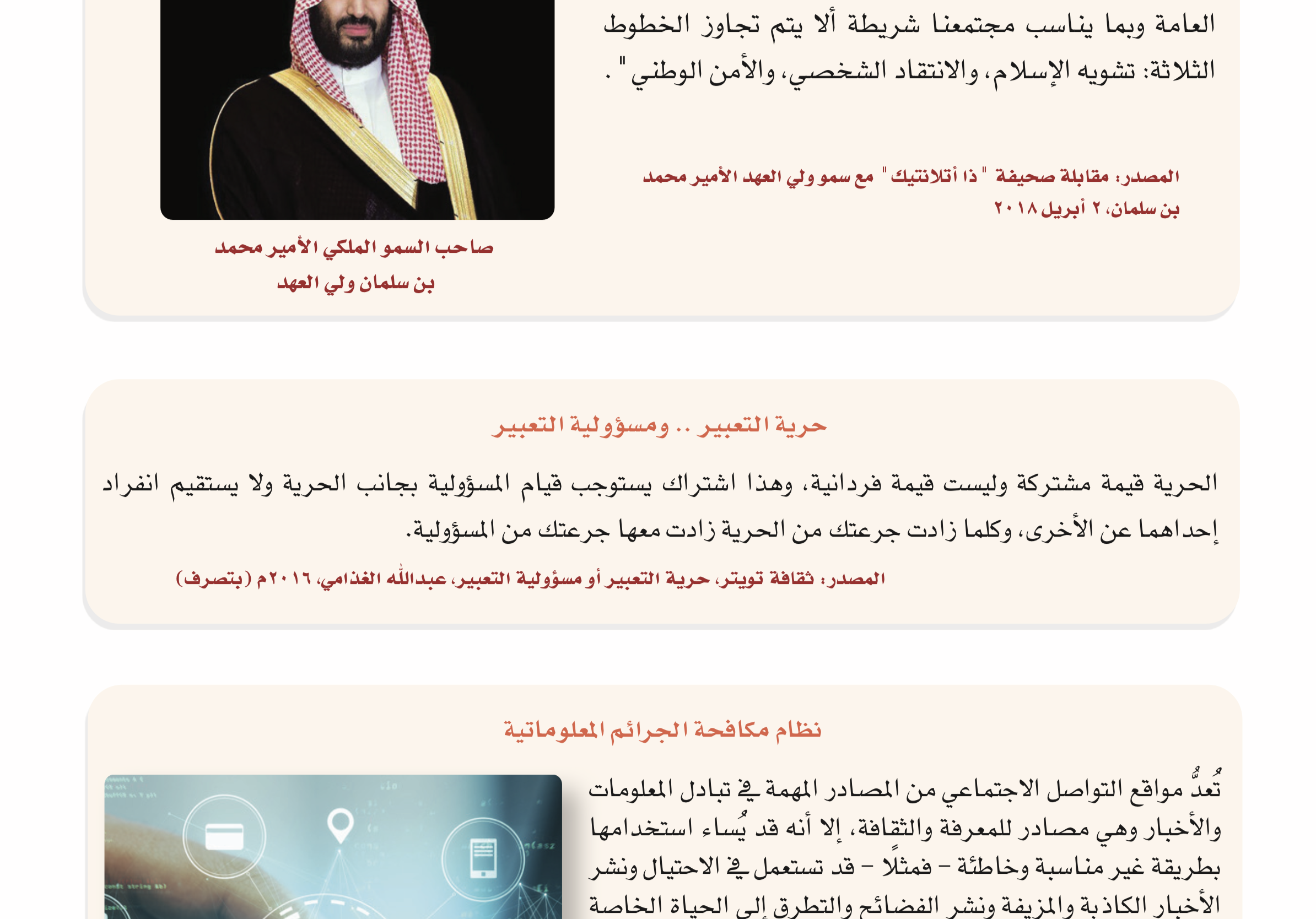 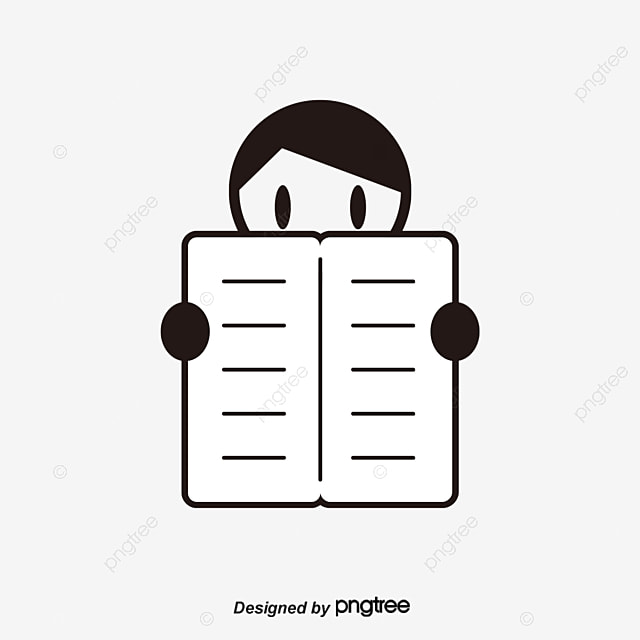 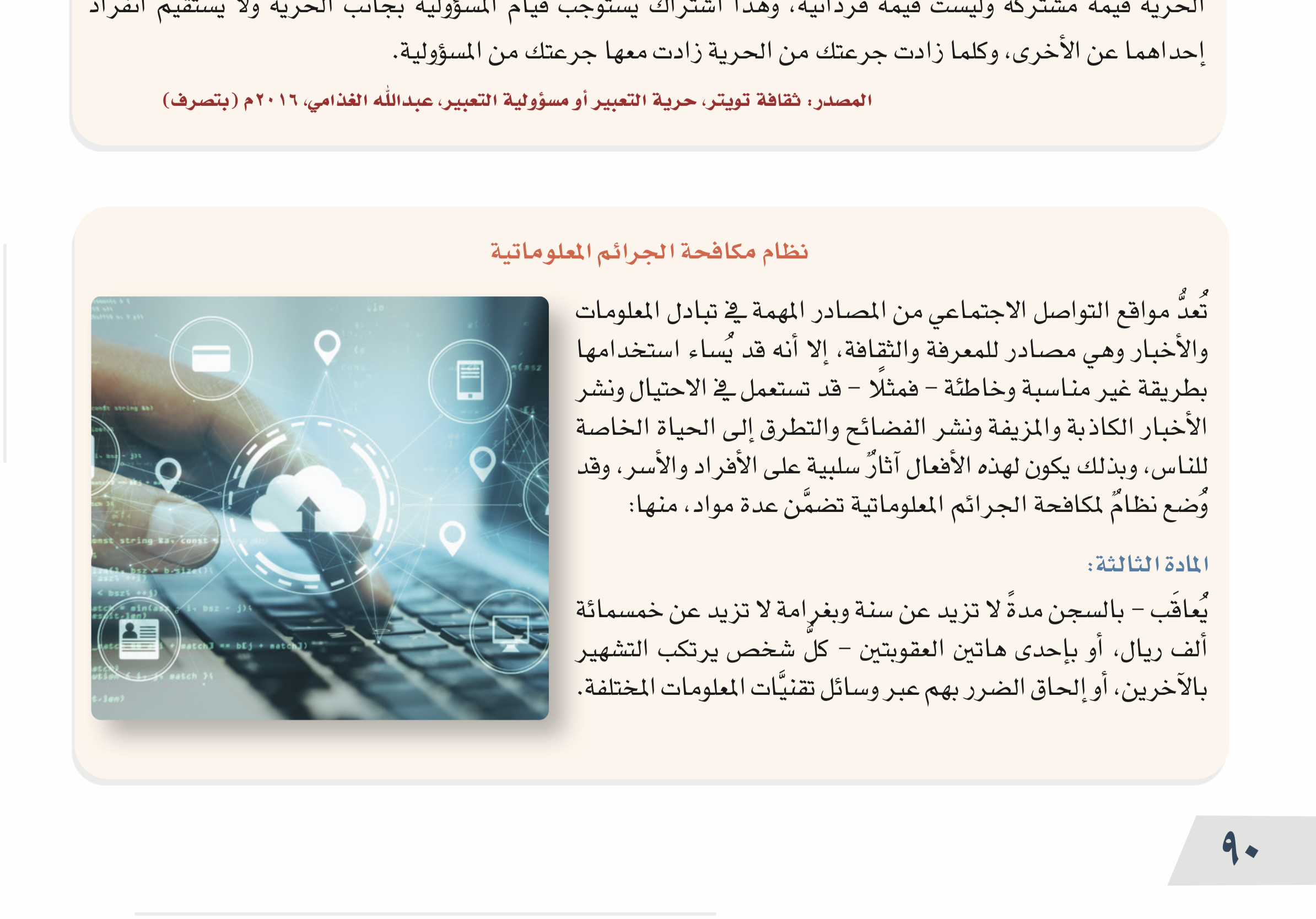 ٩٠
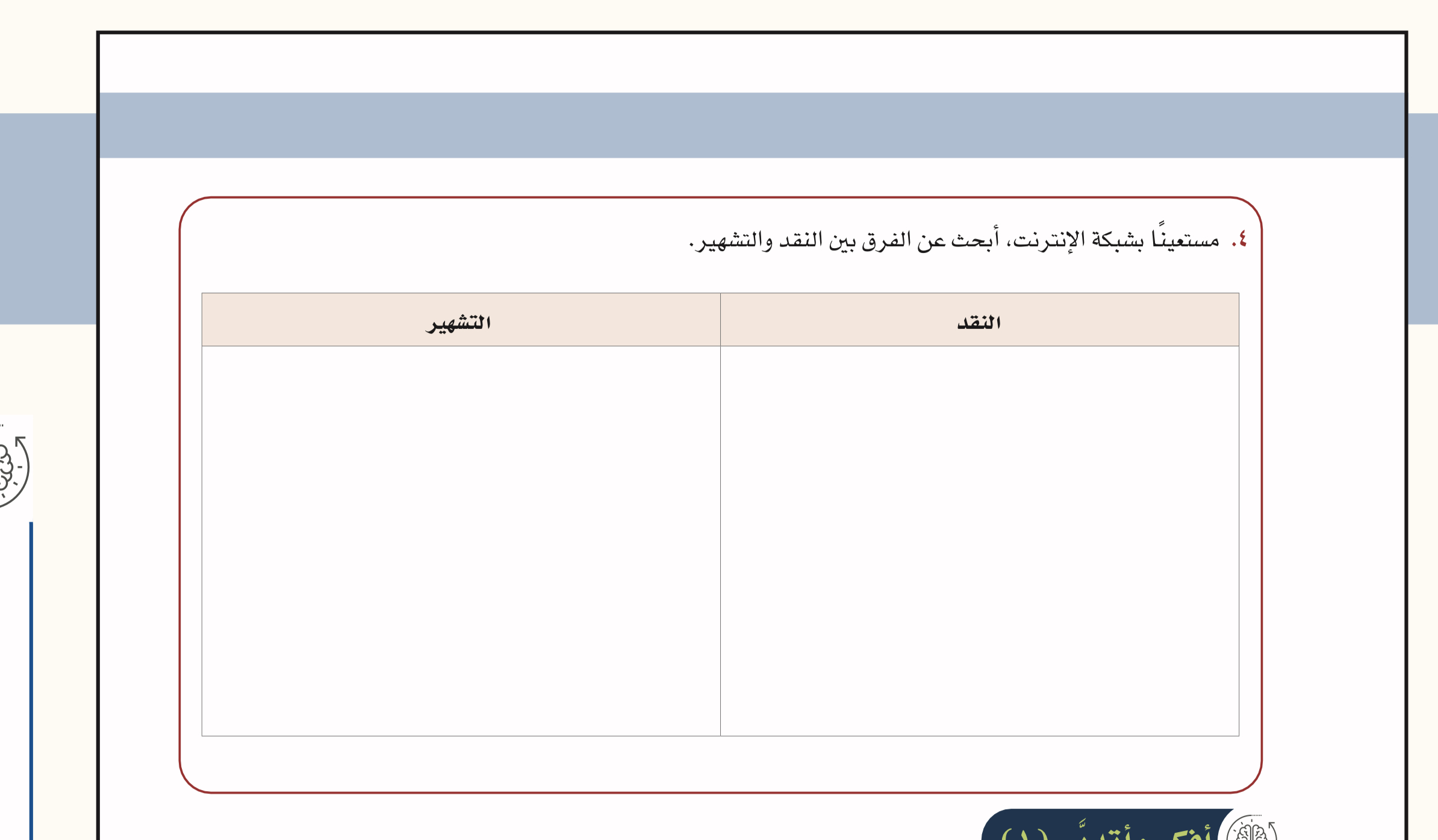 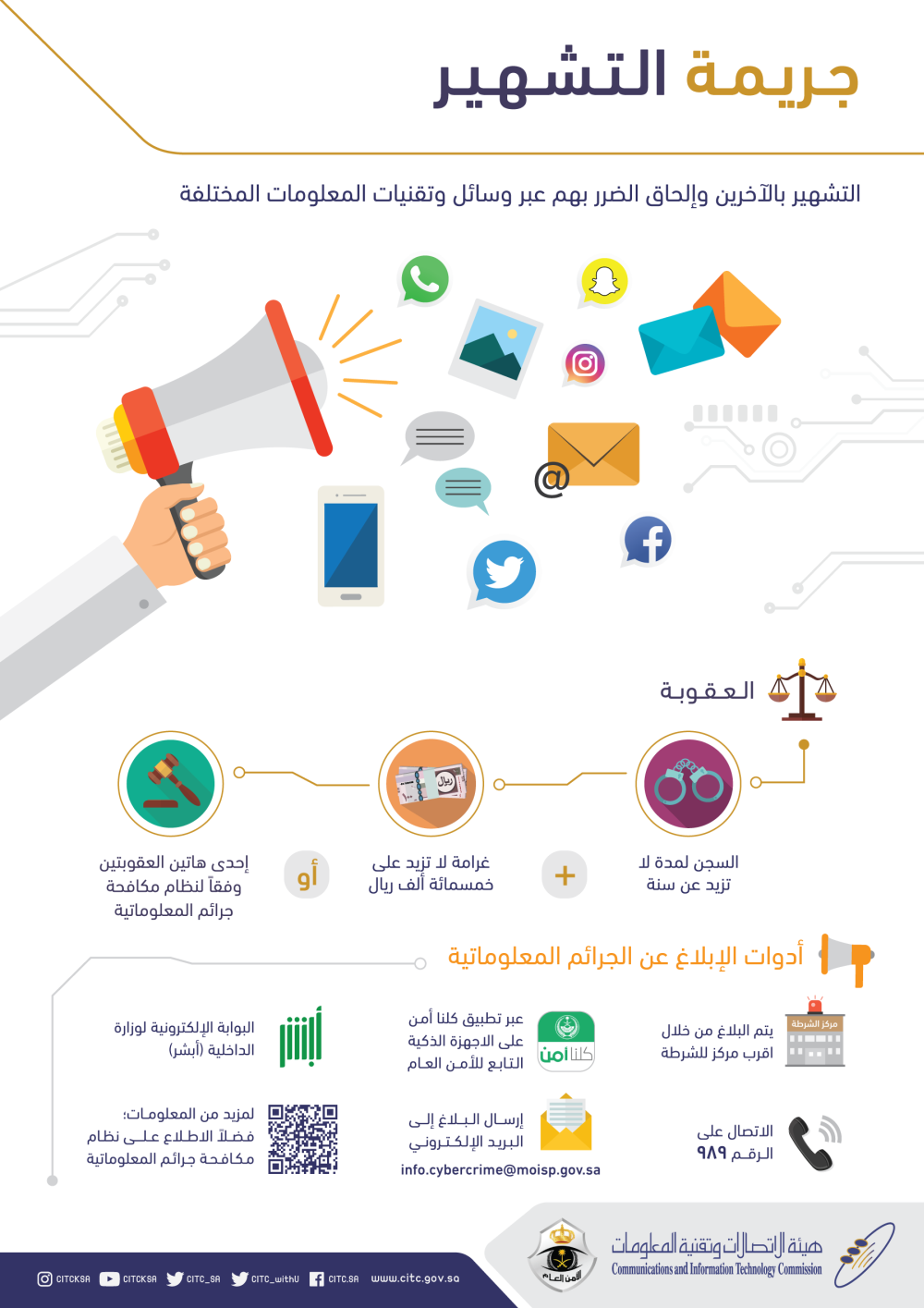 التشهير
النقد
مصطلح يتناول جميع أشكال التعبير التي تجرح كرامة الشخص أو المؤسسة
مصطلح يصف وجهة نظر شخصية يعبر فيها الفرد عن رأيه تجاه موقف معين دون المساس بأشخاص أو مؤسسات
٩١
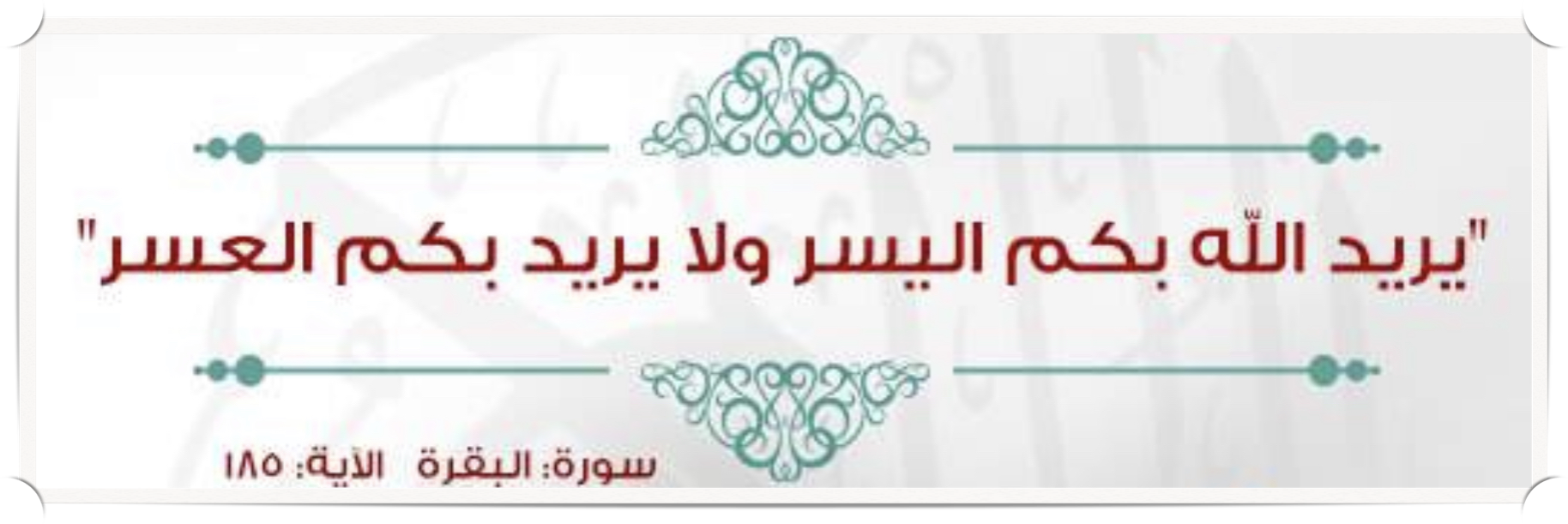 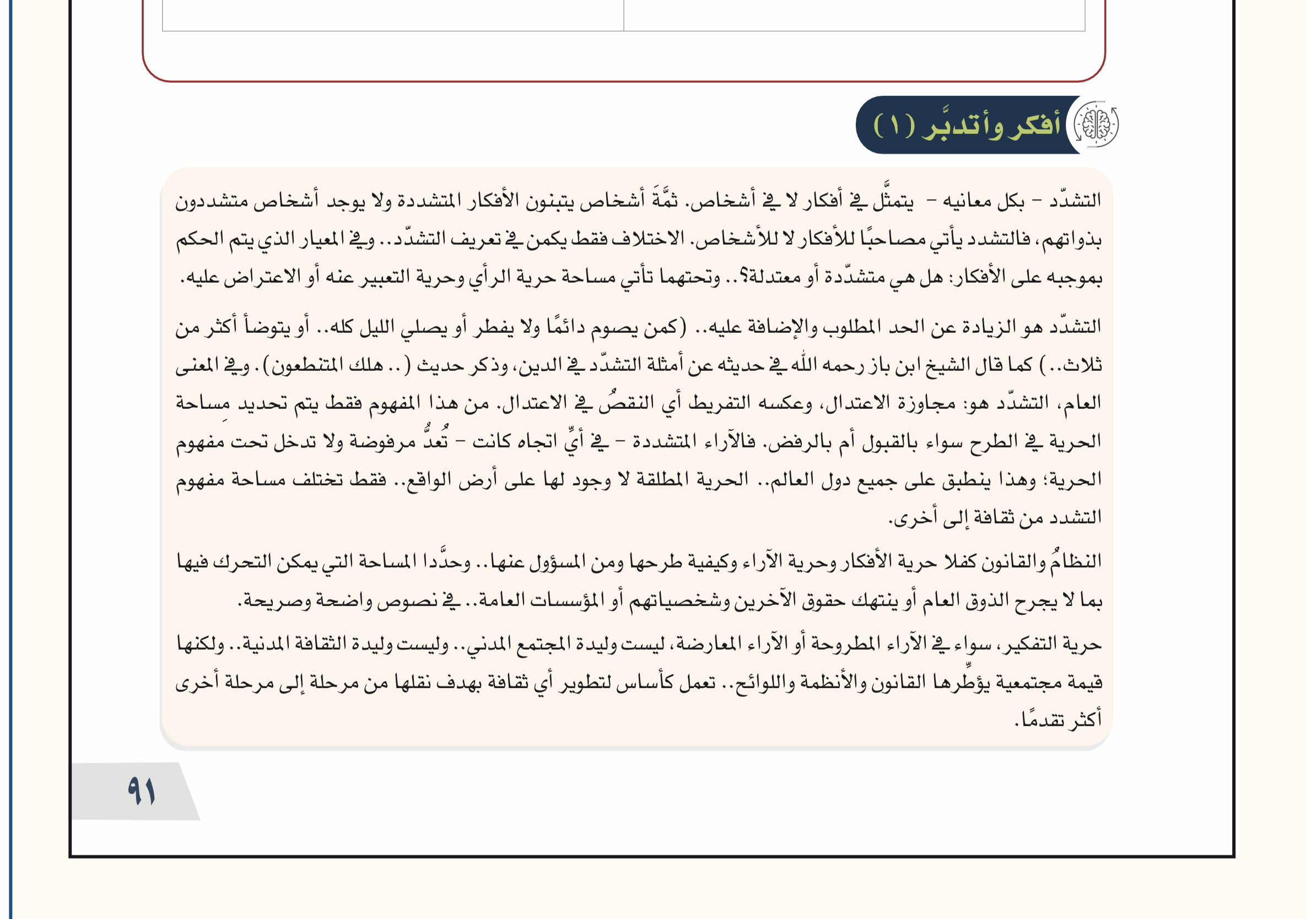 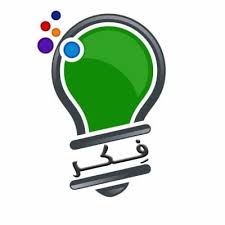 ٩١
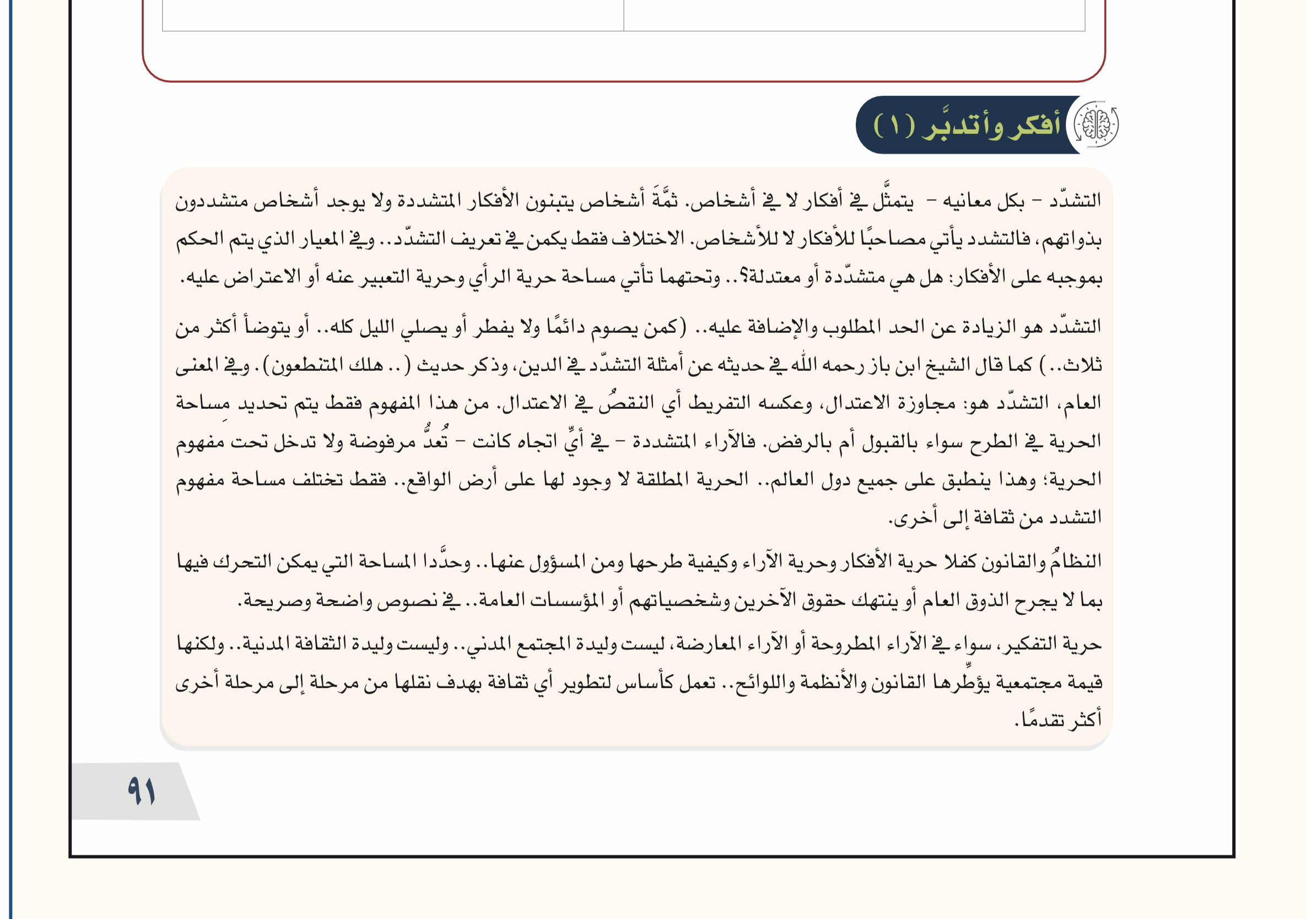 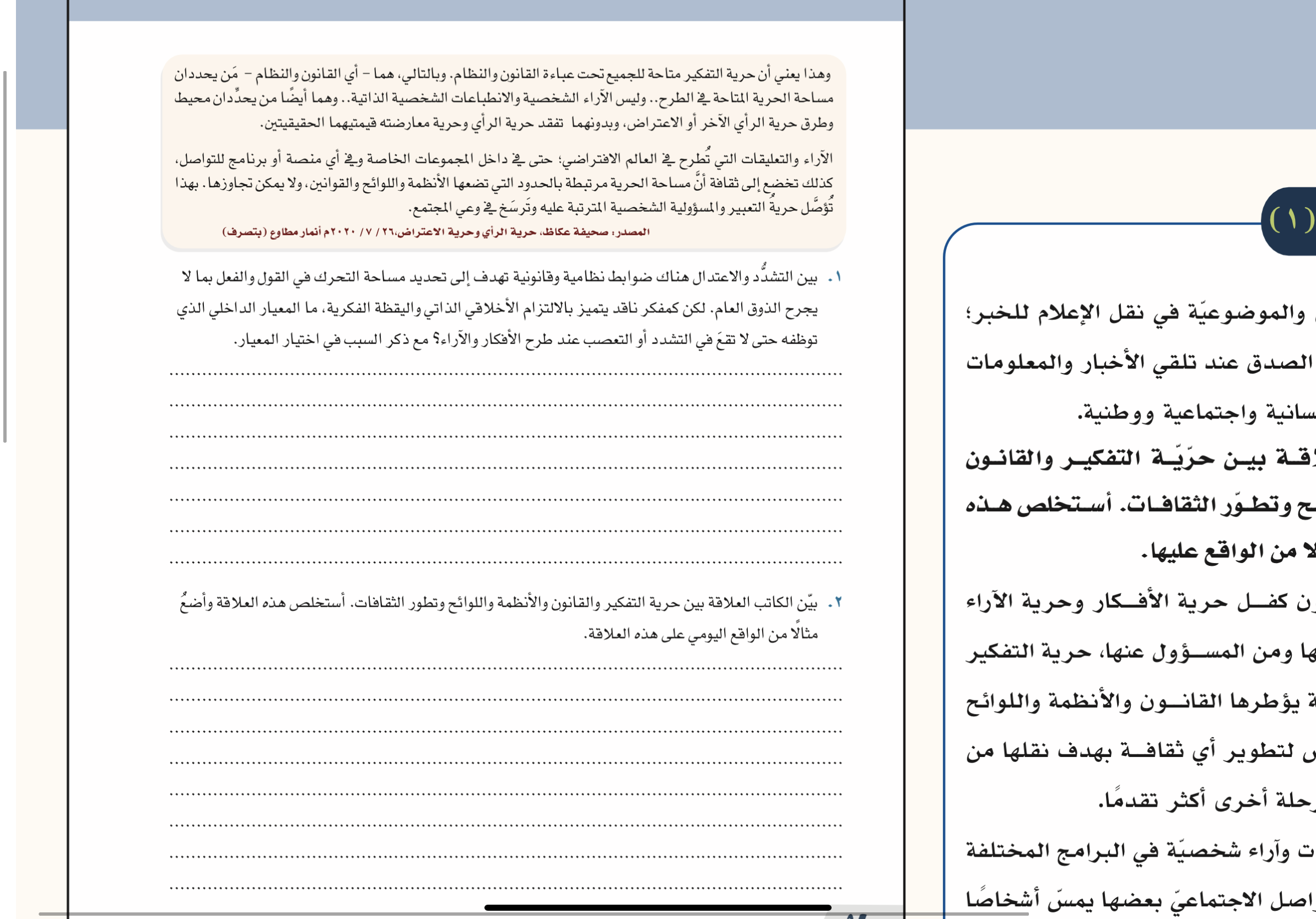 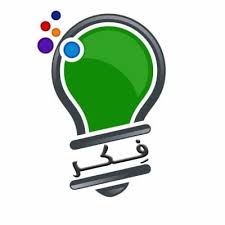 ٩٢
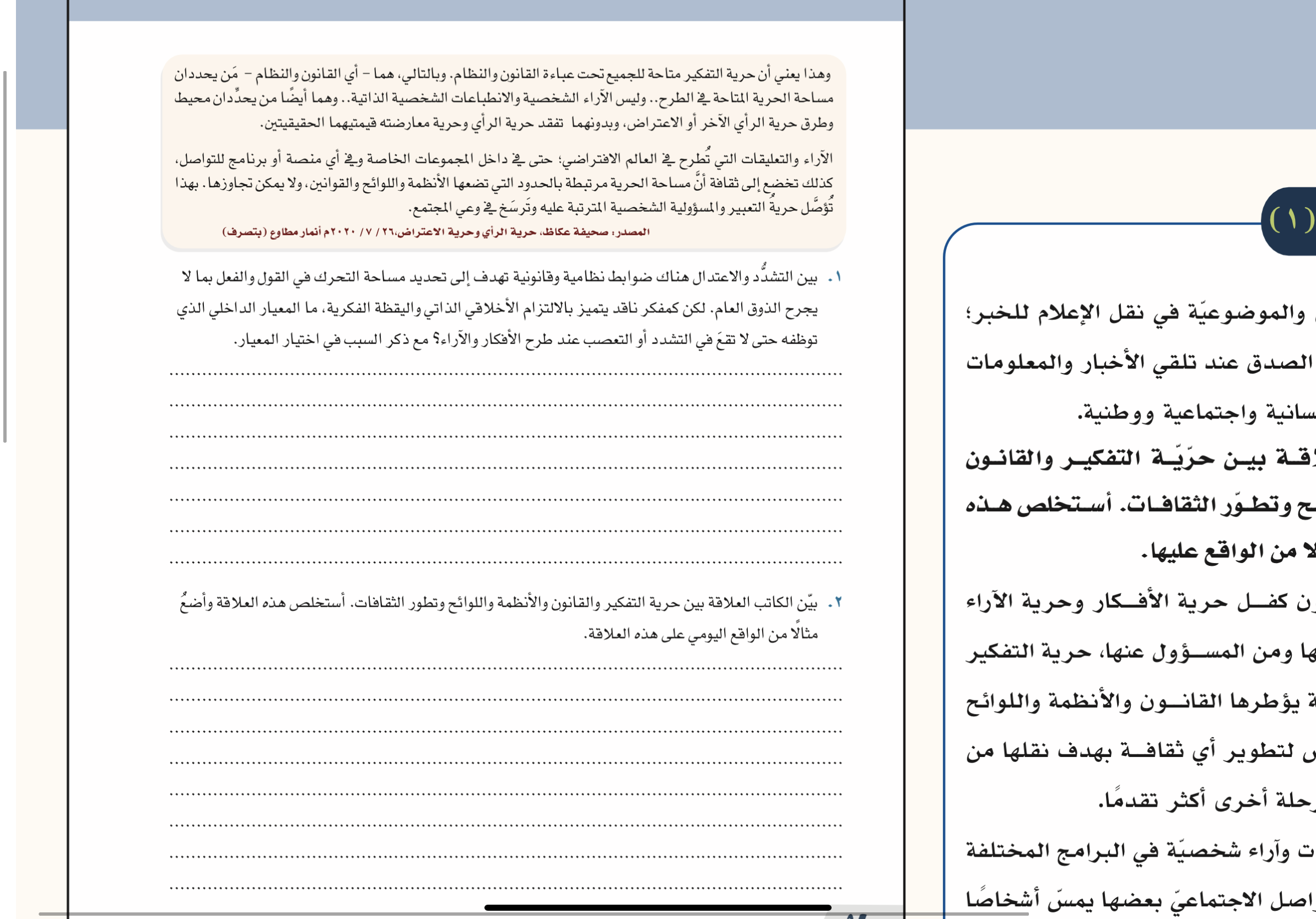 عدم افشاء خصوصيات الناس أو المساس بسمعتهم
  وذلك حرصا على كرامة الأفراد
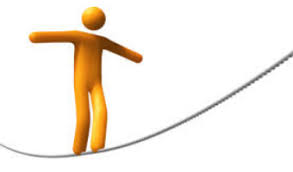 تجنــب القول الفاحش نابع من الحرص الذاتي على 
الأخلاقيات العامة.
تجنب ترويج الإشاعات المغرضة لاستقرار المجتمع والحفاظ على كل ما يكدر صفوه.
تحري الصدق والموضوعية في نقل الاعلام للخبر
٩٢
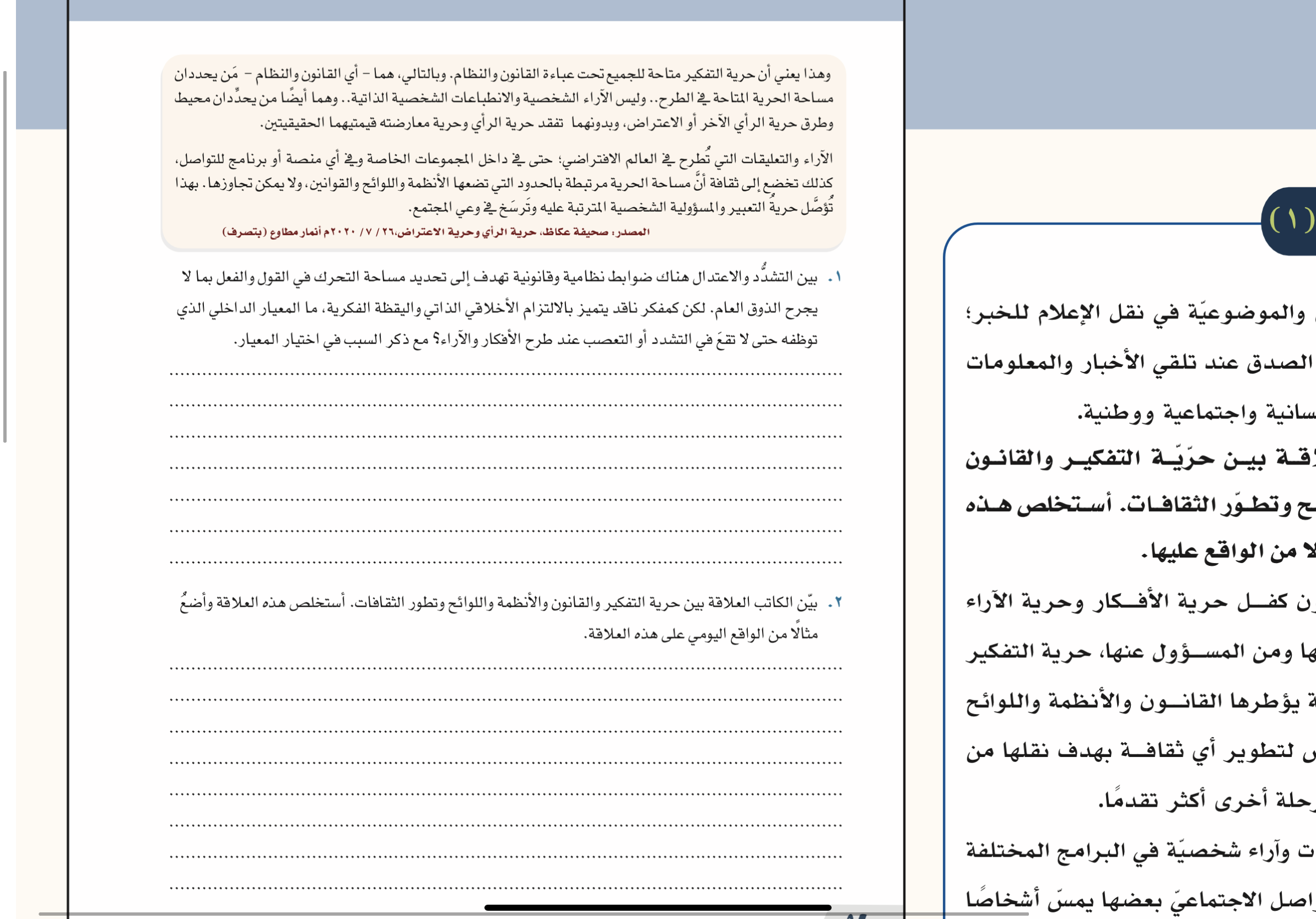 النظام / القانون كفل حرية الافكار وحرية الآراء وكيفية طرحها ومن المسؤول عنها .
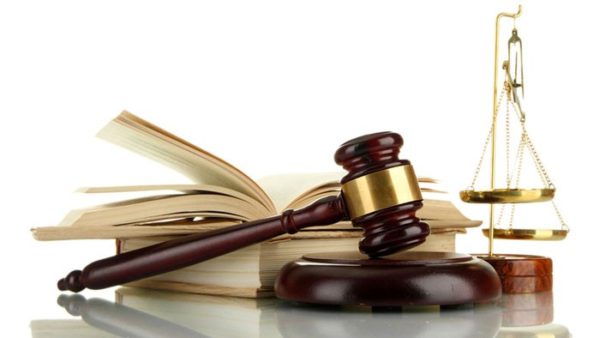 القانون يكفل الامن والسلم والانسجام 
وتكاتف الجهود في البناء والتطوير 
وتدفع بعجلة التقدم تحت مظلة المصلحة الوطنية المشتركة
٩٢
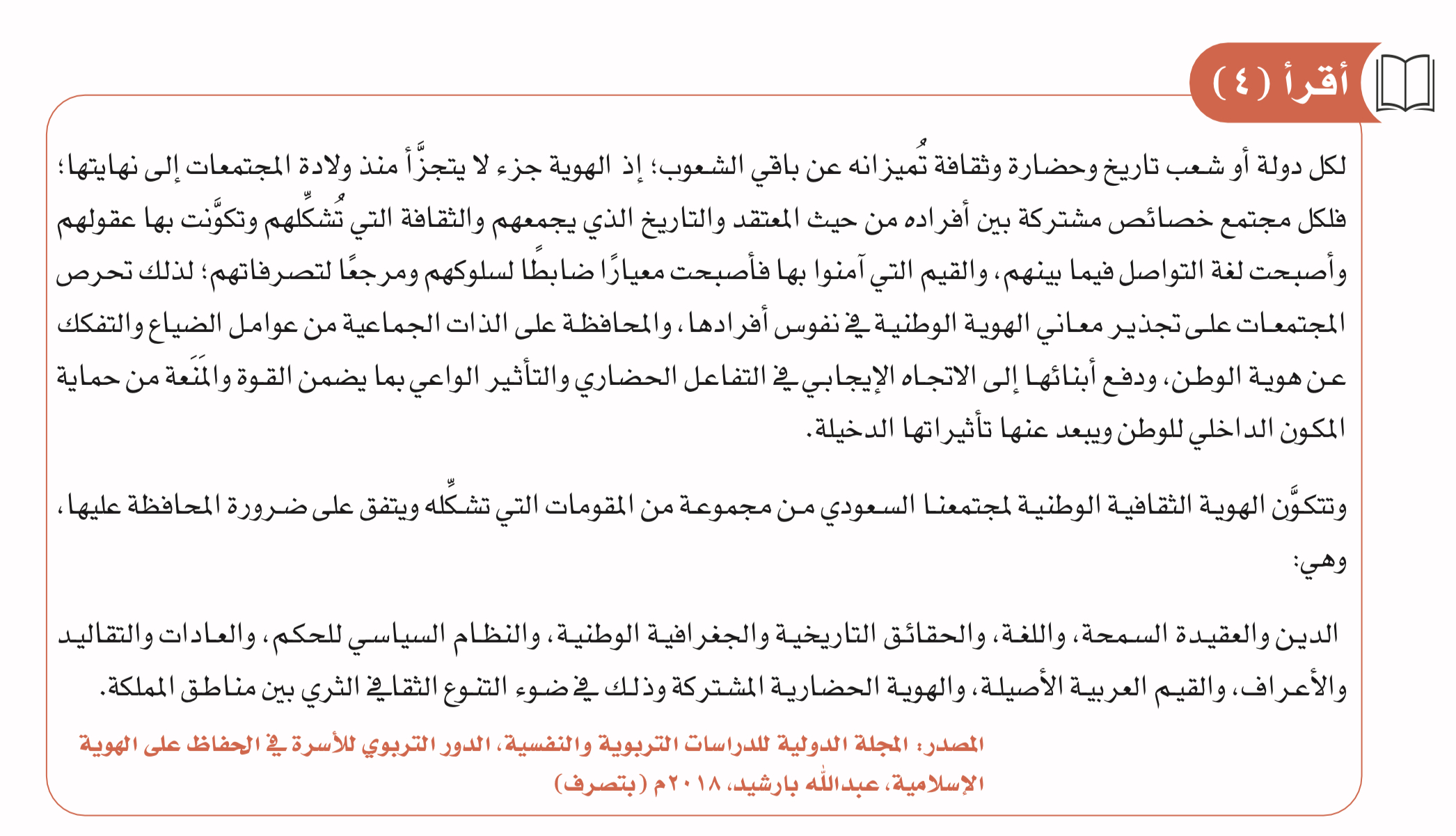 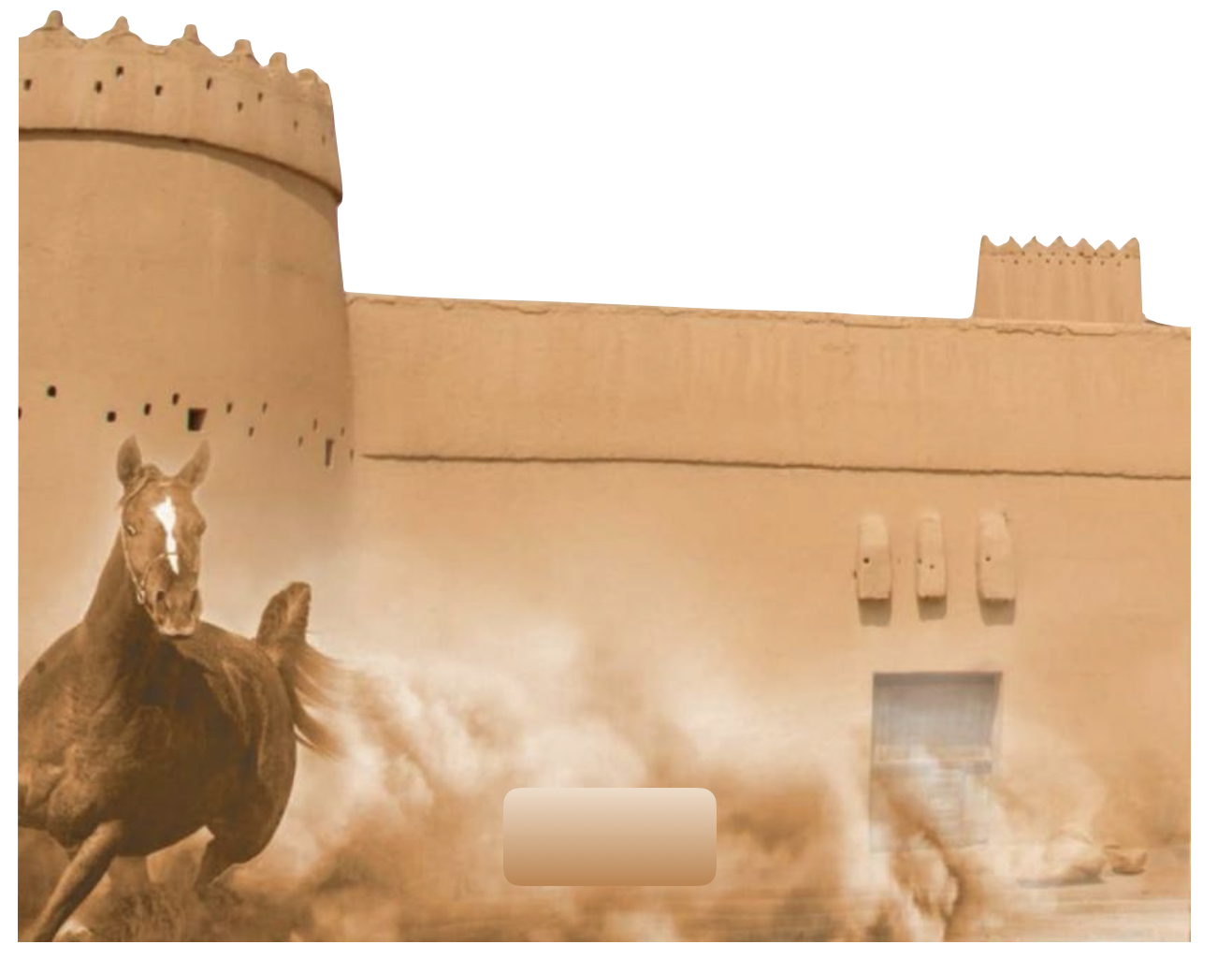 ٩٣
الشعوب التي تحافظ على هويتها الثقافية الوطنية لا تموت
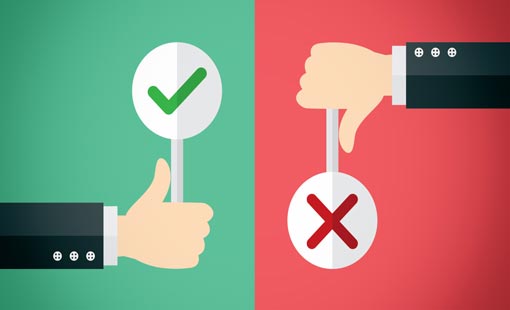 أتفق
لا أتفق
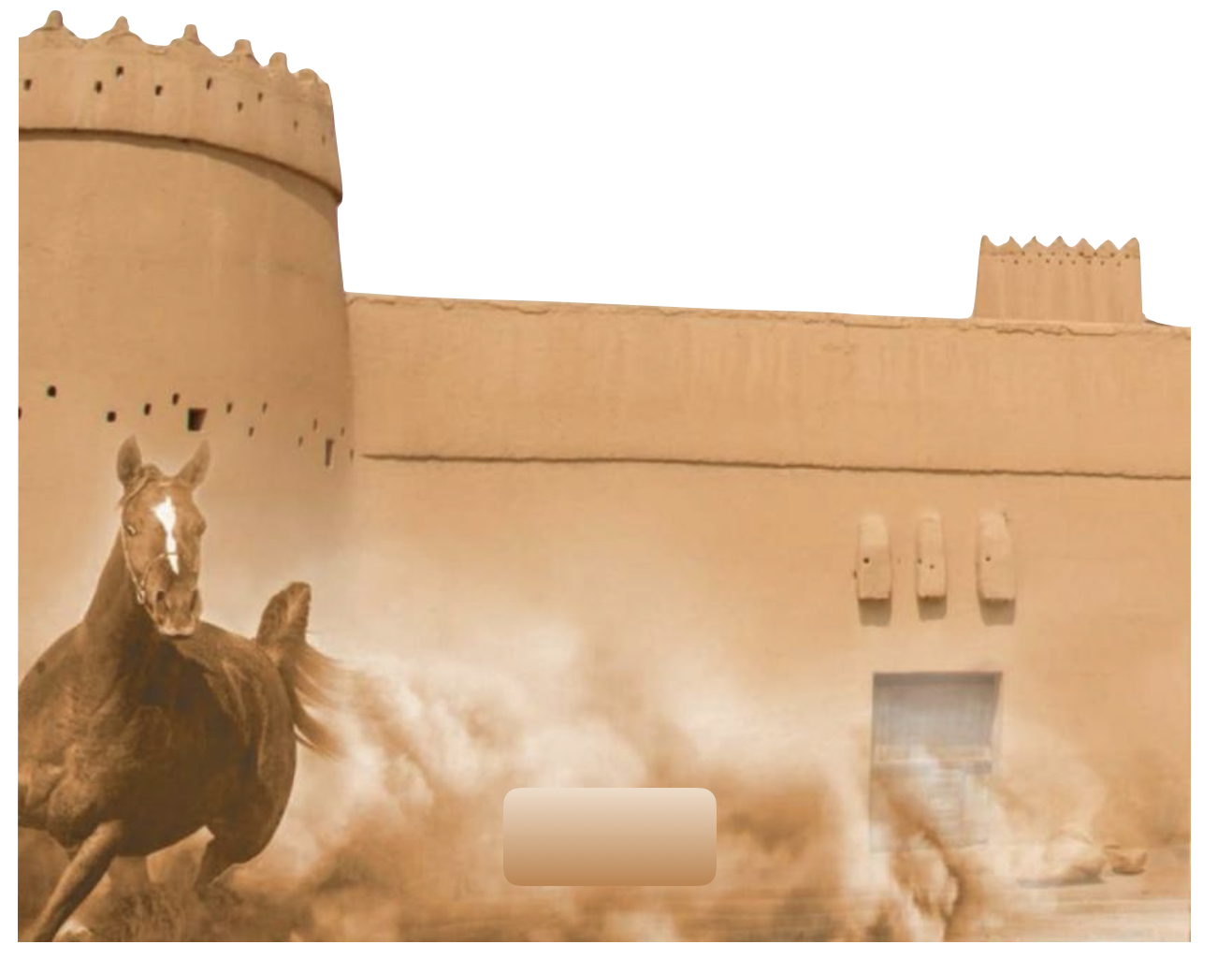 ٩٣
حرية التعبير والصدام الثقافي
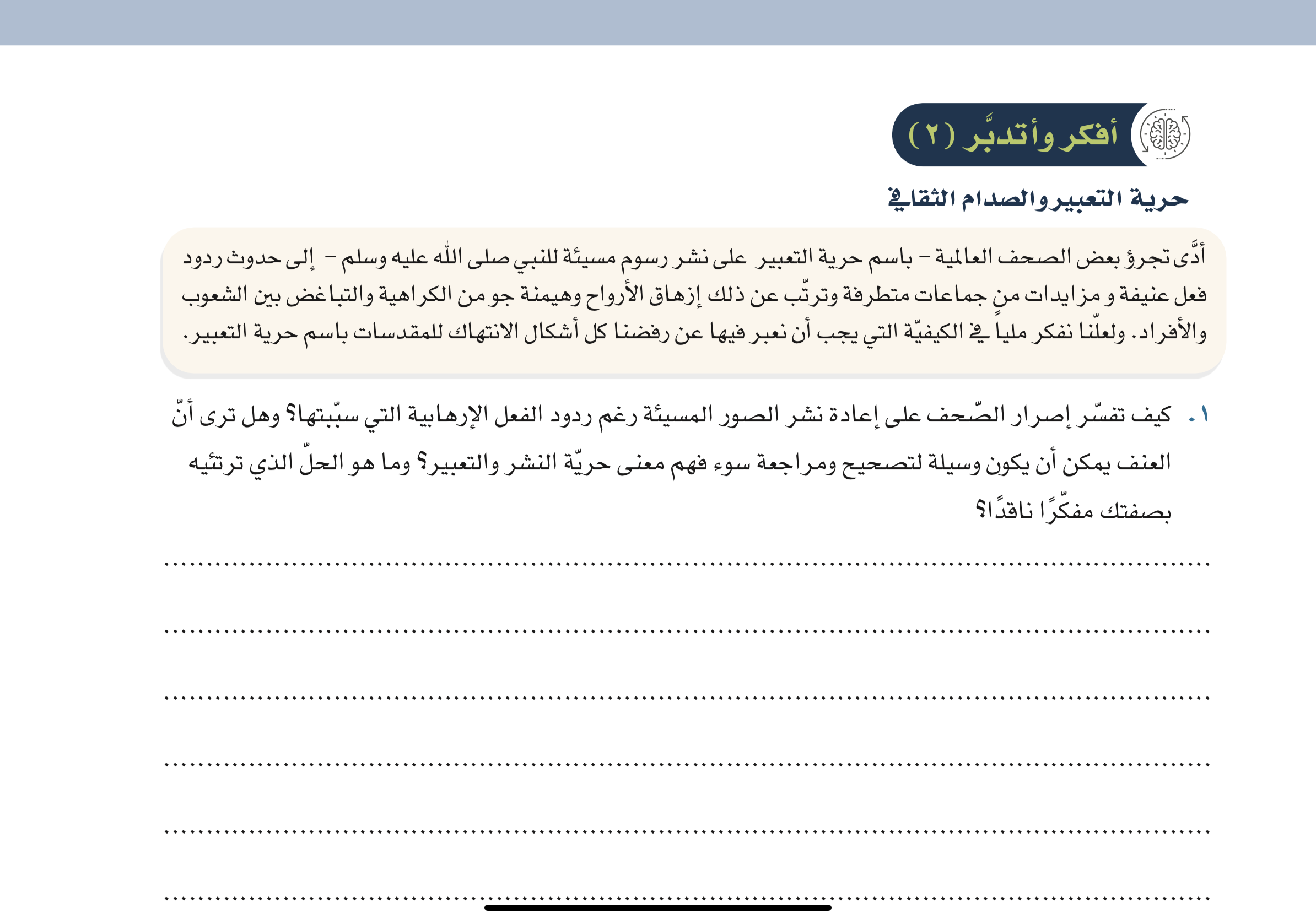 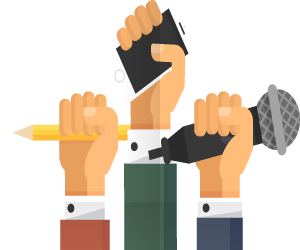 ٩٤
حرية التعبير والصدام الثقافي
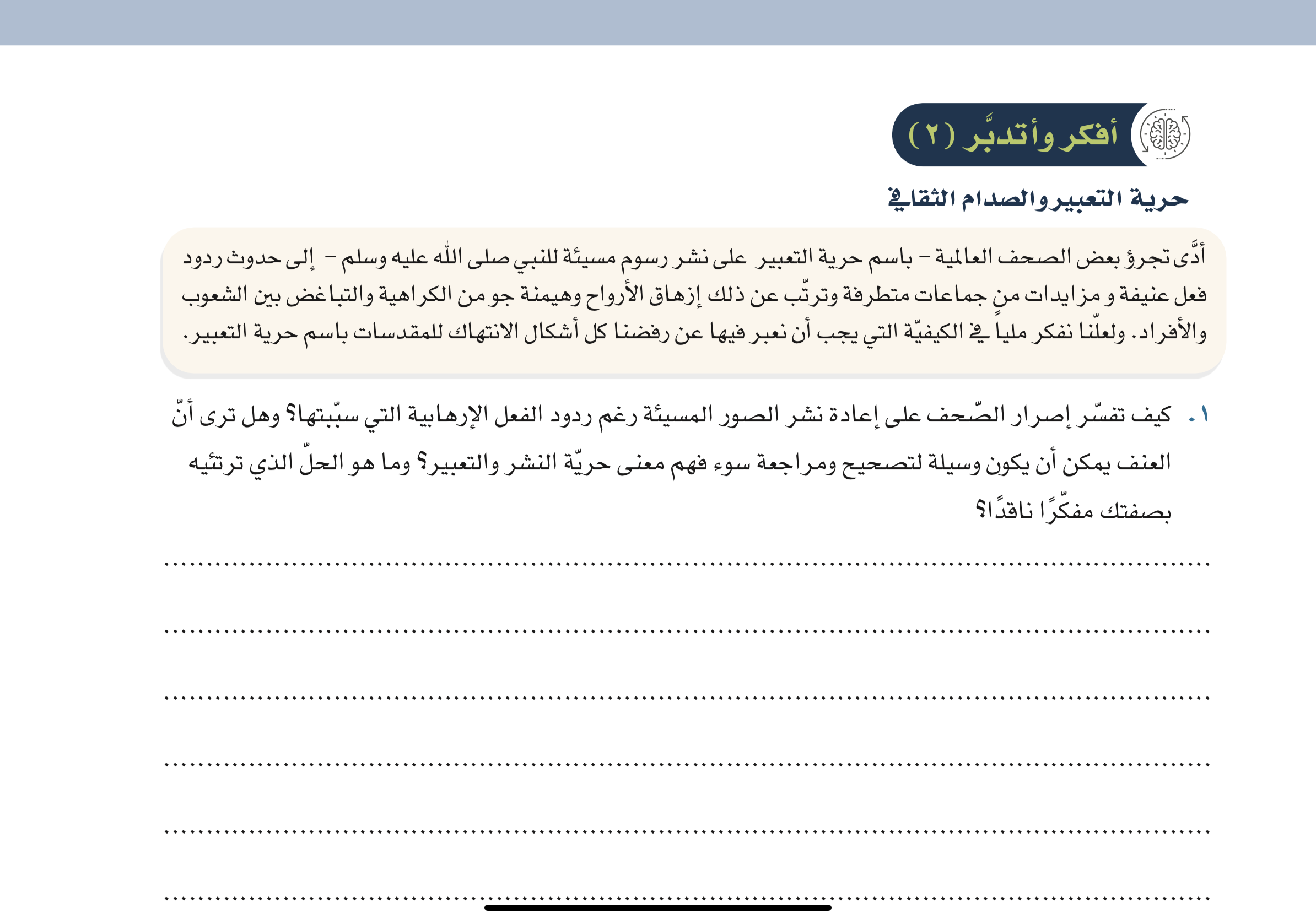 اعادة نشر الصور المسئية لا تمت الى حرية التعبير بصله انما هي محض تعصب مقيت 
لايمكن ان يكون العنف وسيلة للتصحيح والمراجعة
إن الاسلام أمر بالاعراض عن الجاهلين
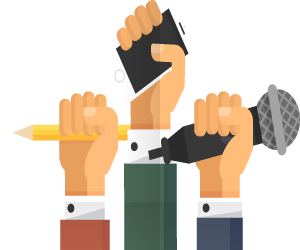 إن واجب المسلمين وكل محب للتسامح نشر سيرة النبي صلى الله عليه وسلم
٩٤
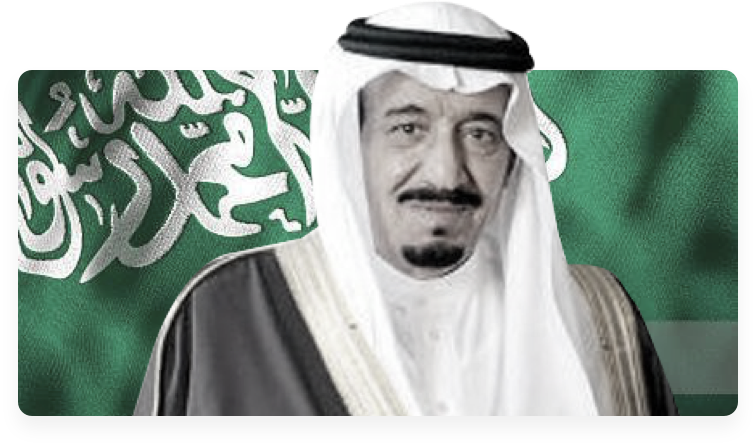 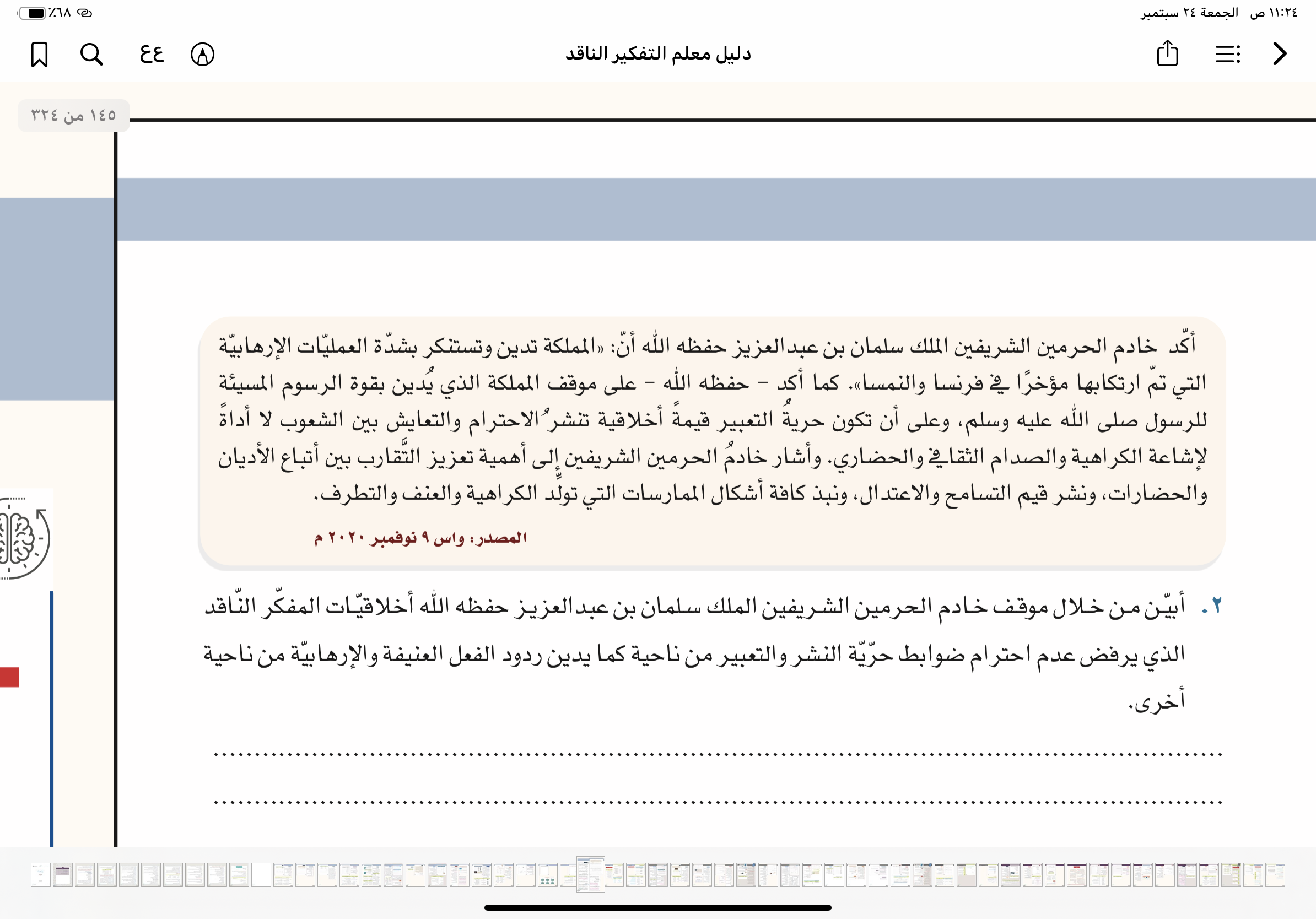 ٩٥
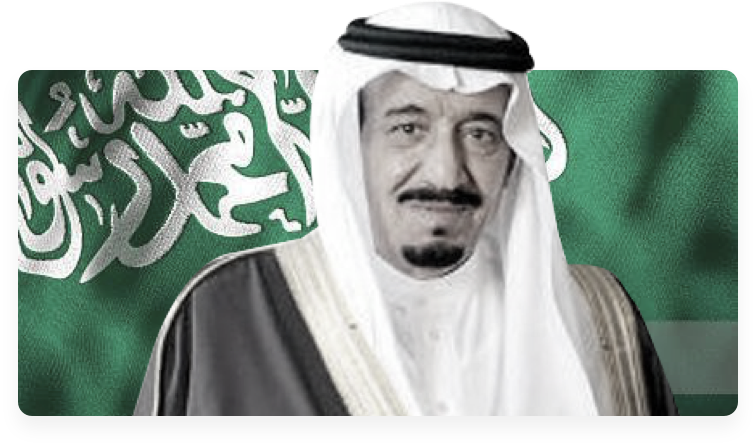 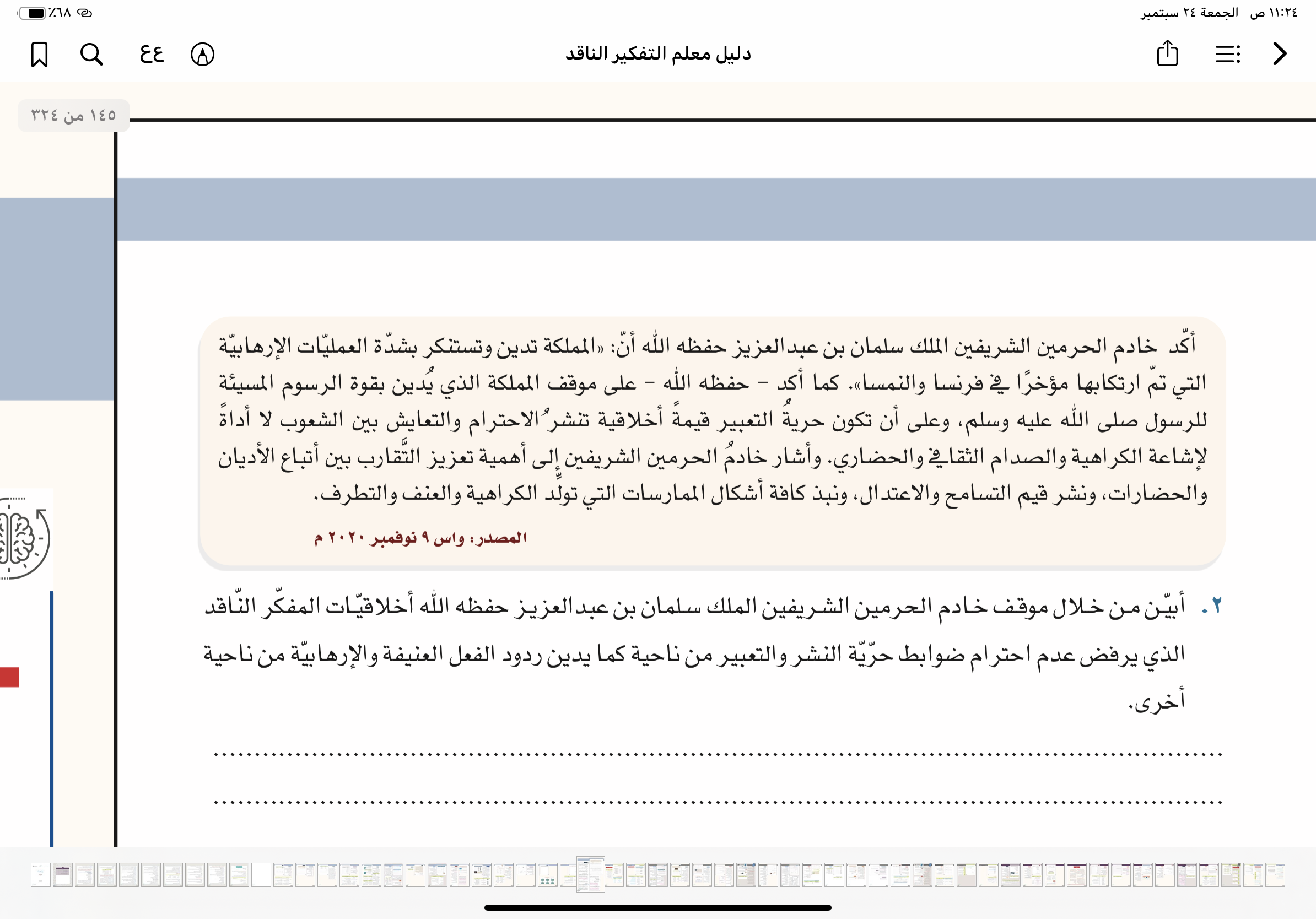 اتخاذ خادم الحرمين الشريفين الموقف الشجاع ينبع من ثقته حفظه الله التي تضع في المقام الاول مصالح المواطنين العليا ، ومصالح البشرية جمعاء فهي تعلو فوق كل المزايدات والادعاءات وتثبت صحتها وصوابها على المدى البعيد
الثقة
امتلاك خادم الحرمين الشريفين والتصريح في المنابر الدولية وعلى صعيد الاتصالات الرسمية برؤساء الدول والمنظمات العالمية لرفض وإدانة كل اشكال الاساءة للمعتقدات الدينية 
ووجوب وضع قوانين تمنع كل الافعال والاقوال التي تمنع كل اشكال الفرق
 والتعصب
الشجاعة الفكرية
٩٥
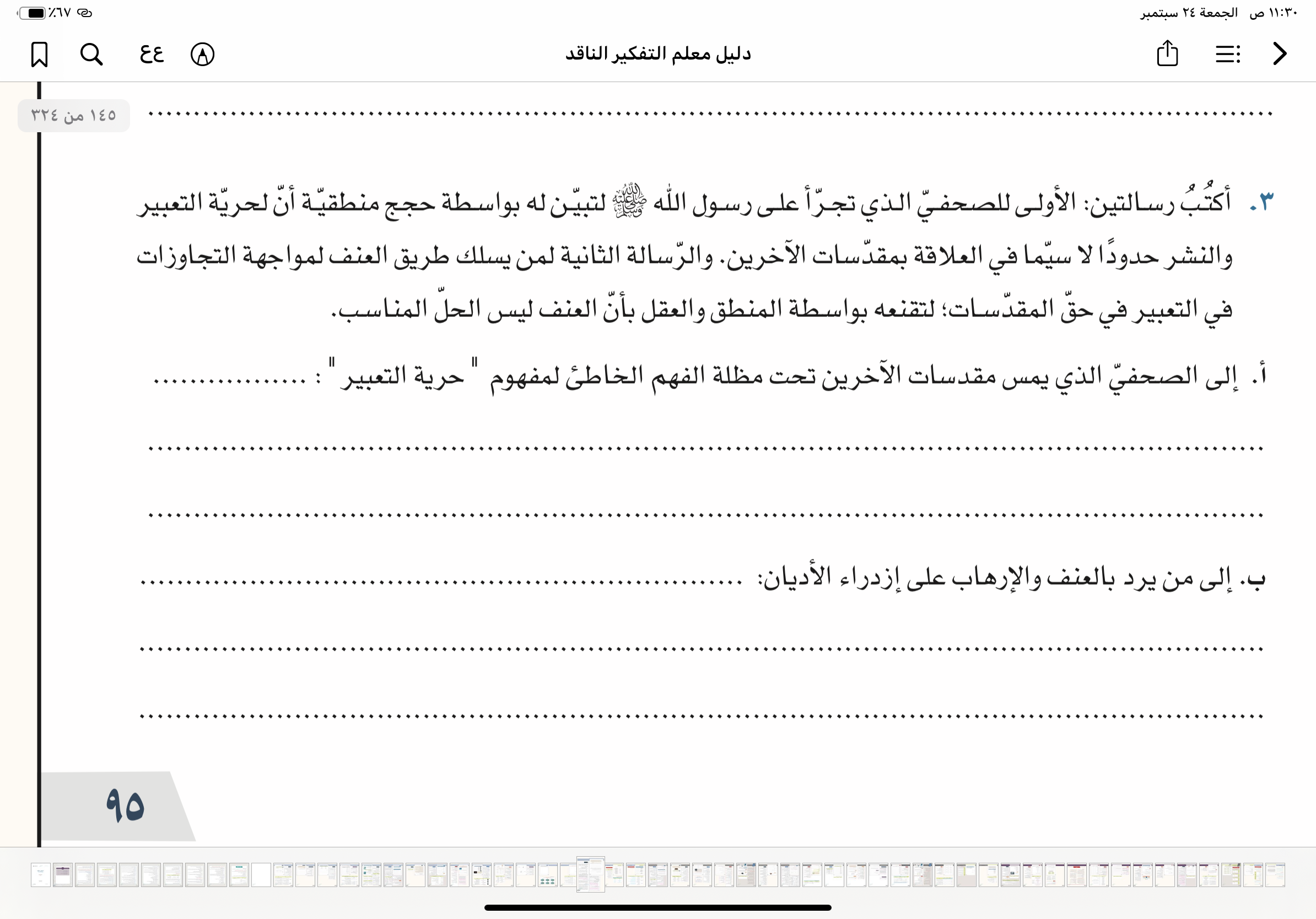 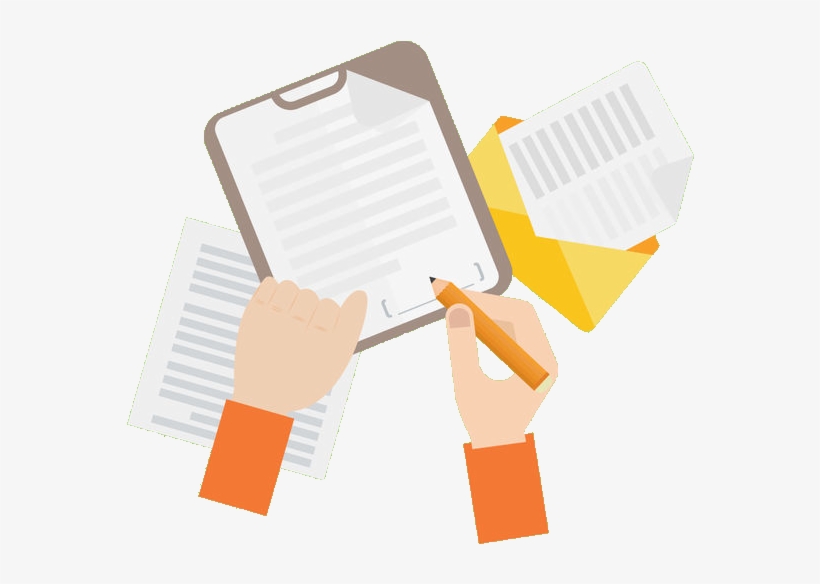 ٩٥
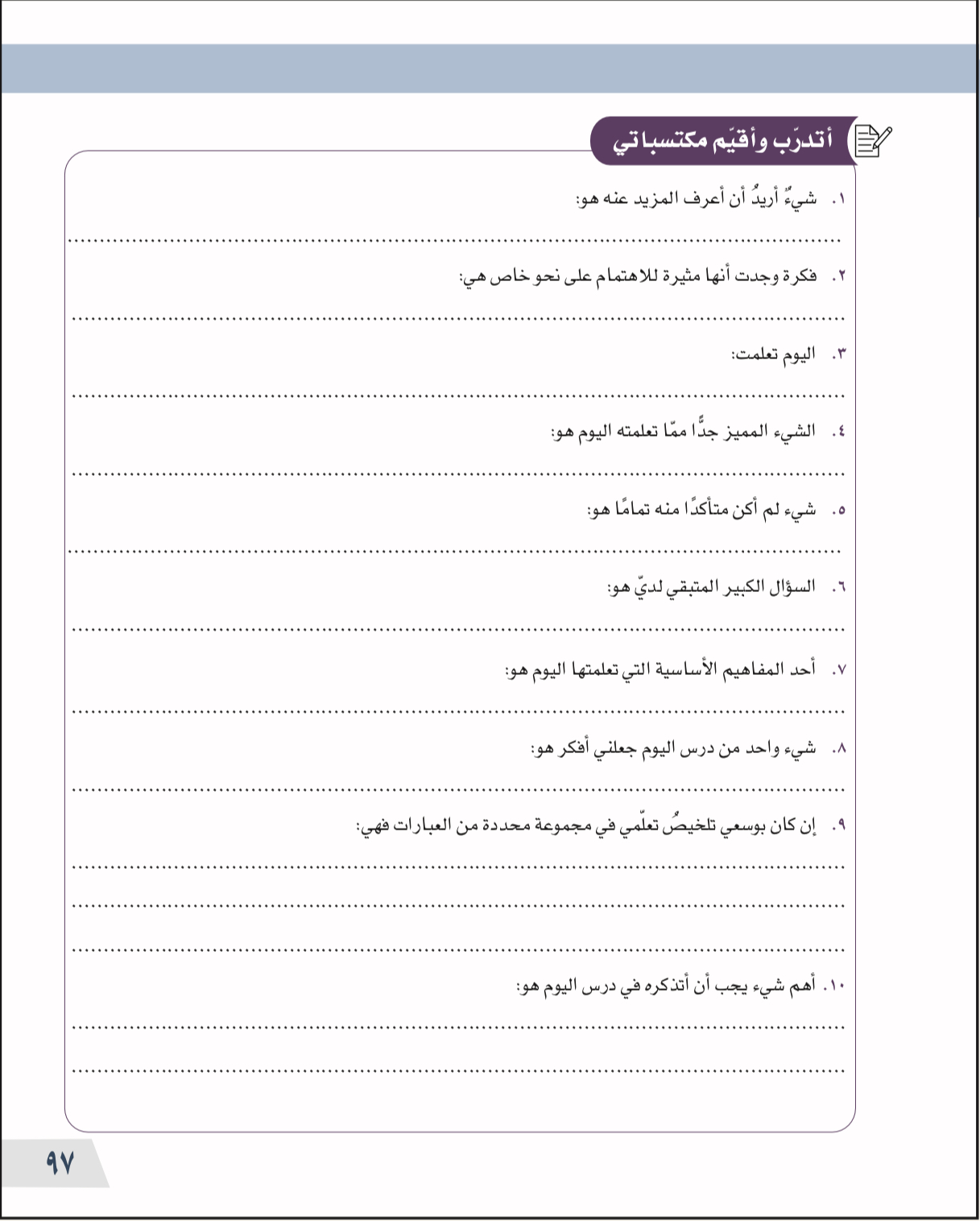 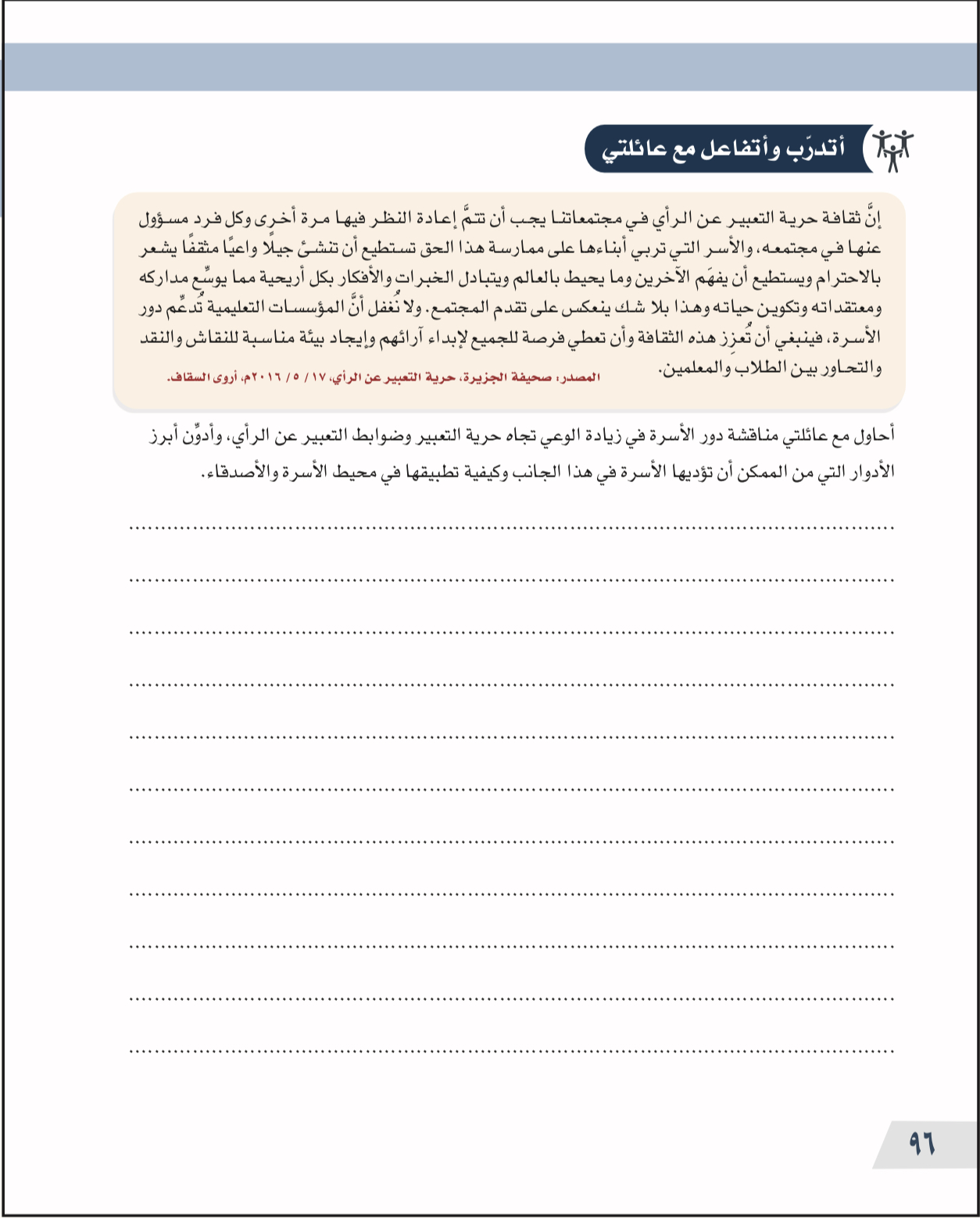 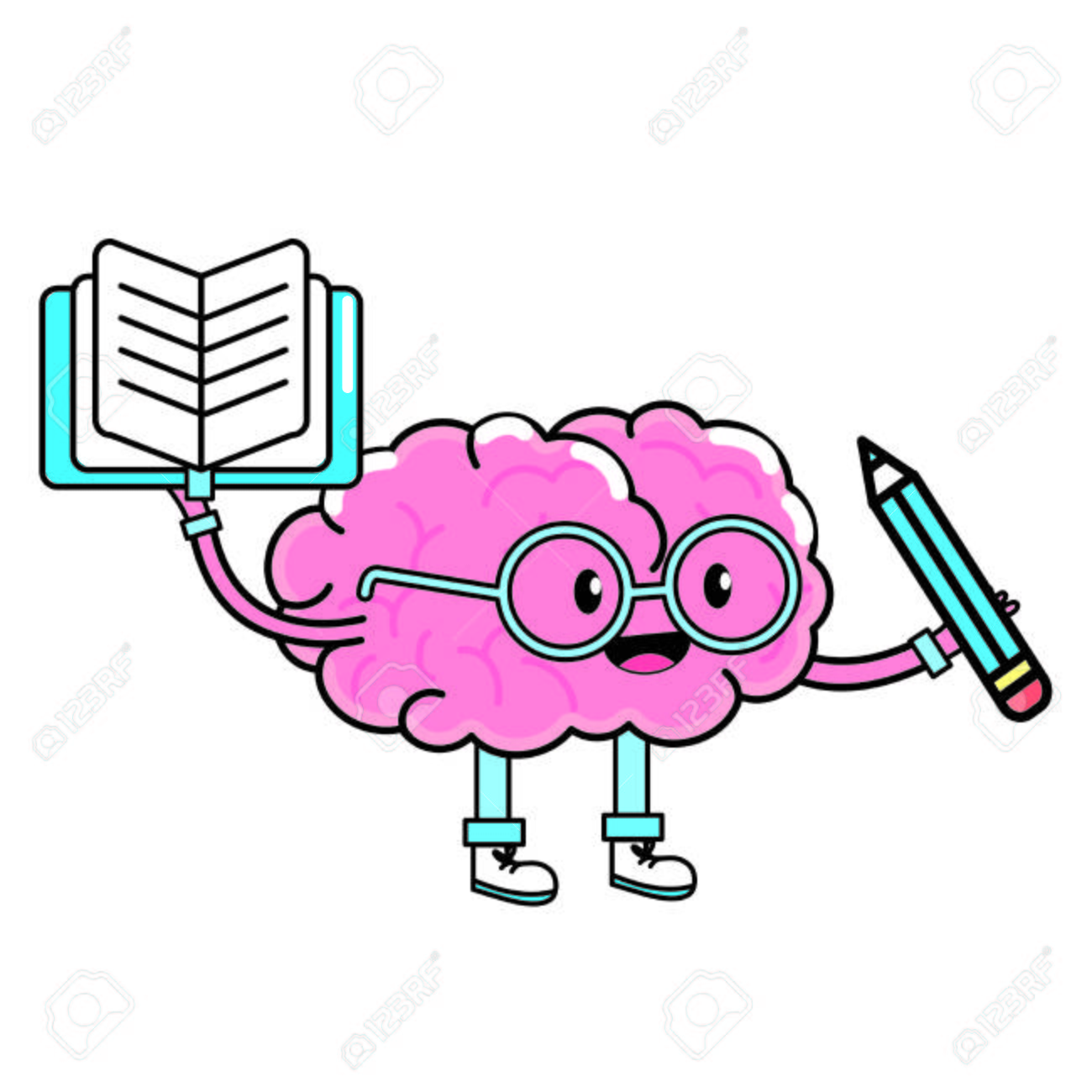 نشاط منزلي
٩٧
٩٦
ريم الشهري
ان احسنت فمن الله وان قصرت فمن نفسي والشيطان
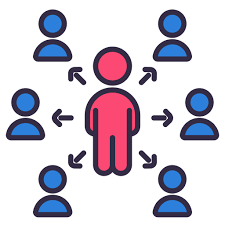 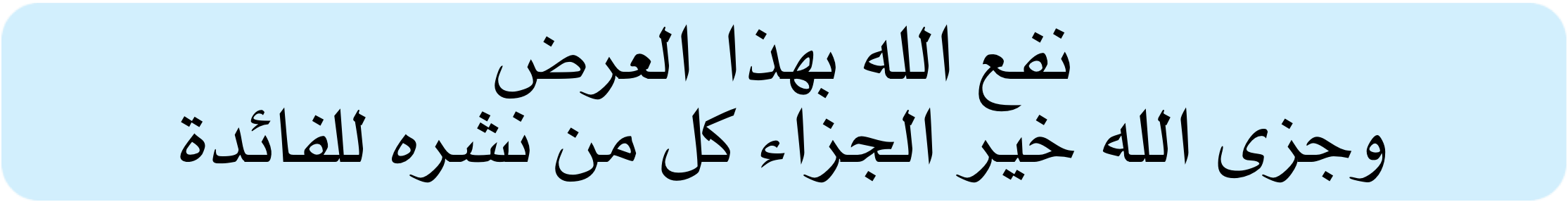 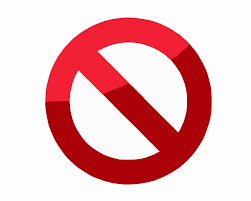 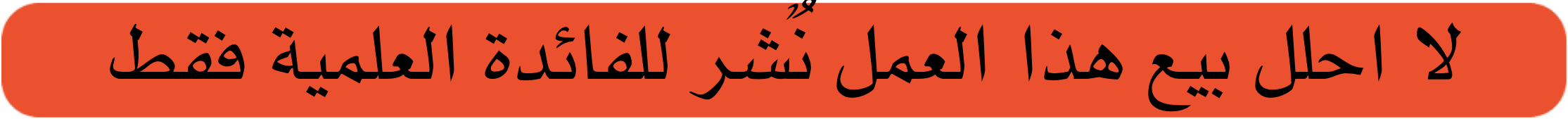